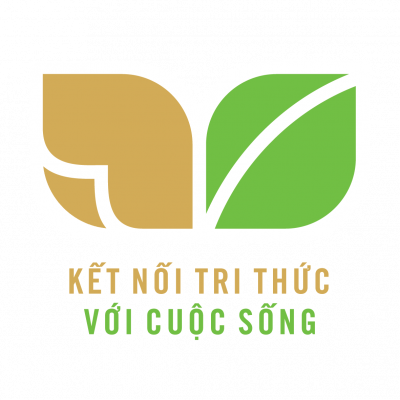 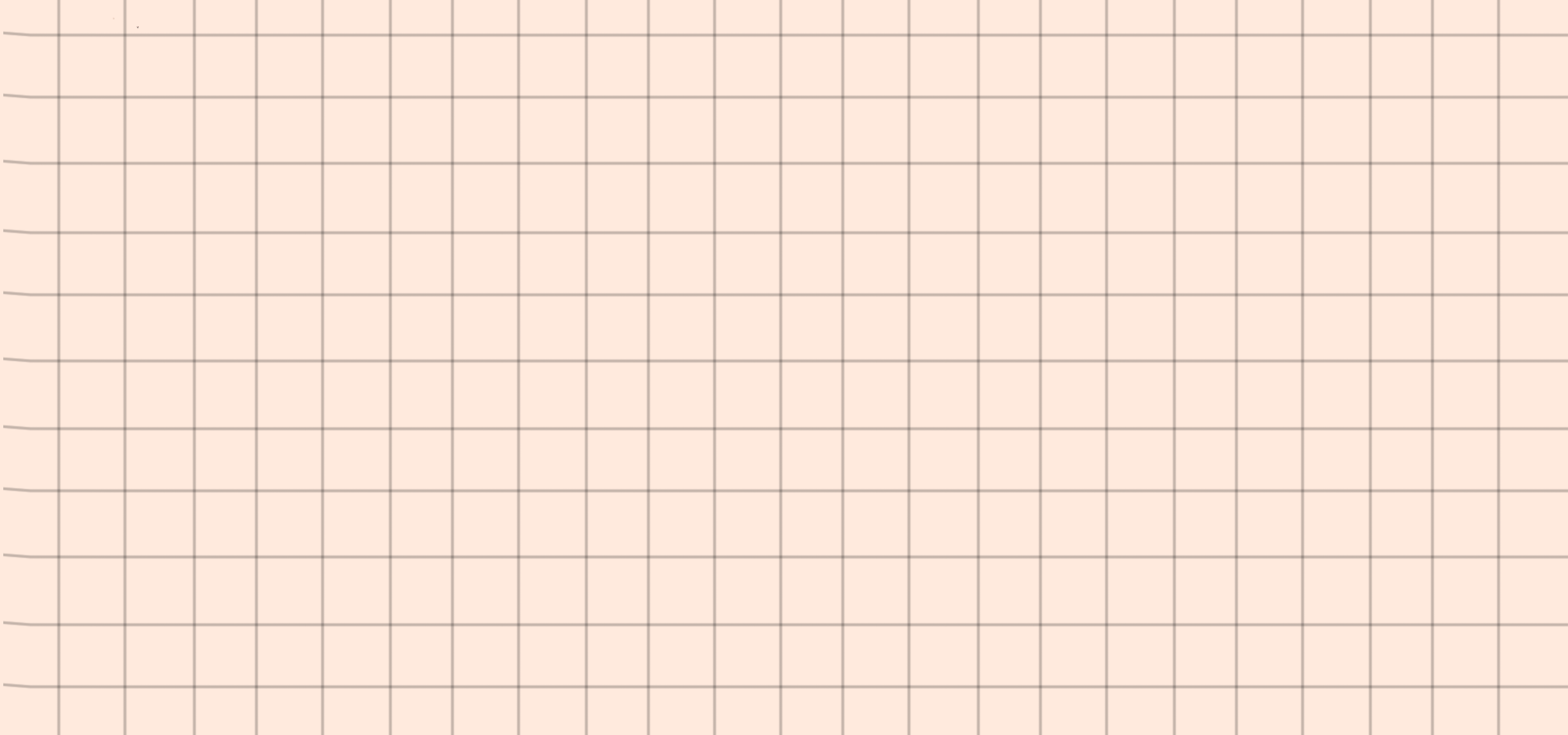 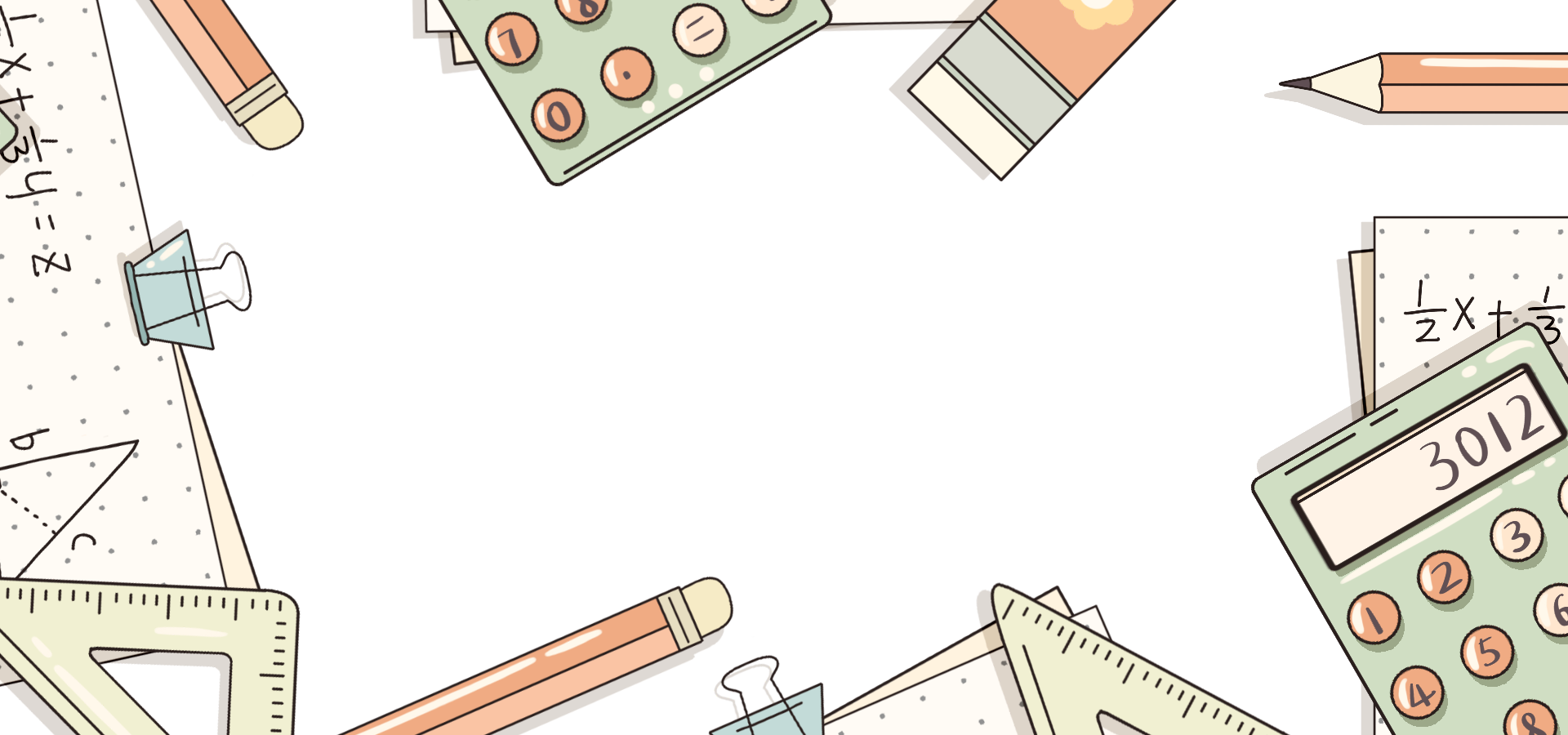 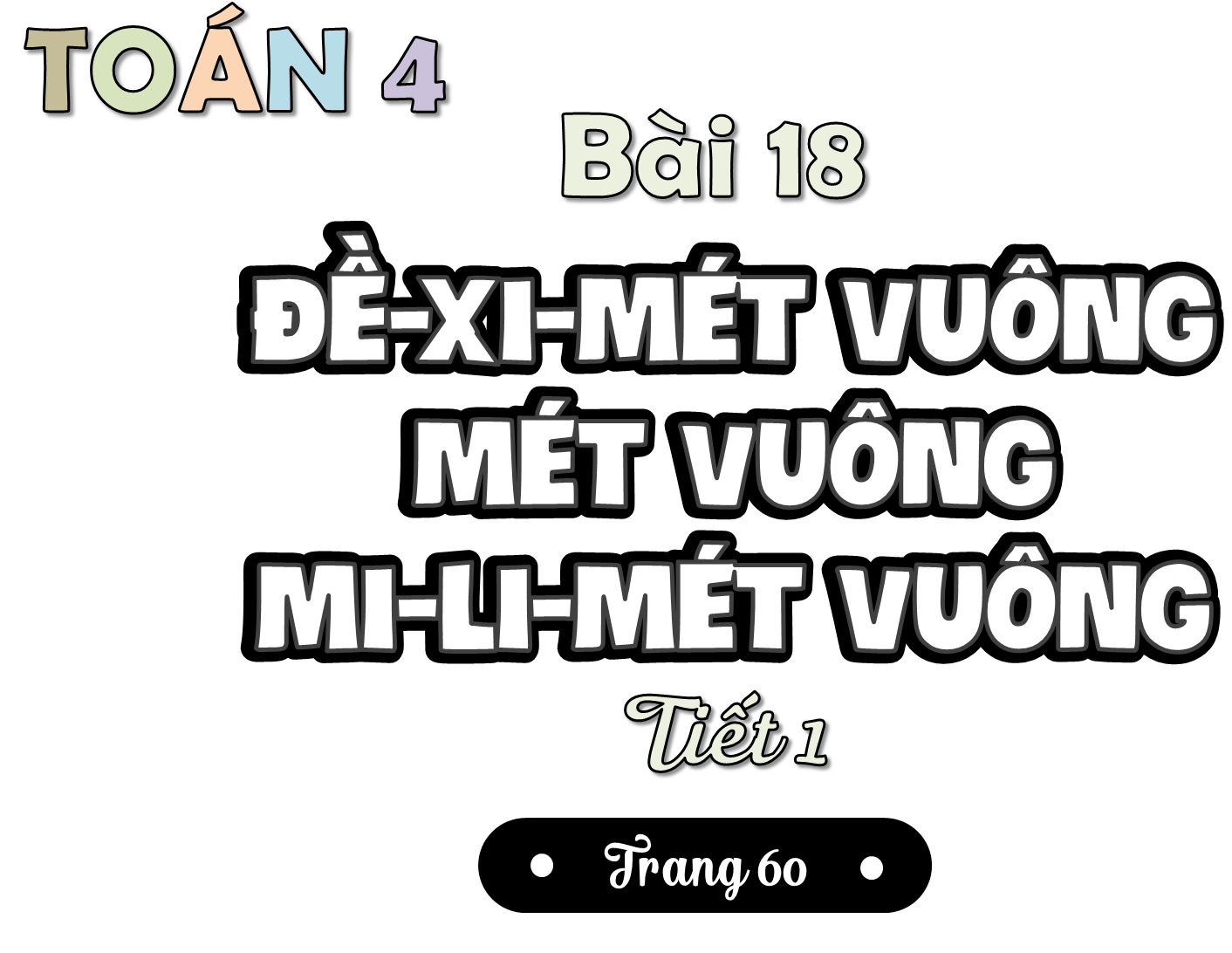 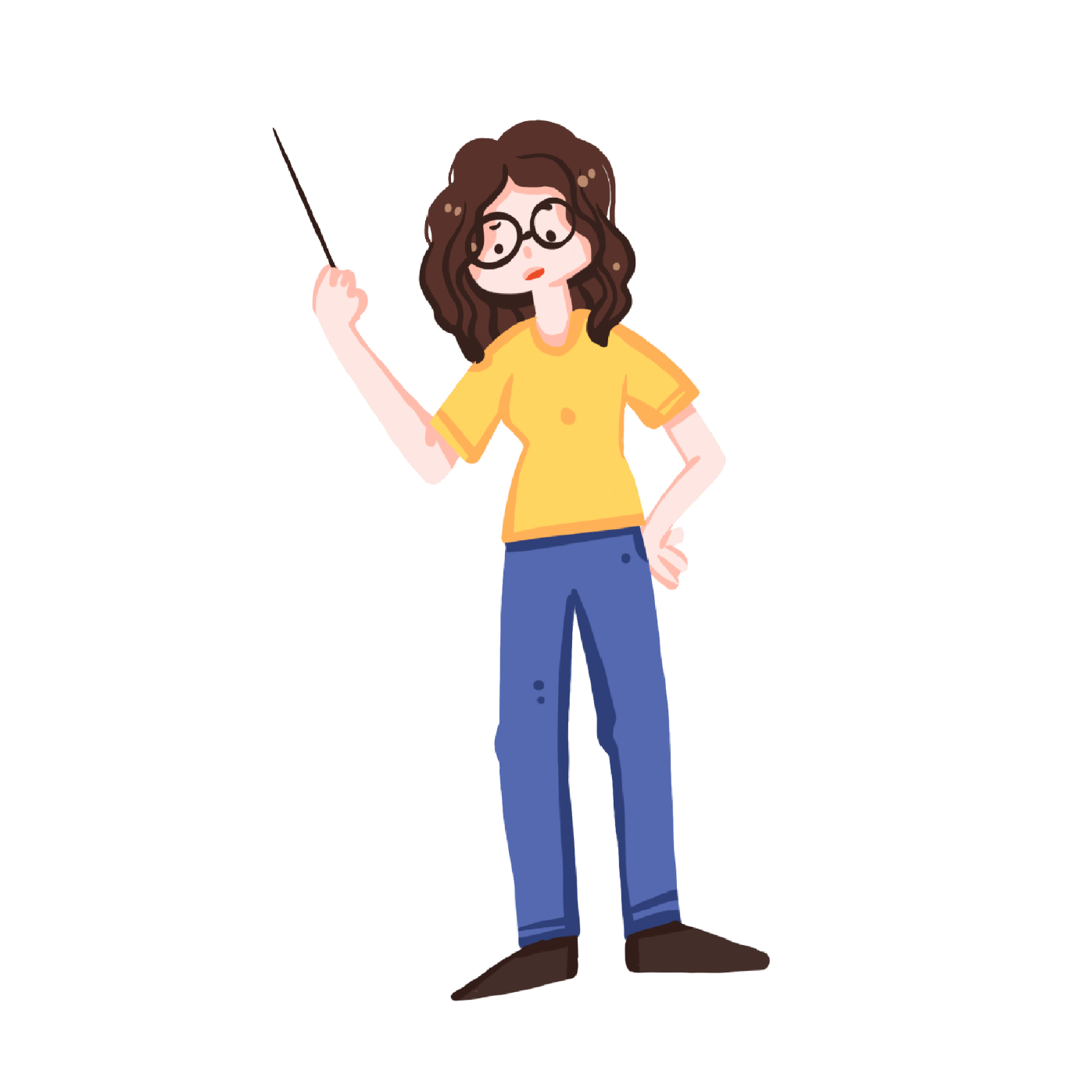 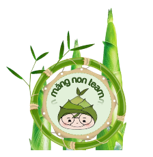 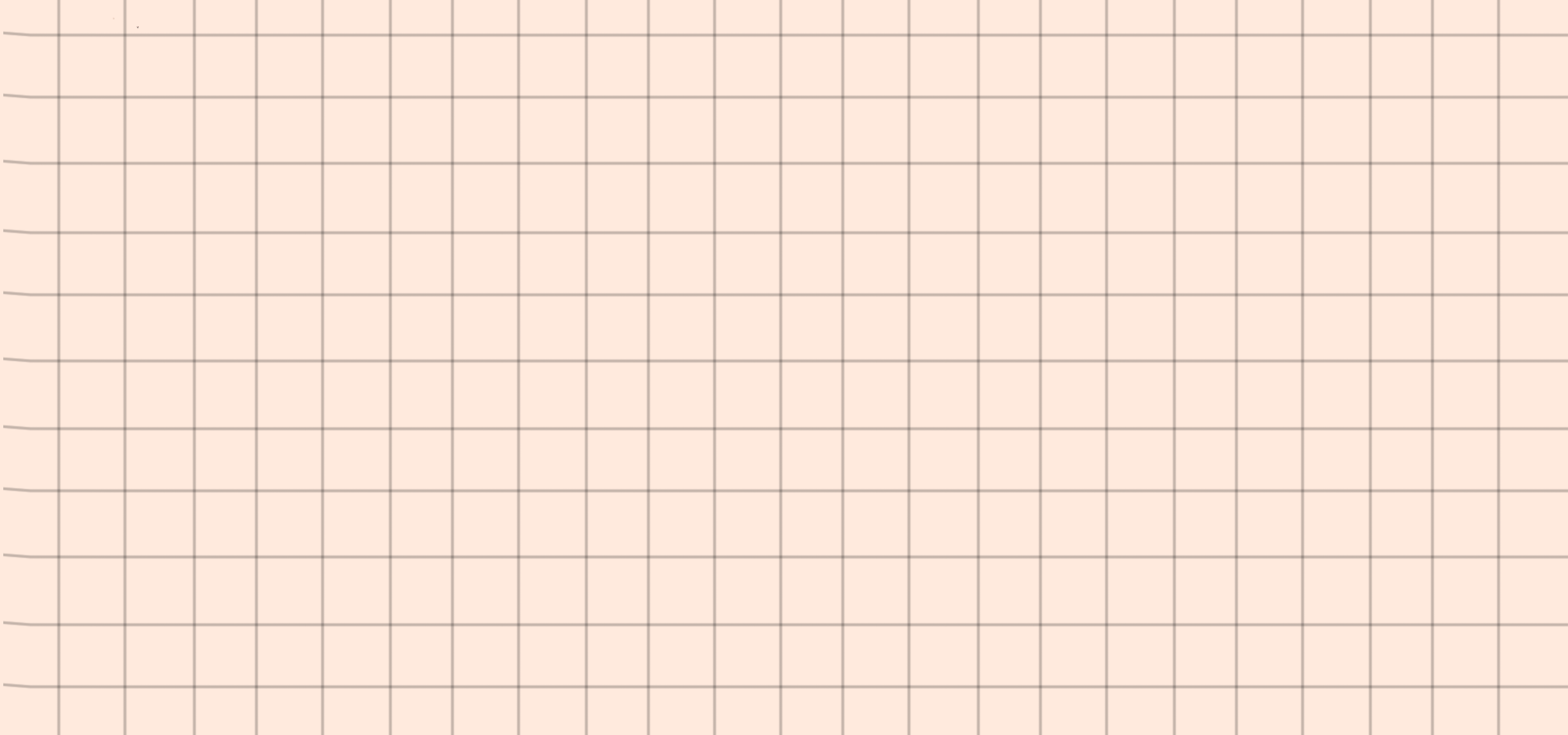 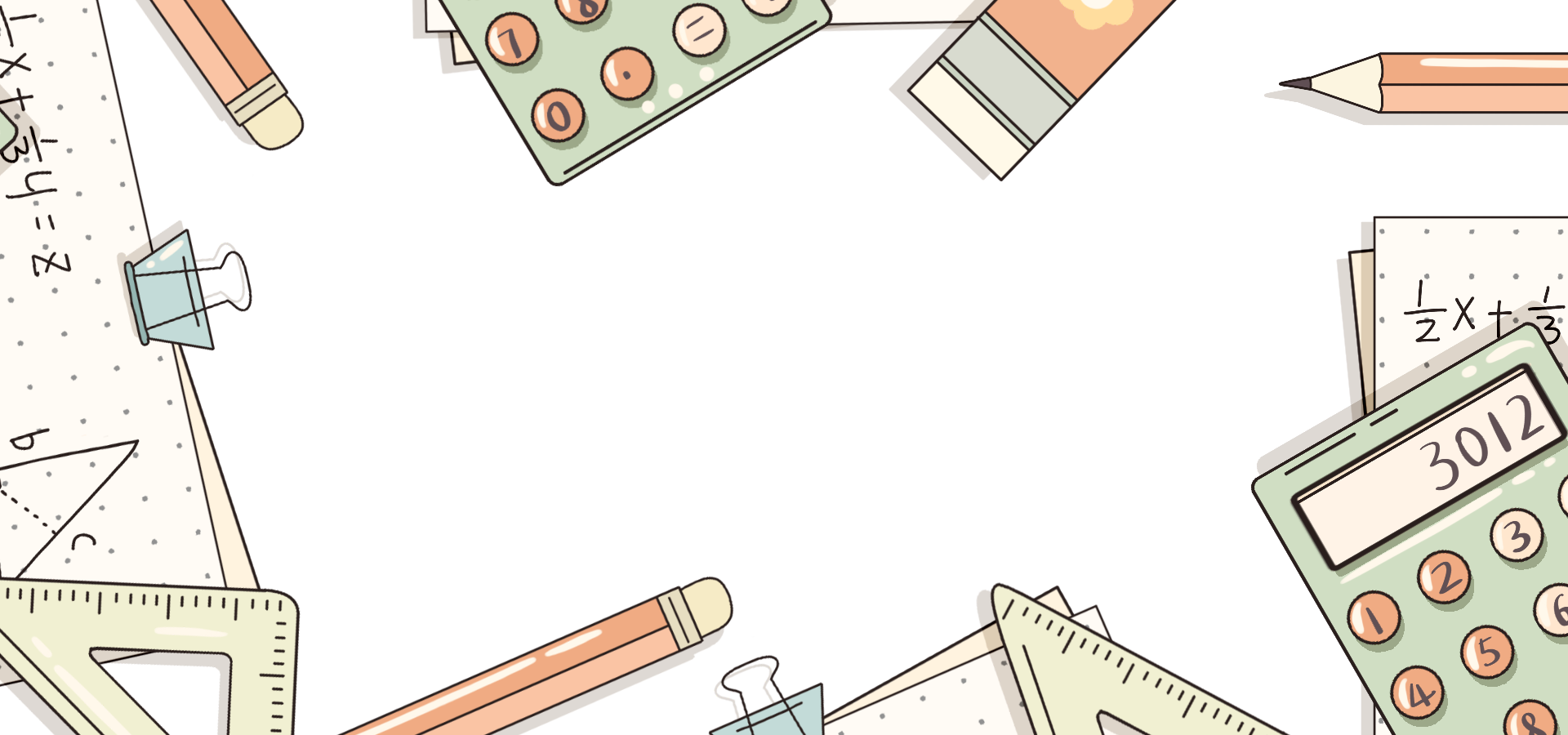 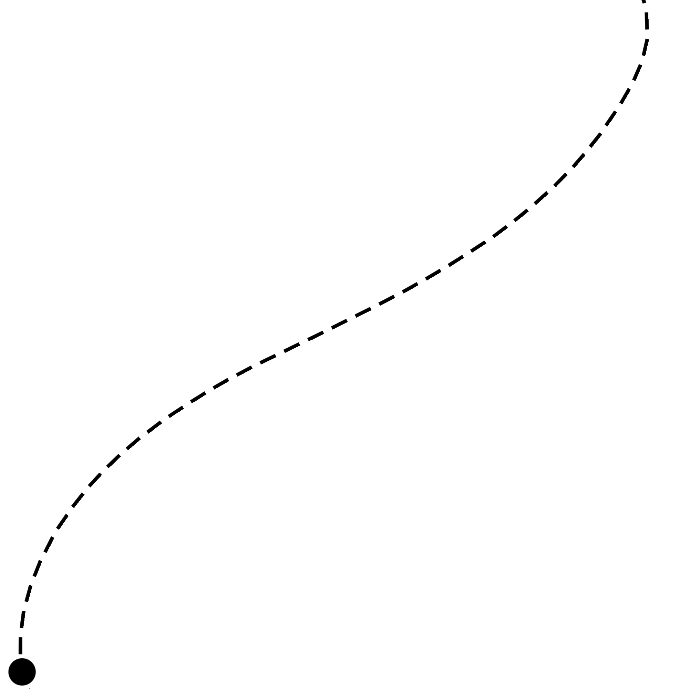 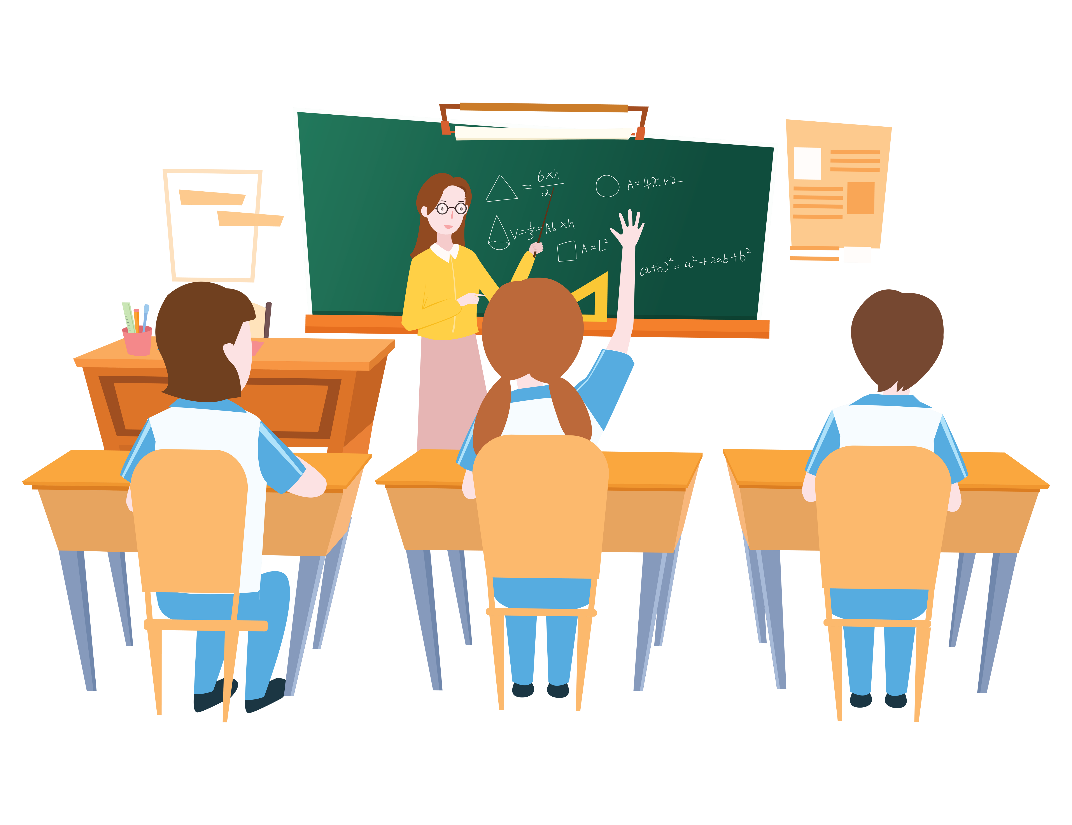 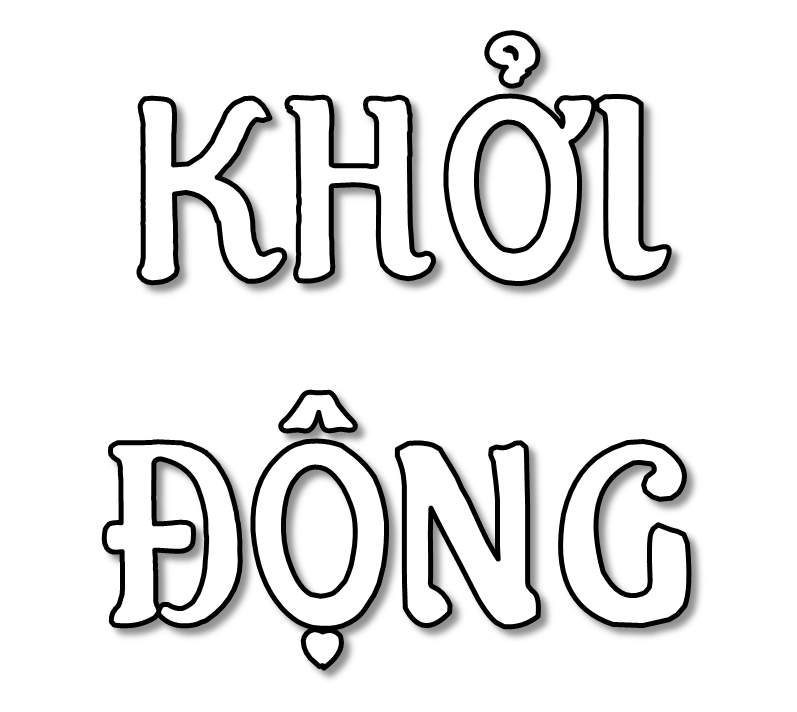 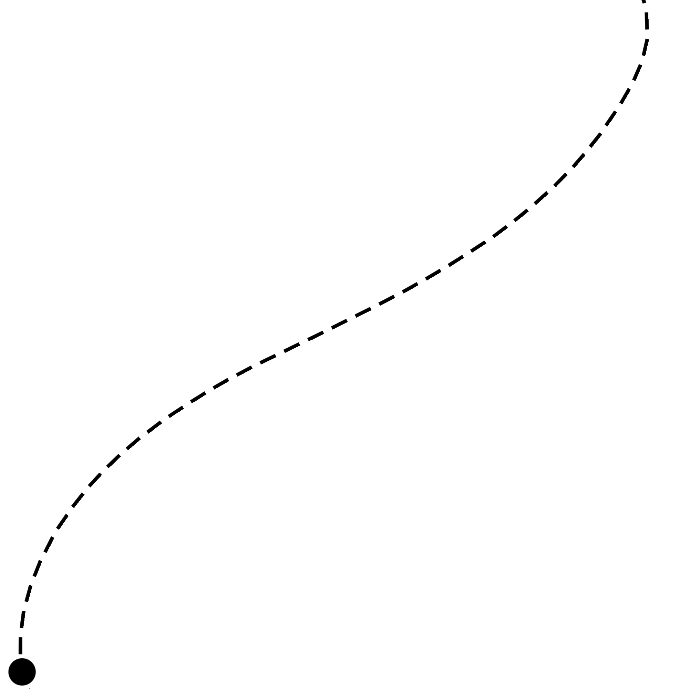 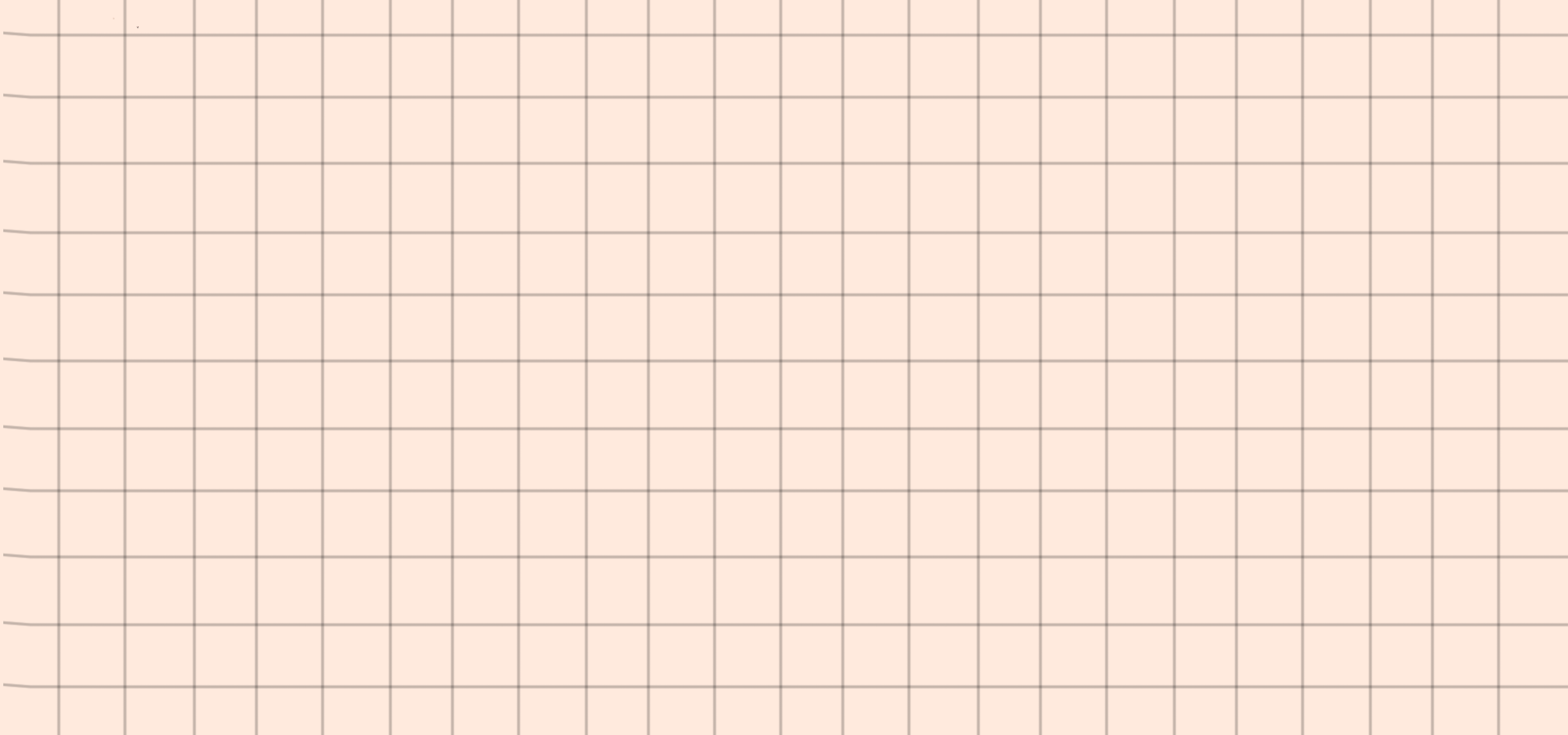 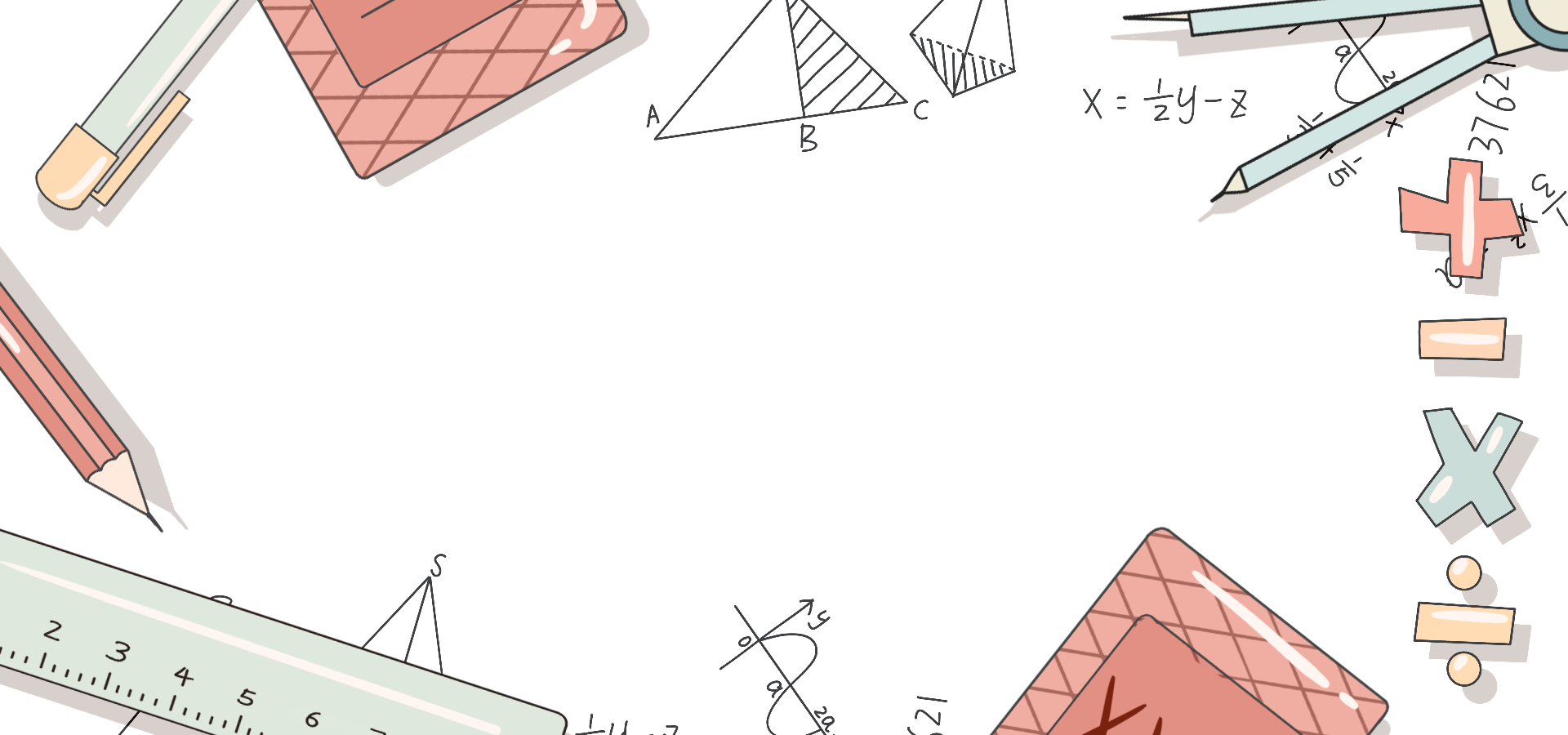 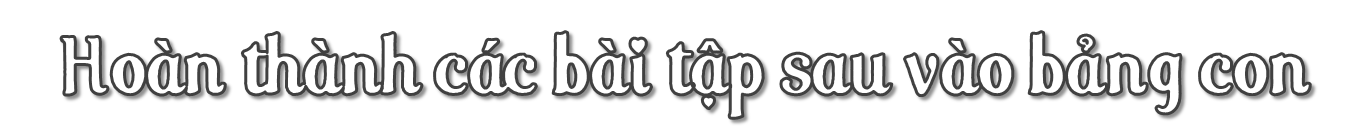 Câu 1: Điền số thích hợp vào ô trống: 
2 tấn 34 kg : 3 + 7 tạ 14 kg : 6 = ......... kg
797
2 034 kg : 3 + 714 kg : 6 = 678 kg + 119 kg = 797 kg
Câu 2: Điền dấu > , < , = thích hợp vào ô trống: 
8 tấn 35 kg  ..... 835 kg
>
8 tấn 35 kg = 8 035 kg
Câu 3: Điền số thích hợp vào ô trống: 
5 bao gạo giống nhau cân được 235kg. Vậy 8 bao gạo như vậy nặng .......... kg?
376
235 : 5 x 8 = 376 kg
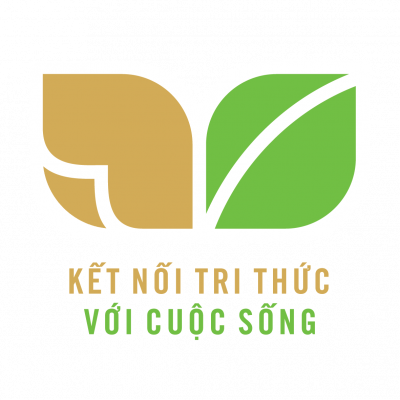 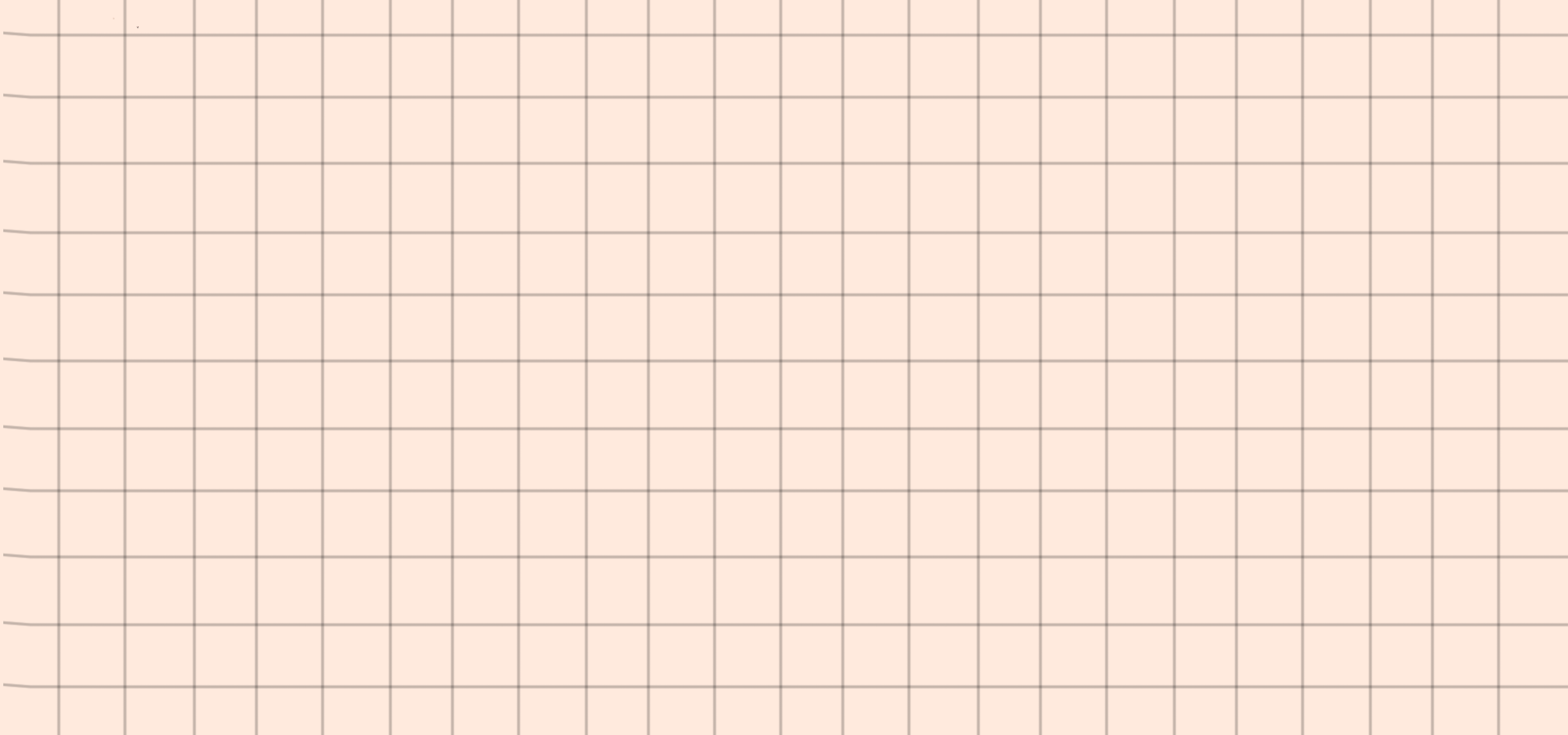 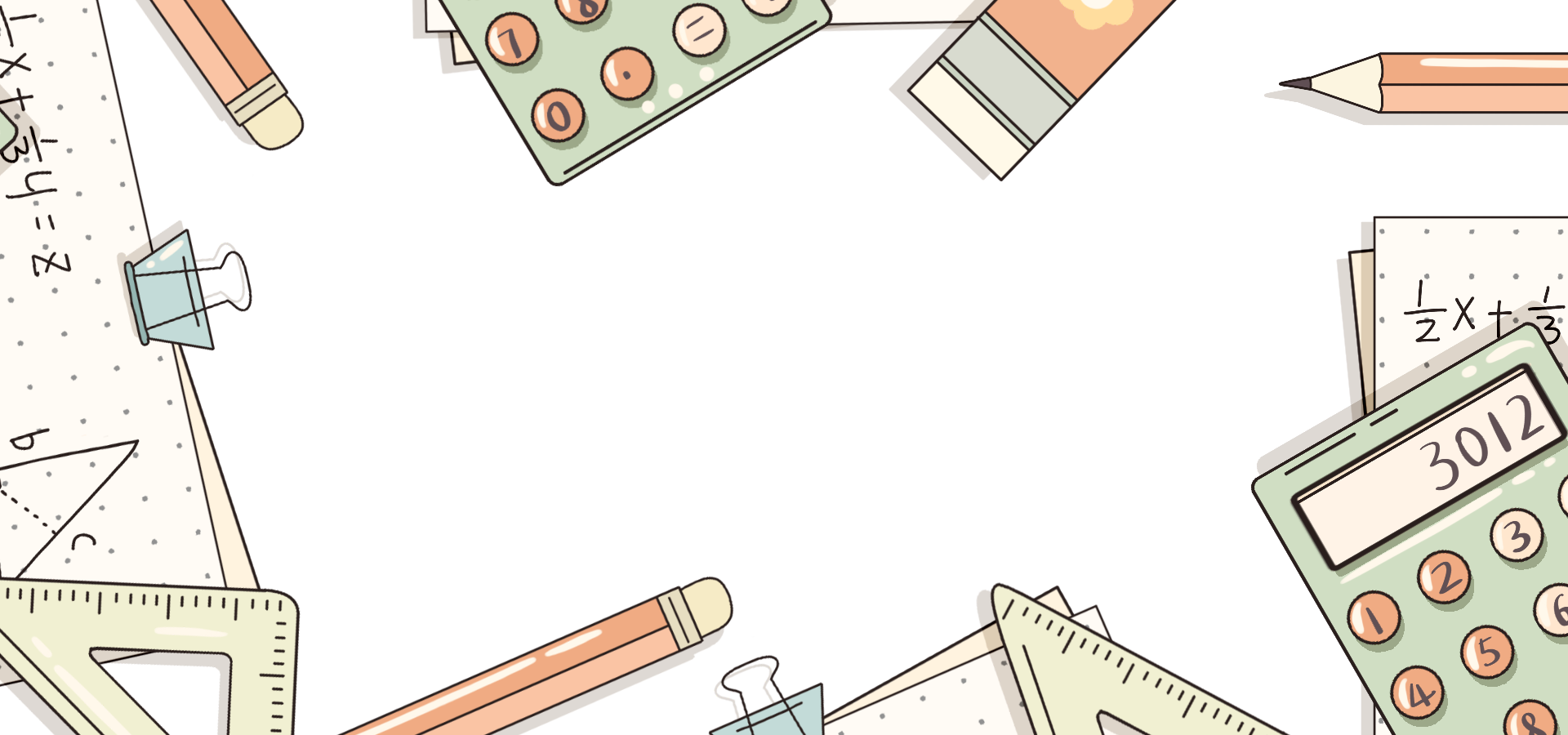 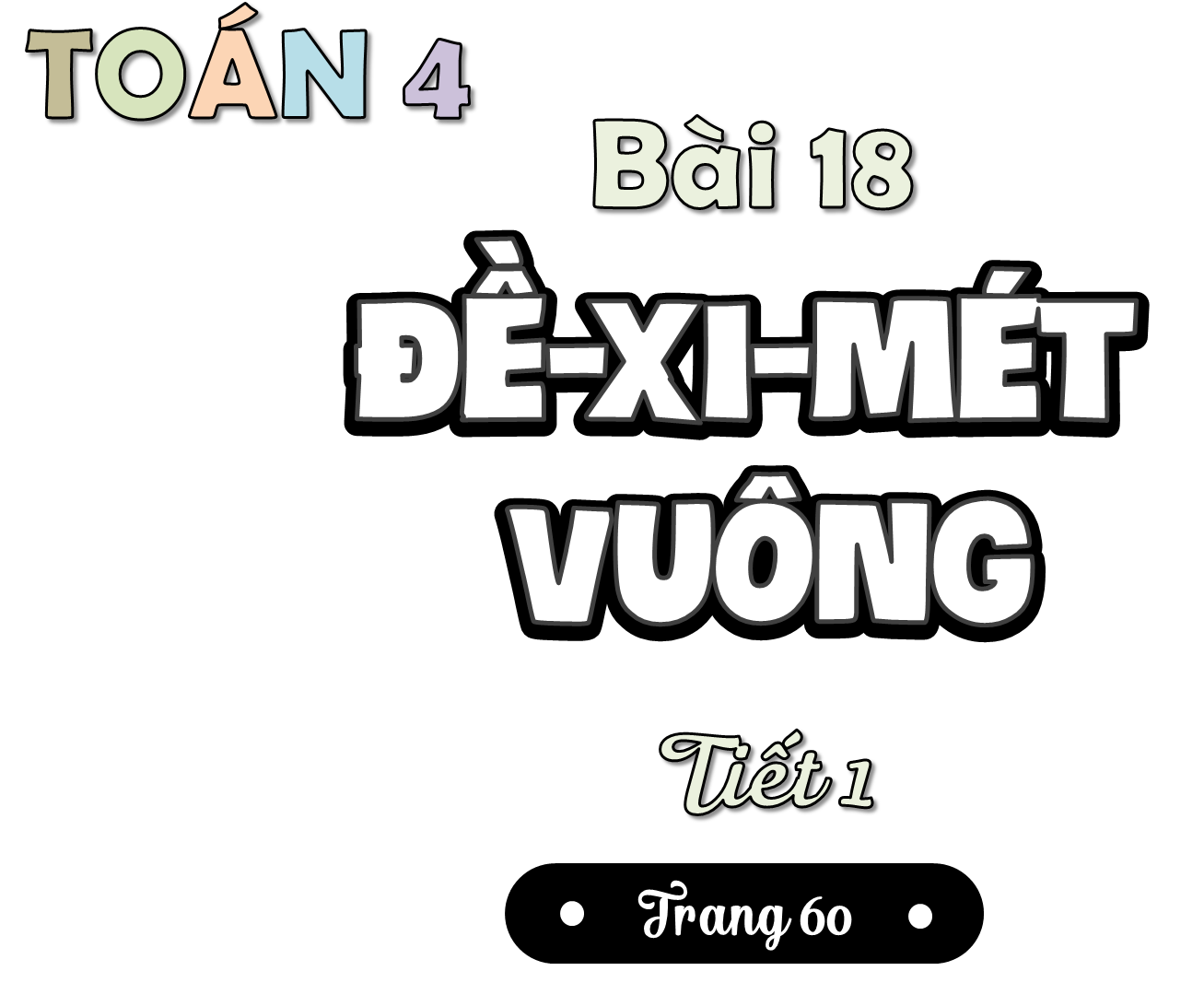 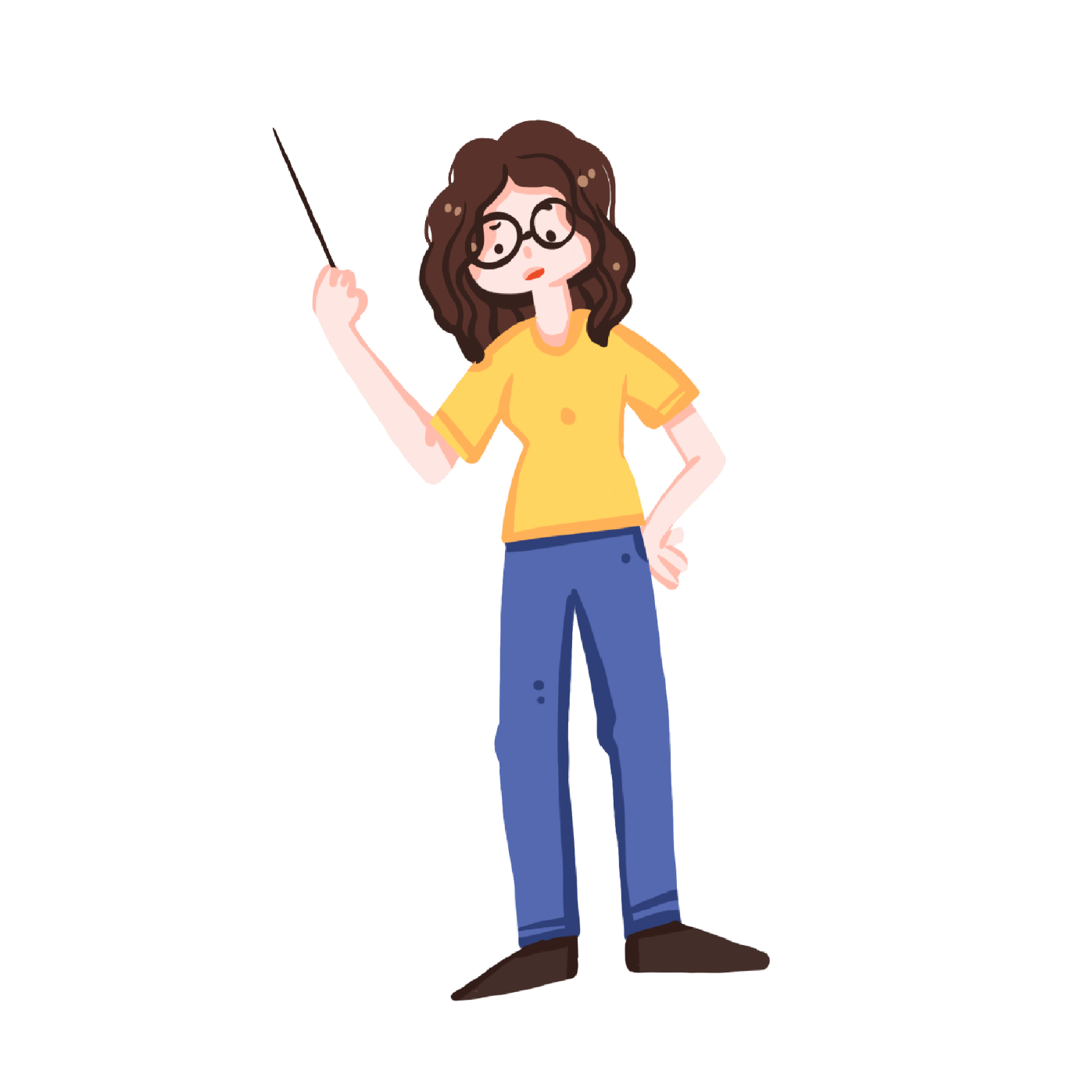 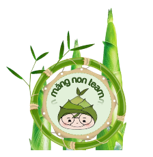 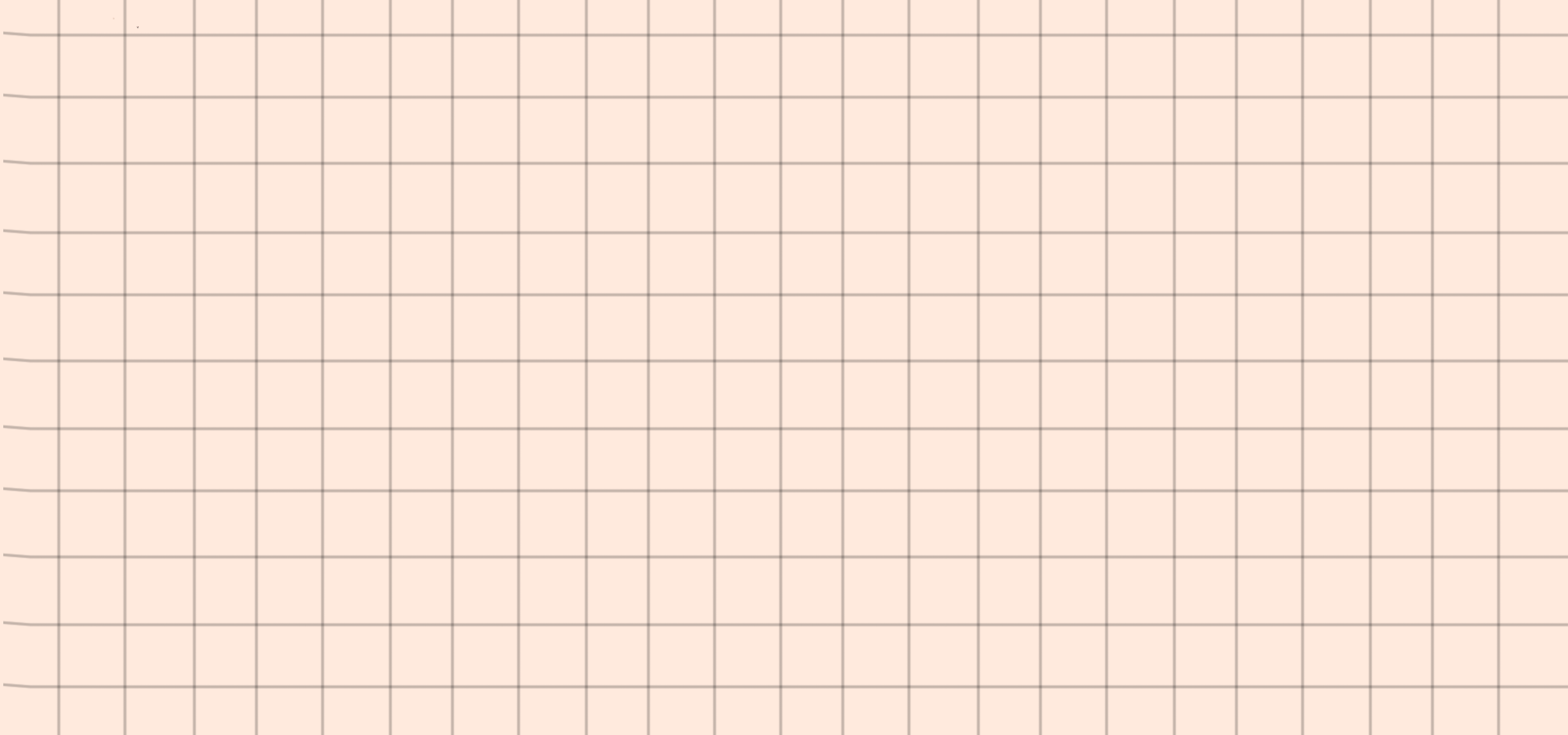 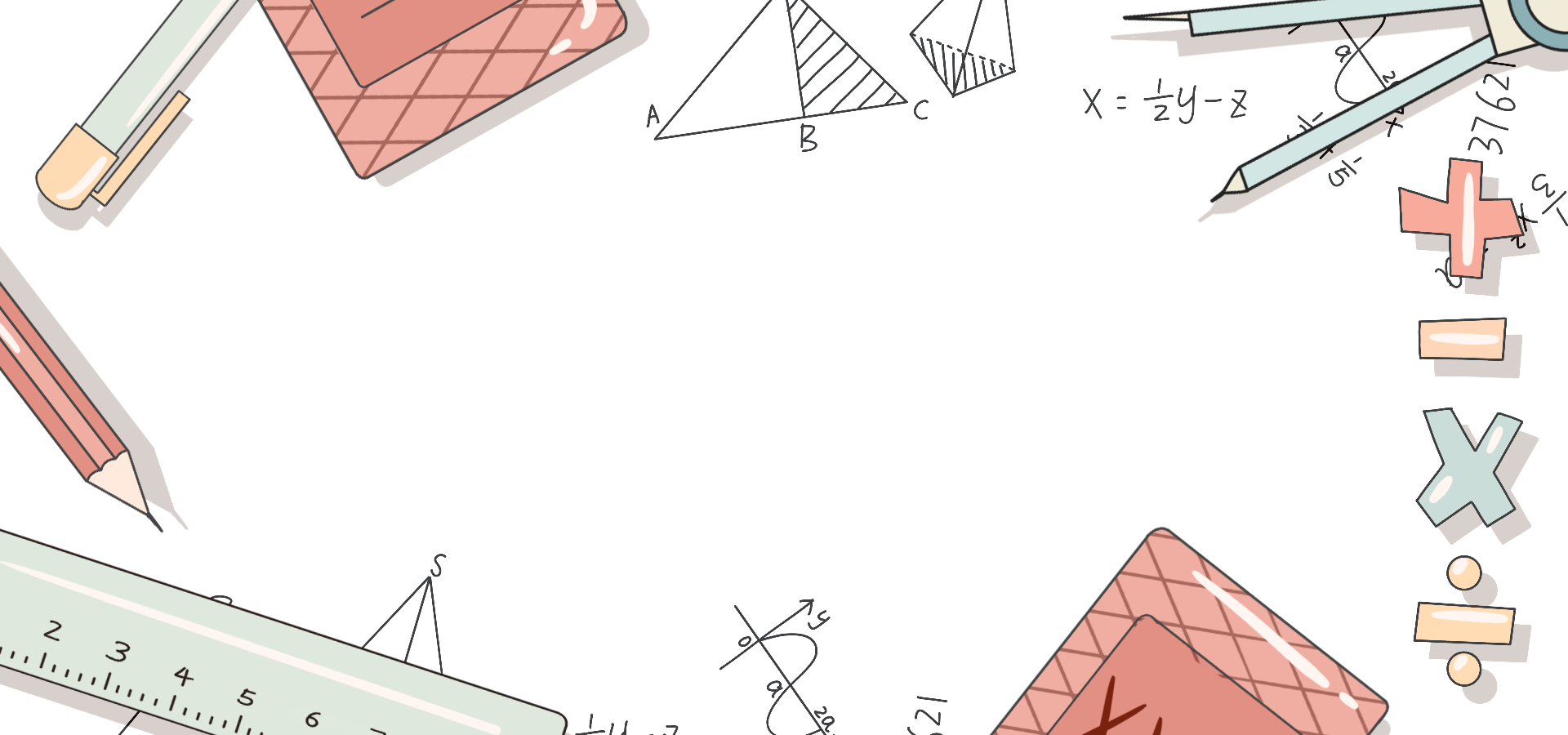 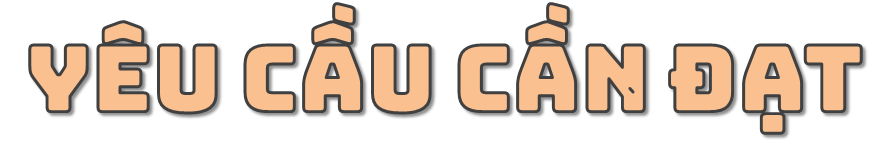 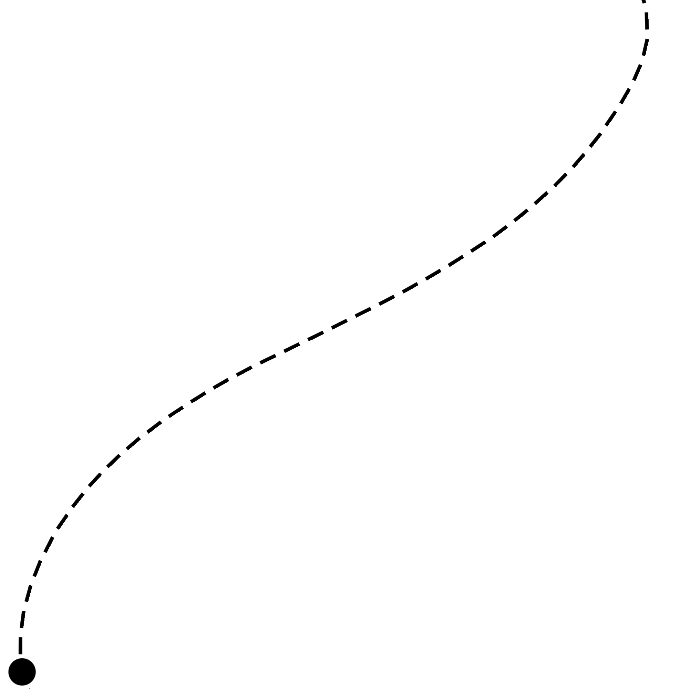 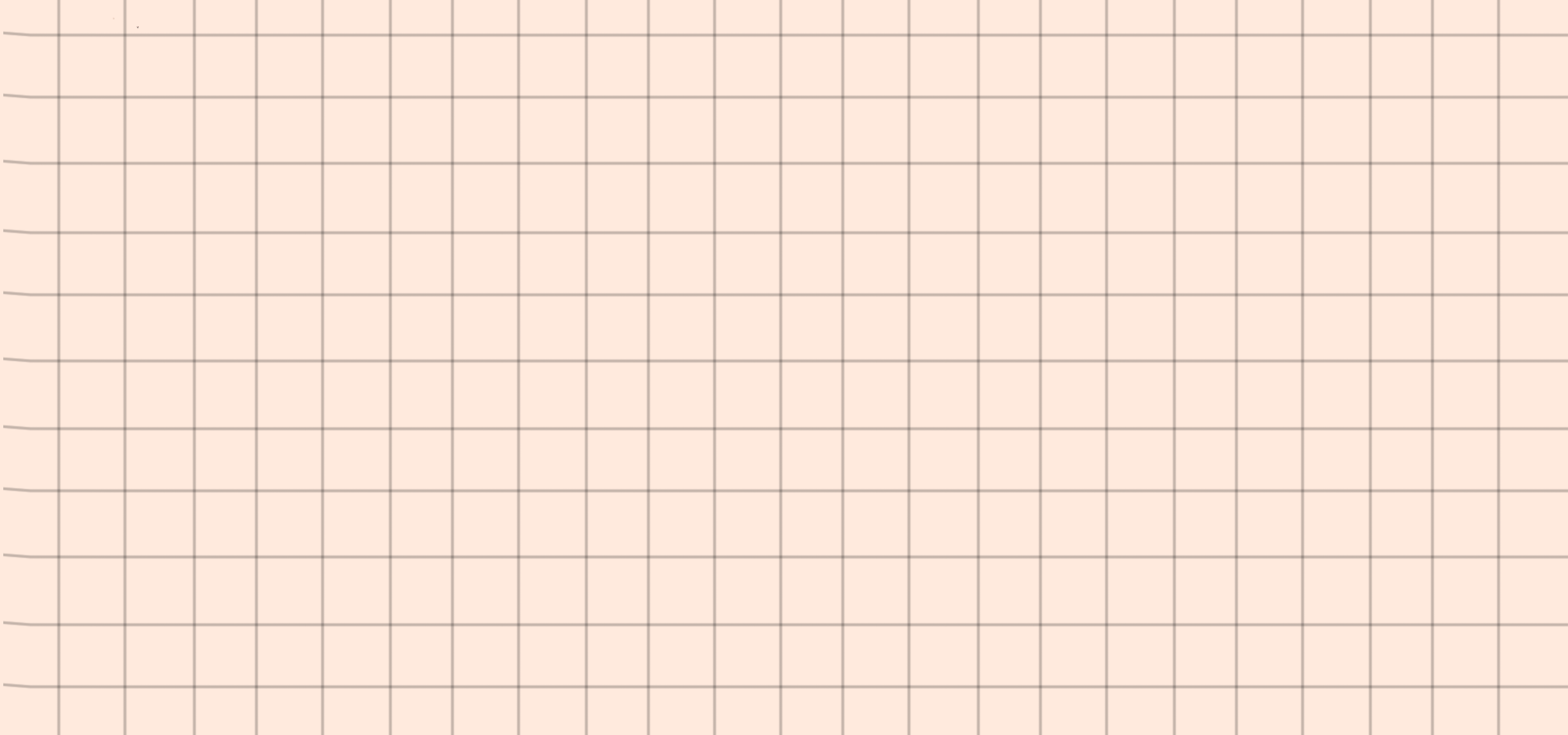 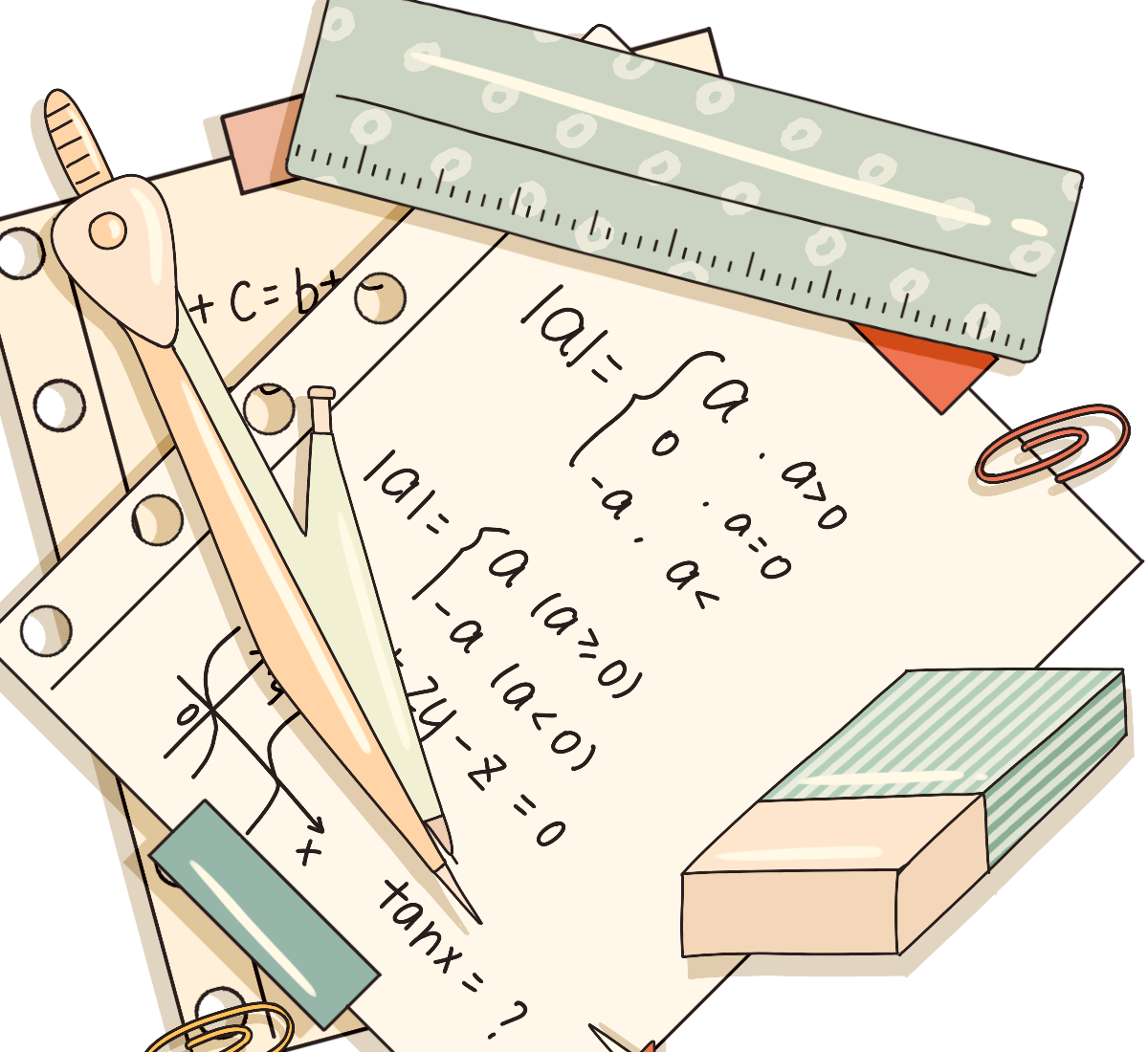 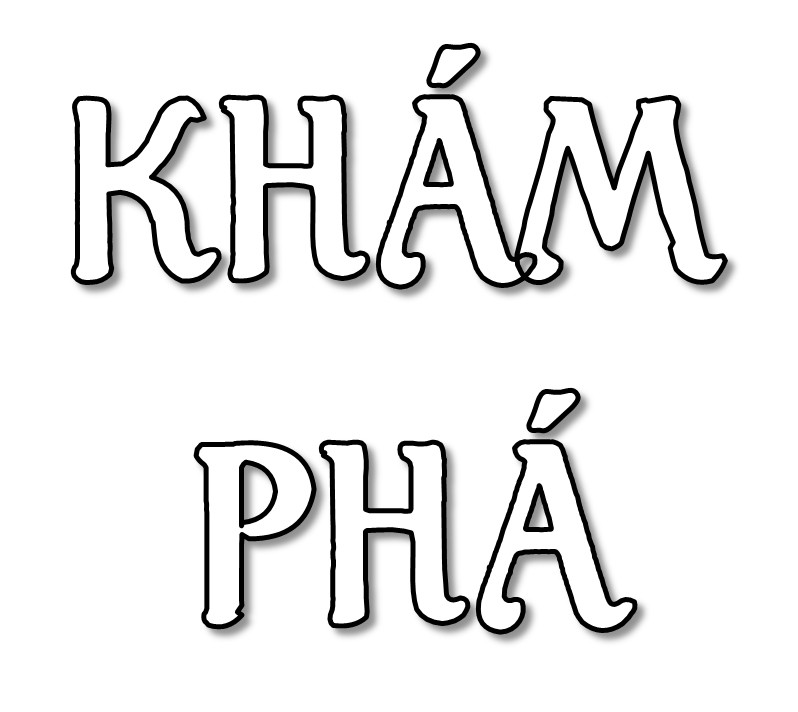 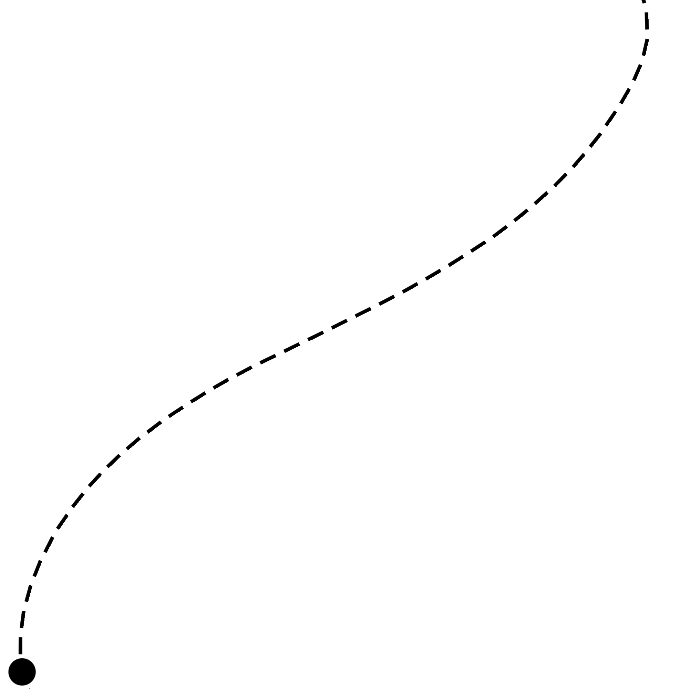 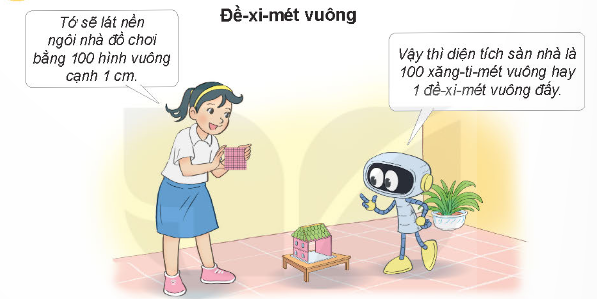 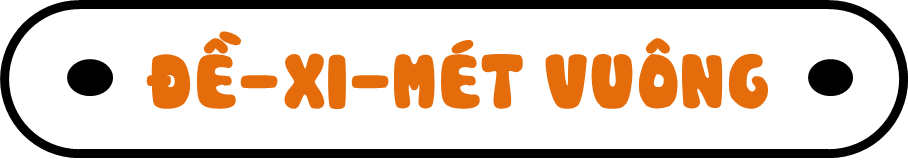 Đề-xi-mét vuông là một đơn vị đo diện tích.
Đề-xi-mét vuông là diện tích của hình vuông có cạnh dài 1dm.
Đề-xi-mét vuông viết tắt là dm2.
1 dm2 =  100 cm2.
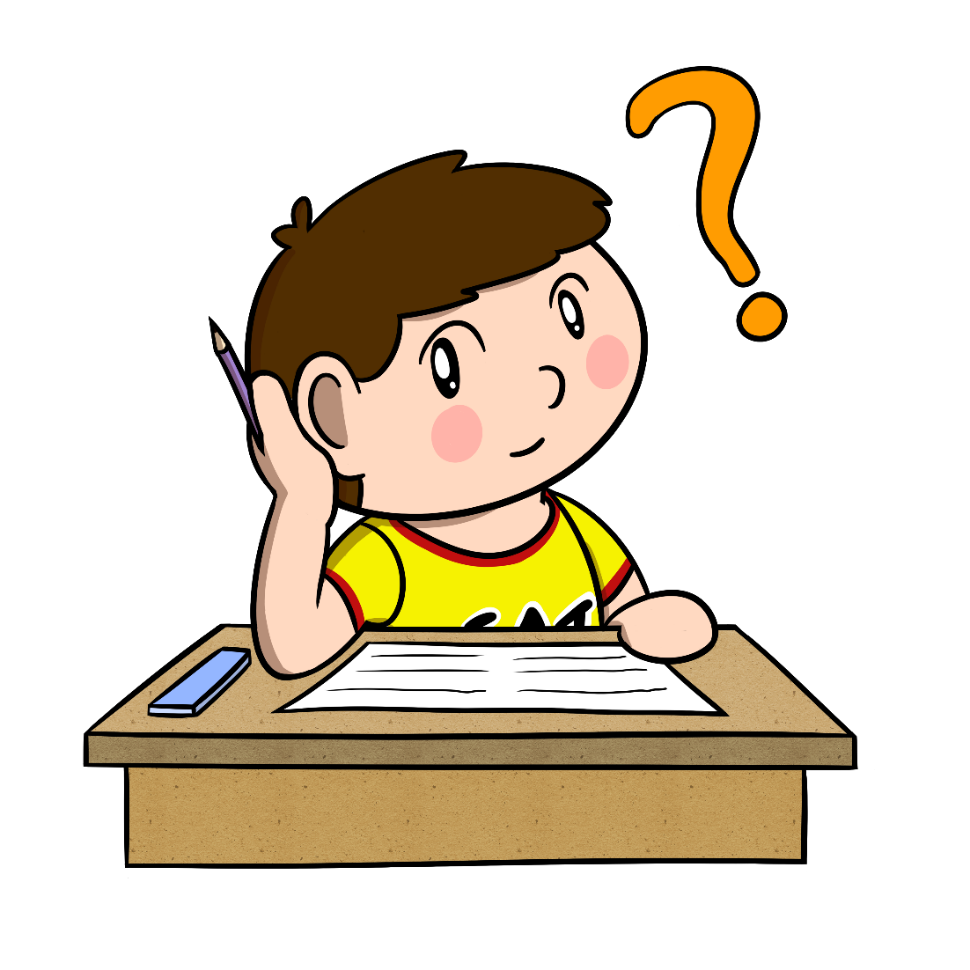 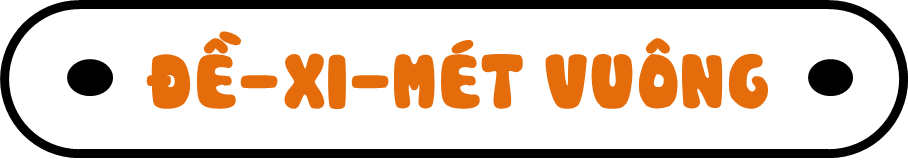 Viết vào bảng con:
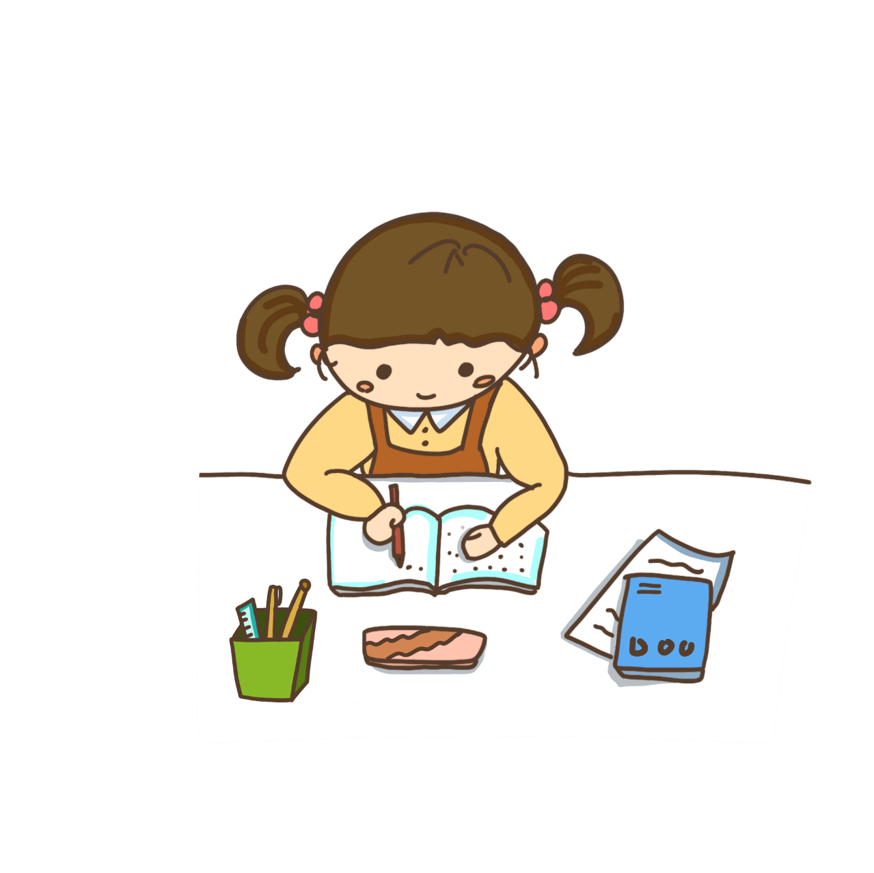 Ba mươi bảy đề-xi-mét vuông
Năm trăm sáu mươi lăm 
đề-xi-mét vuông
85 dm2 = … cm2
9 600 cm2 = … dm2
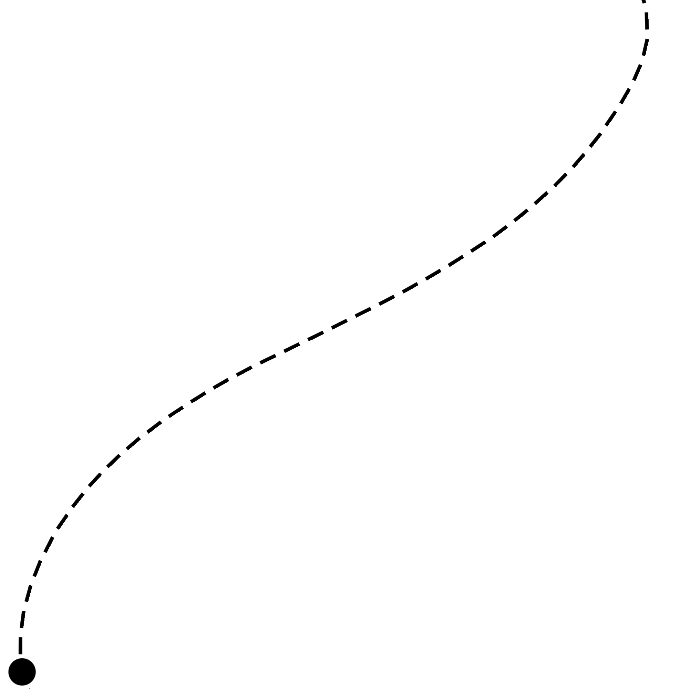 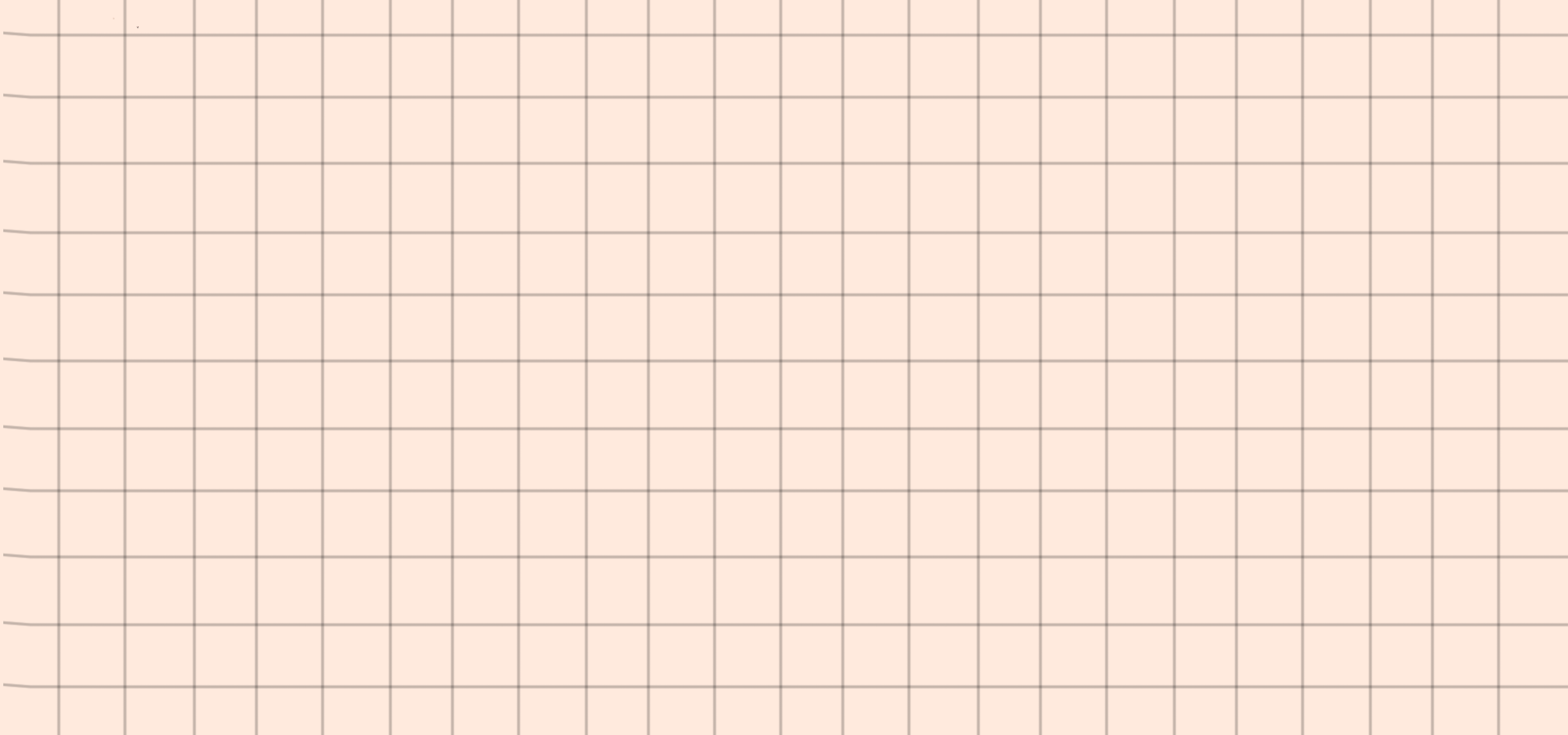 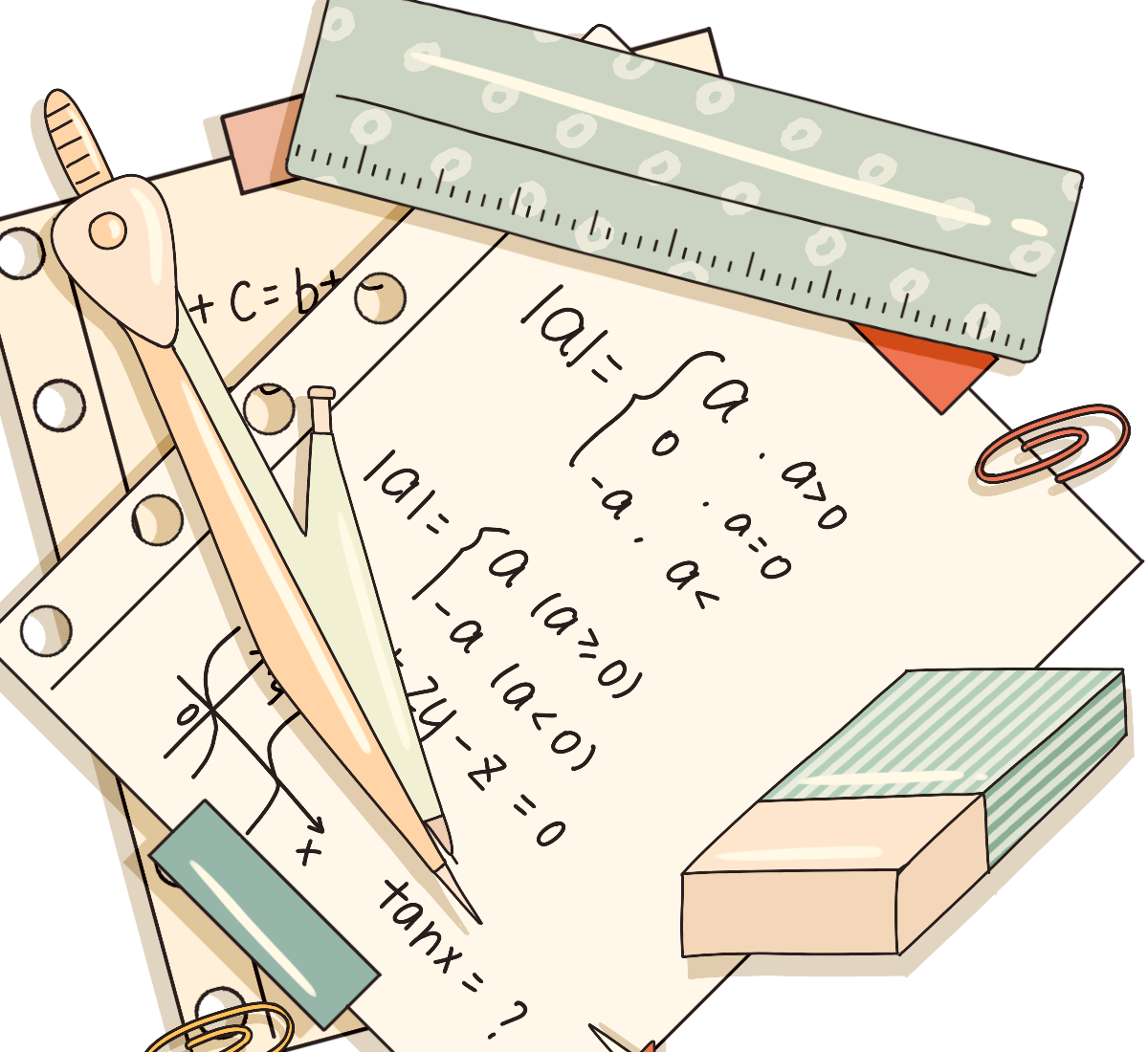 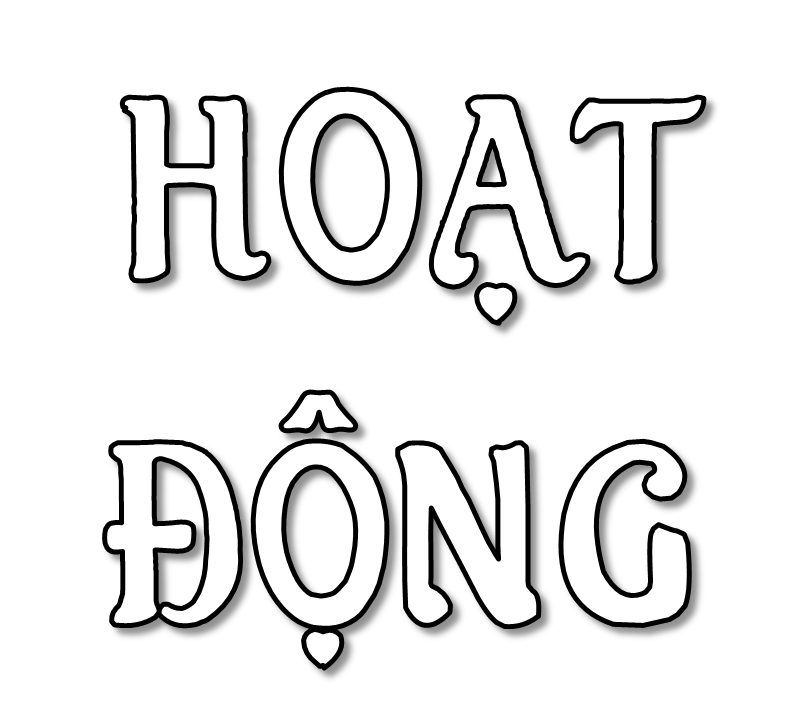 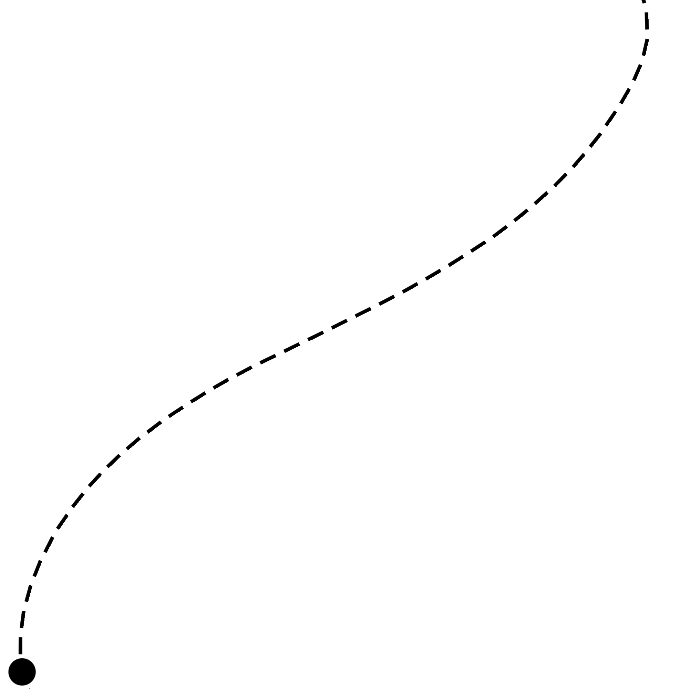 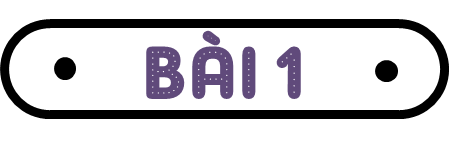 Hoàn thành bảng sau (theo mẫu).
340 dm2
Một nghìn không trăm lẻ năm đề-xi-mét vuông
5 000 dm2
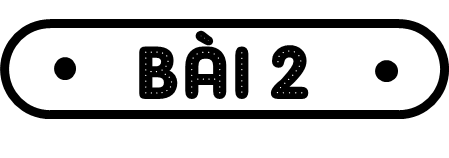 Số?
3 dm2 = 		cm2		300 cm2 = 		dm2
b) 6 dm2 = 		cm2		600 cm2 = 		dm2
    6 dm2 50cm2 = 		cm2
?
?
300
3
6
600
?
?
?
650
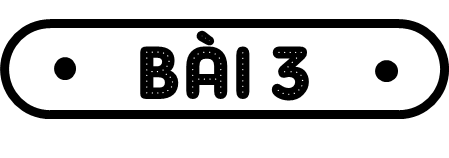 Quan sát hình vẽ rồi chọn câu trả lời đúng
Diện tích hình vuông: 
2 x 2 = 4 dm2
Diện tích hình chữ nhật là: 
80 x 5 = 400 cm2  = 4 dm2
4 dm2
5 cm
4 dm2
80 cm
2 dm
Diện tích hình vuông lớn hơn diện tích hình chữ nhật.
Diện tích hình vuông bằng diện tích hình chữ nhật.
Diện tích hình vuông bé hơn diện tích hình chữ nhật.
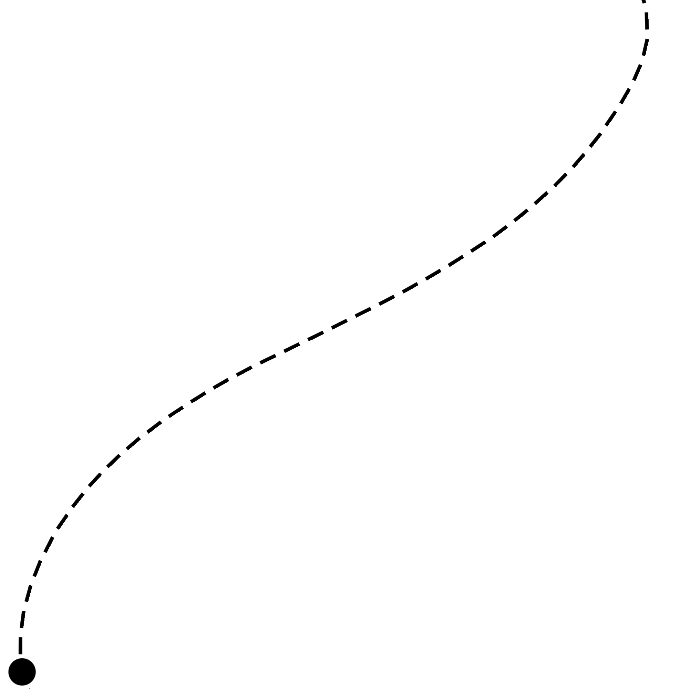 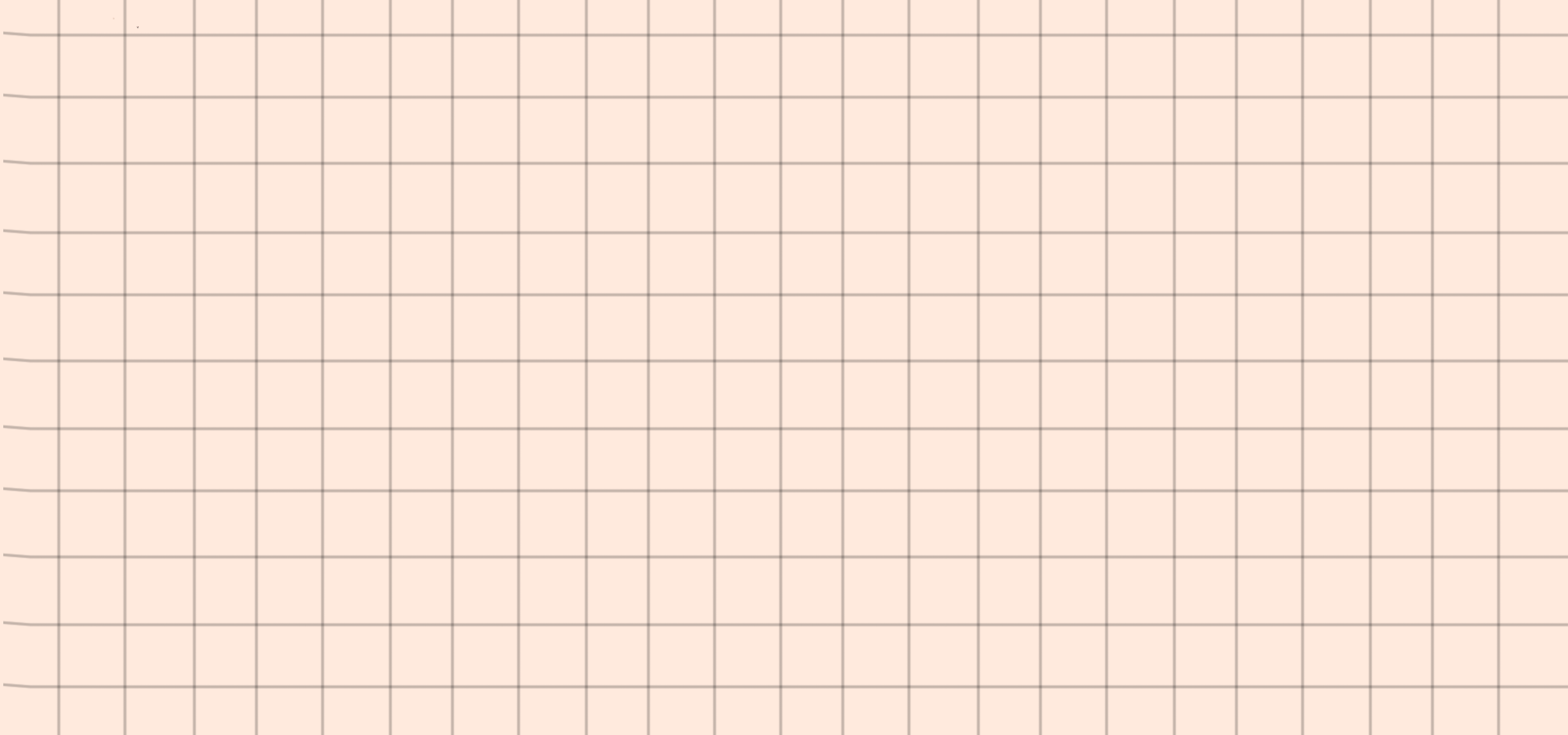 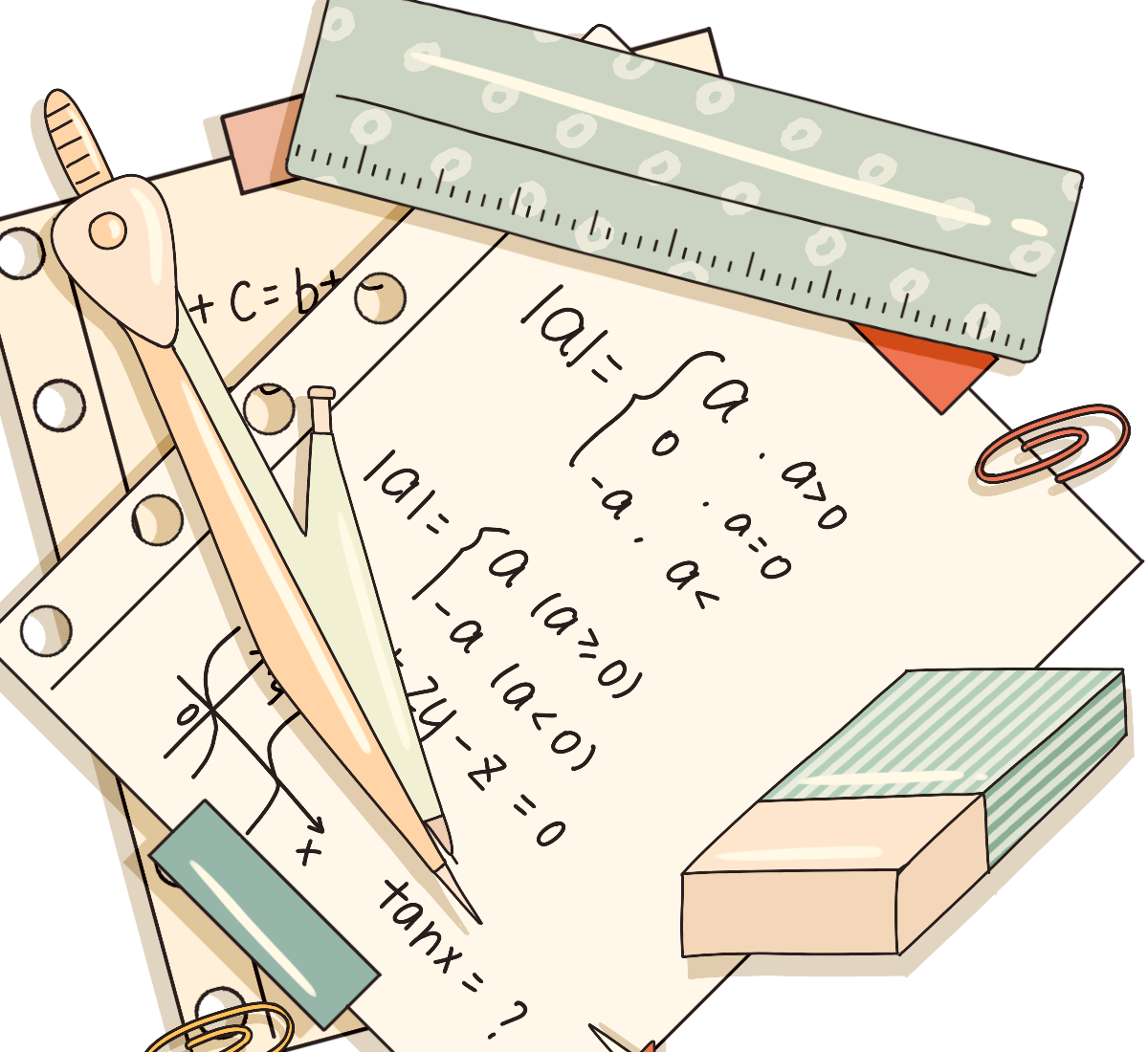 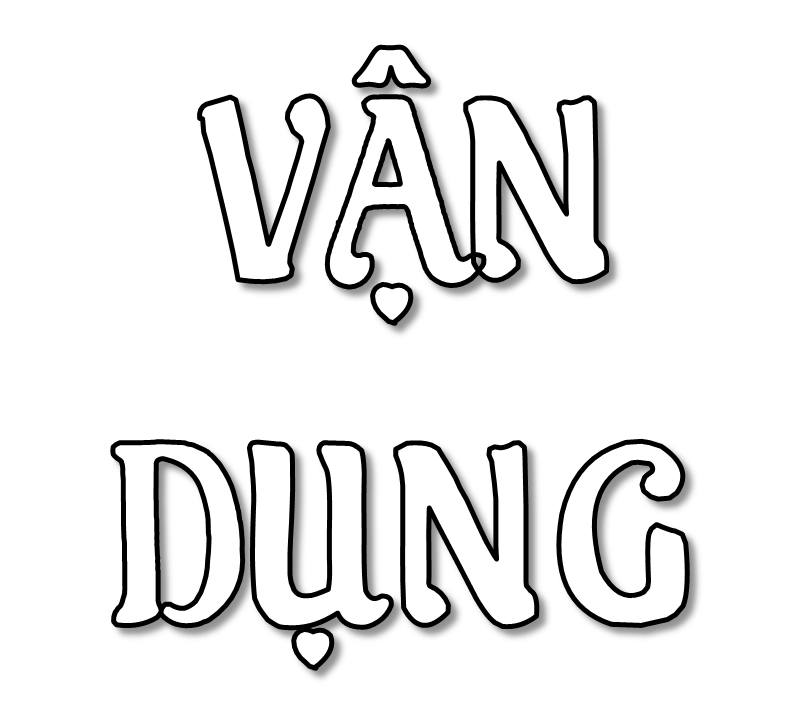 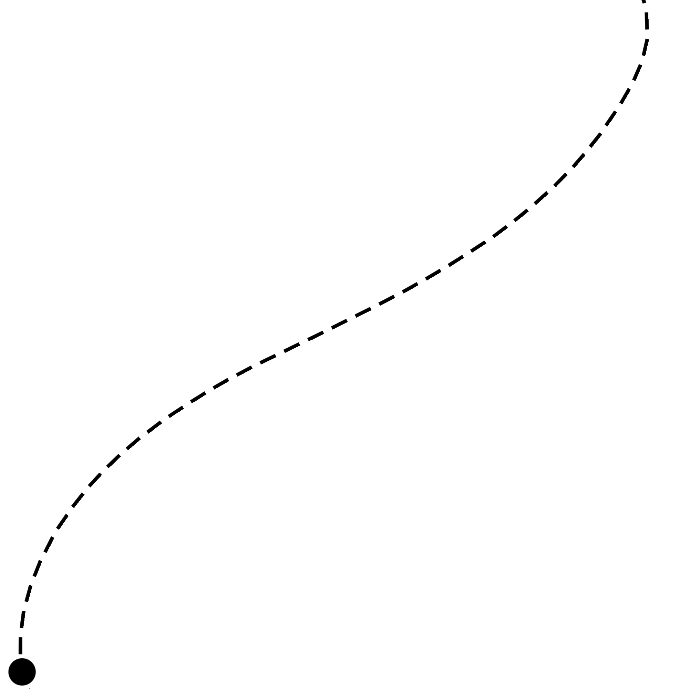 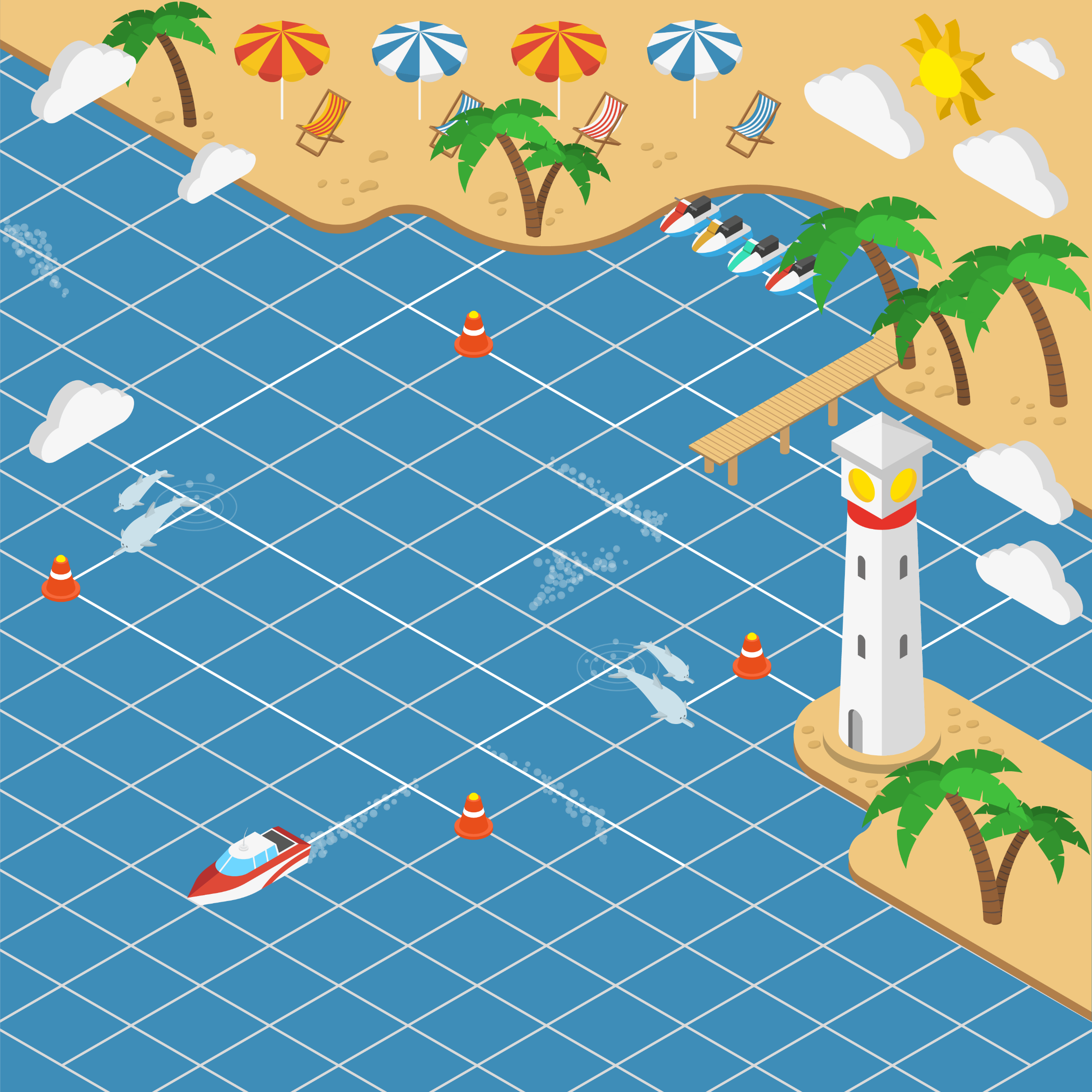 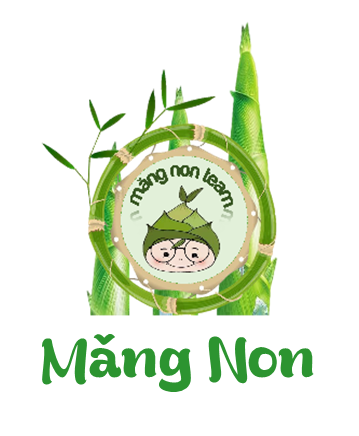 ĐƯA THUYỀN VỀ CẢNG
ĐƯA THUYỀN VỀ CẢNG
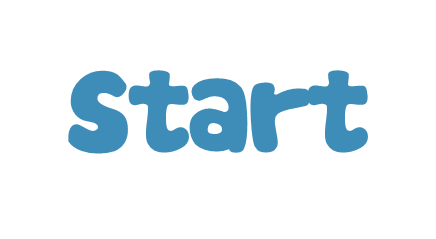 [Speaker Notes: Cơn bão lớn sắp đến, hãy giúp những con thuyền quay về cảng an toàn để tránh trú bão nhé!]
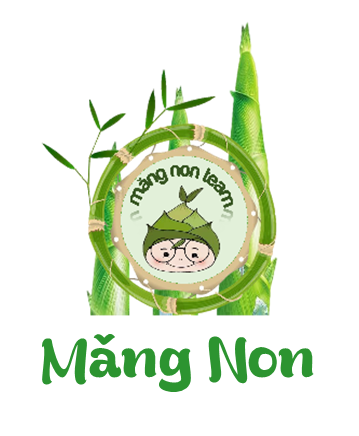 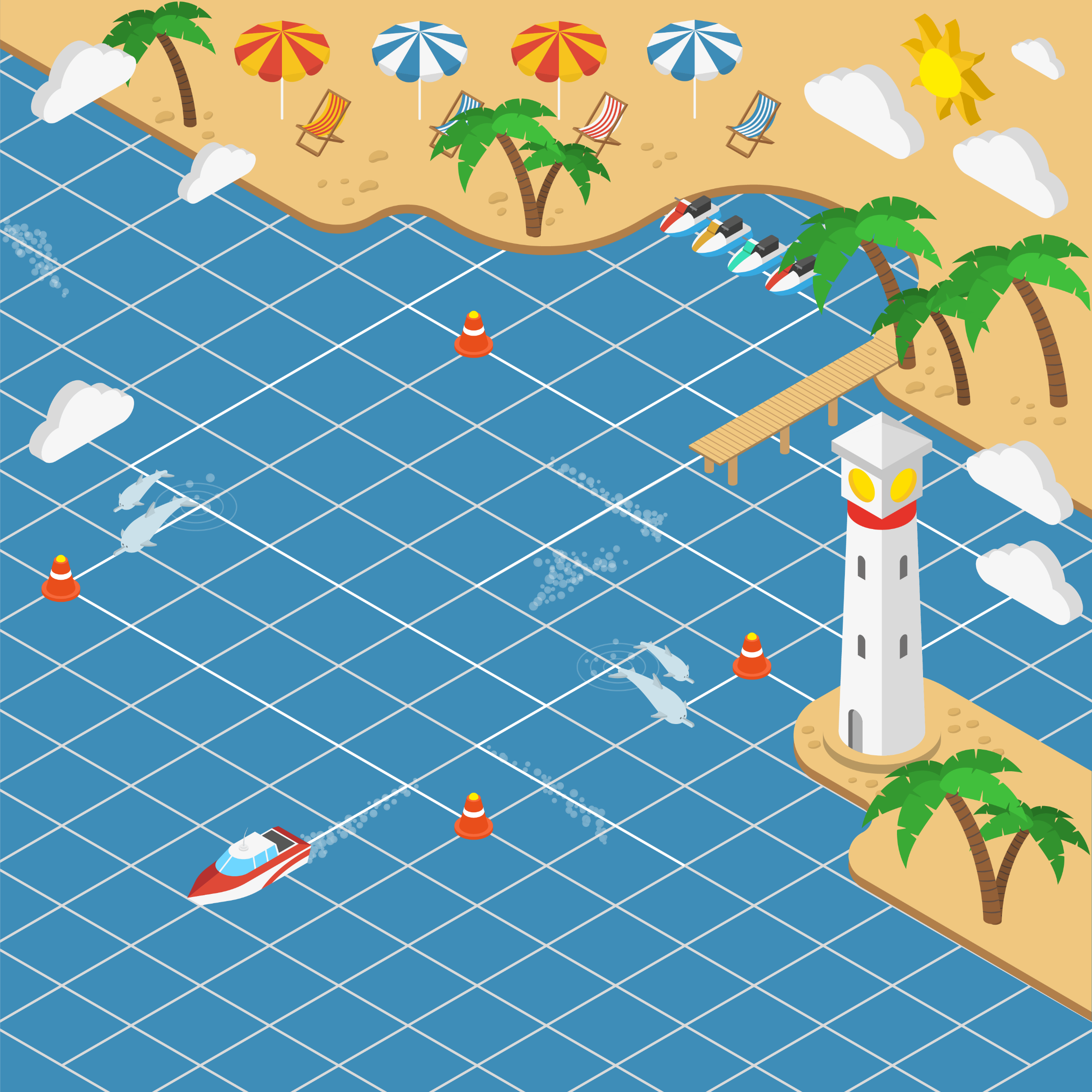 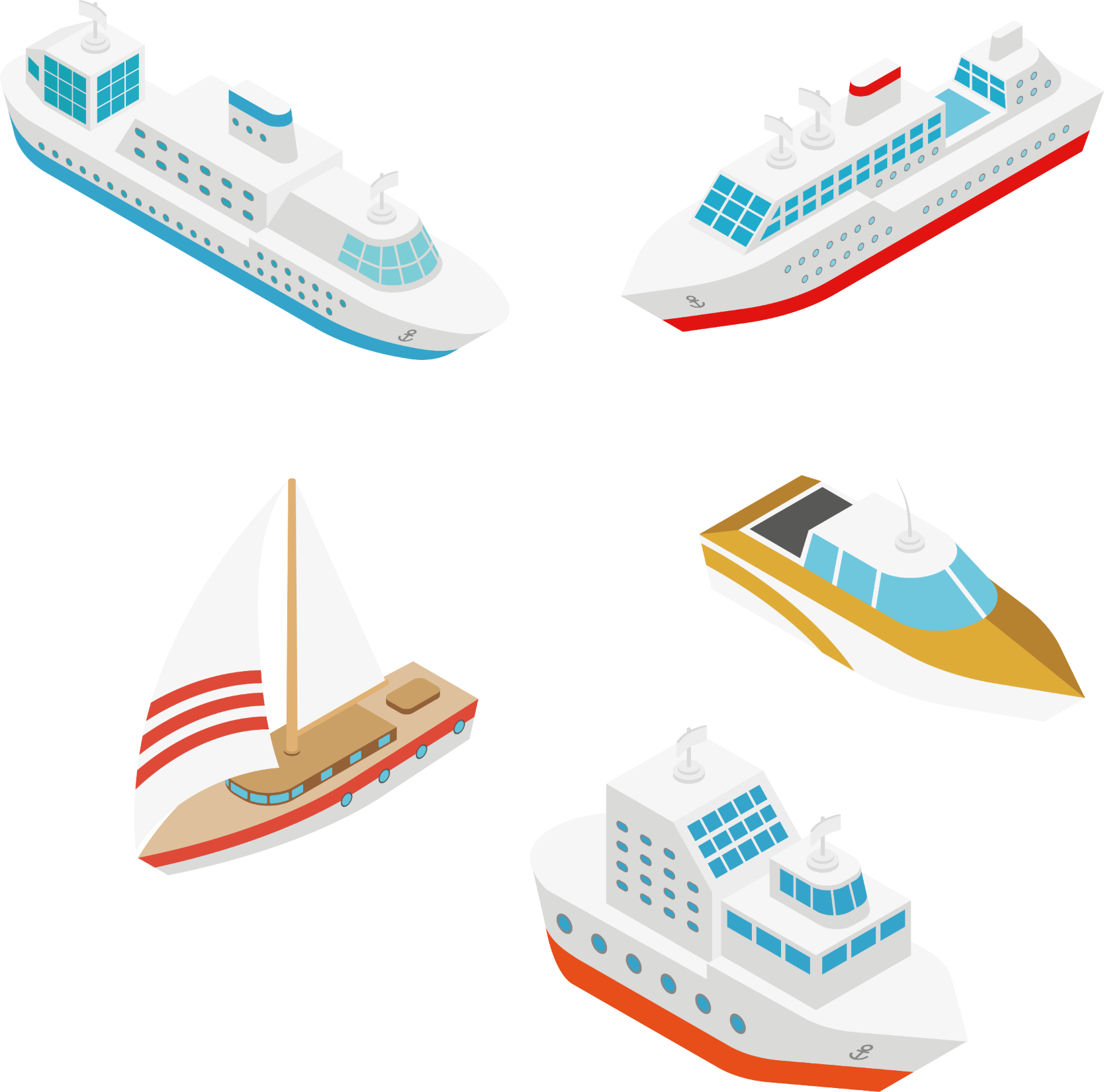 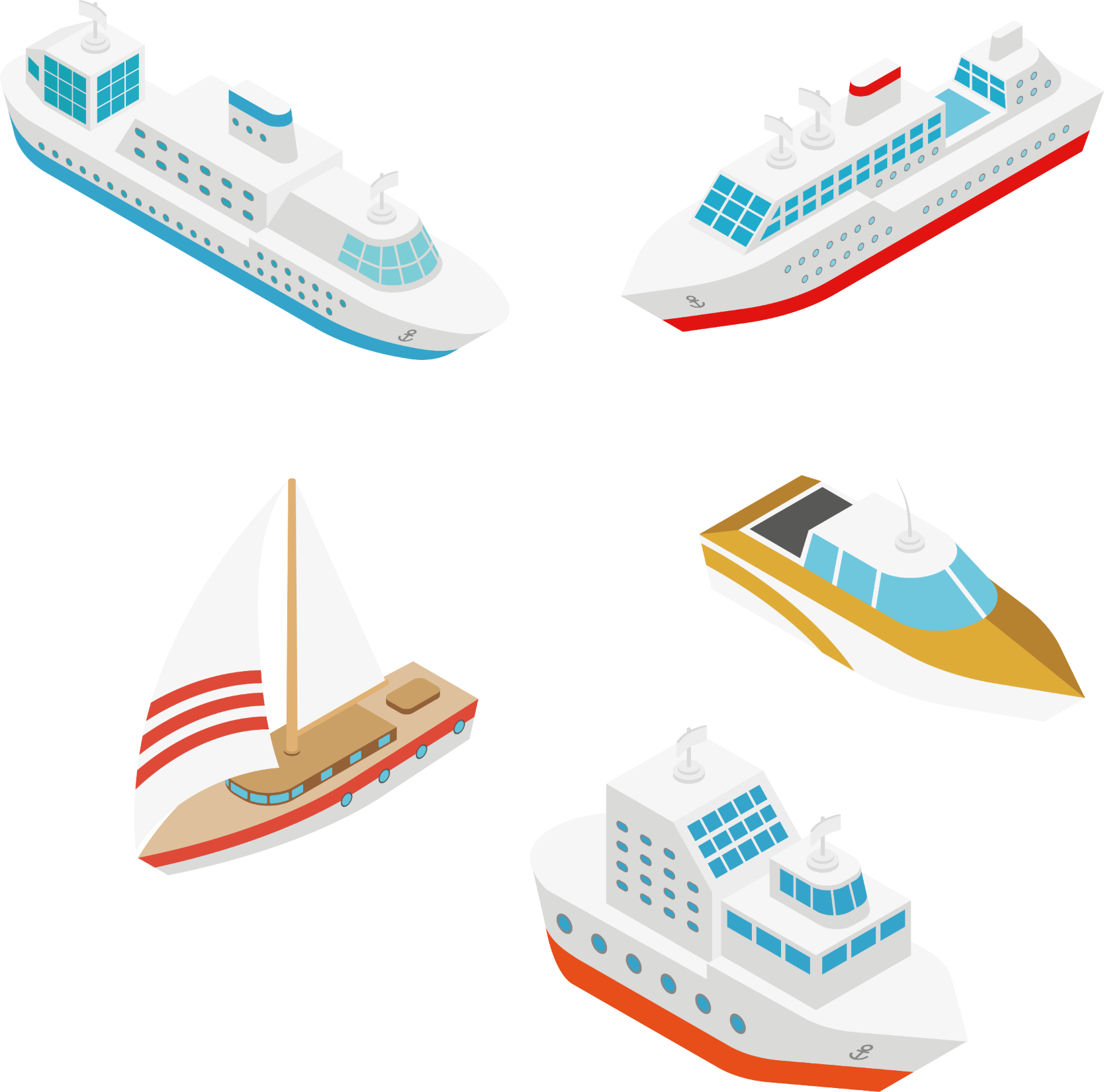 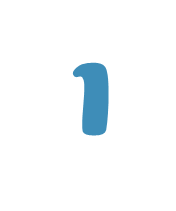 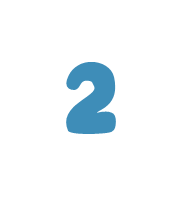 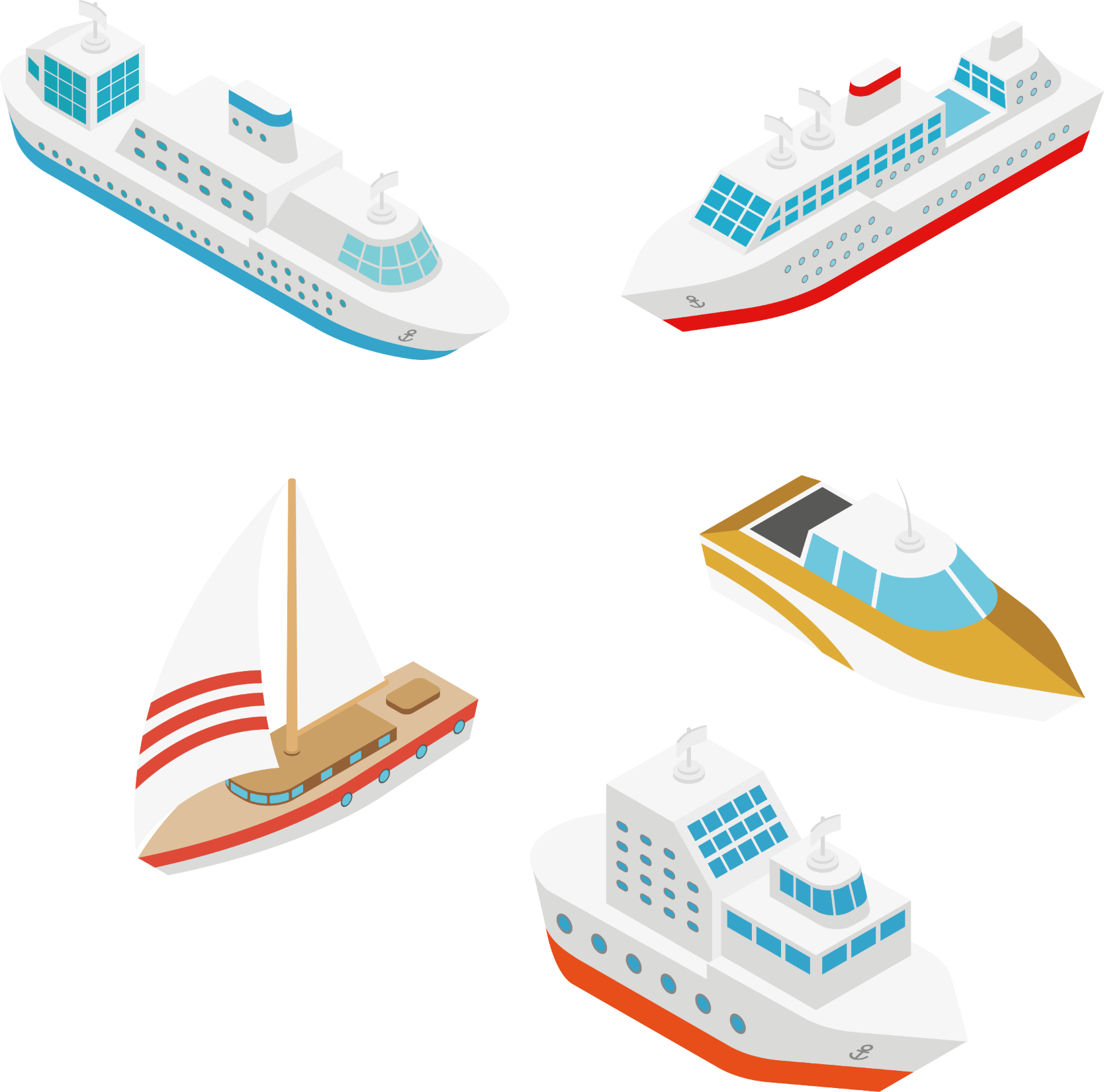 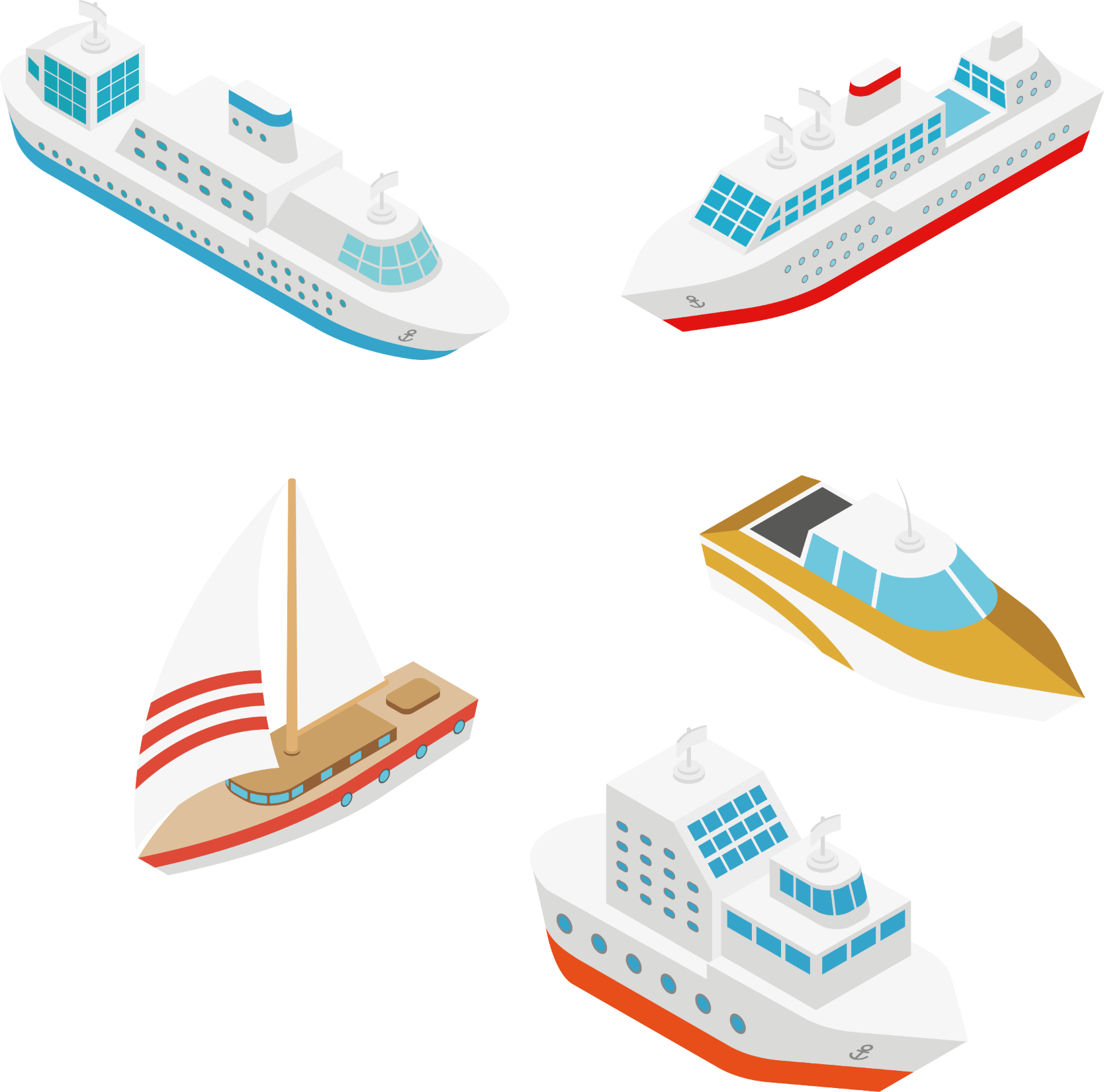 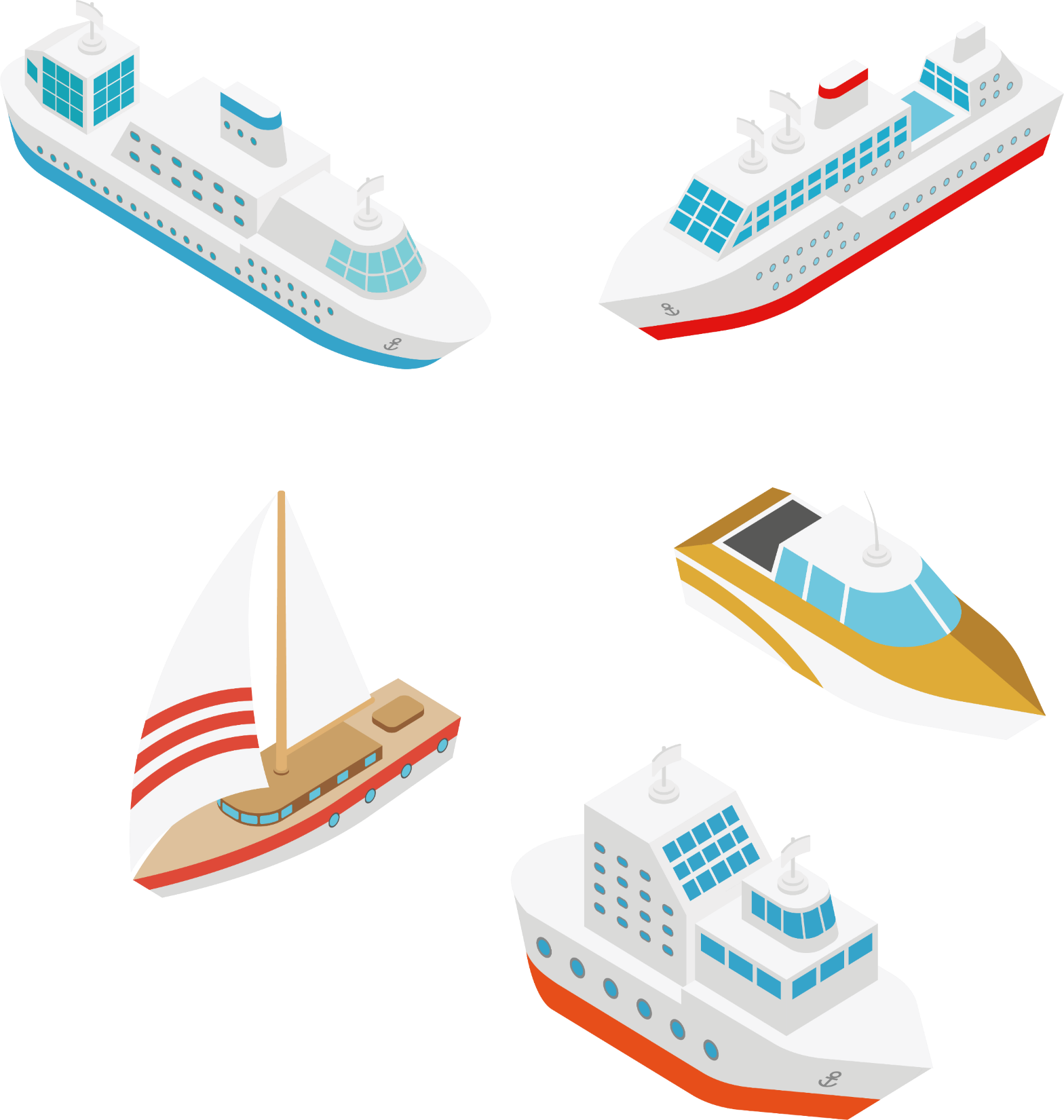 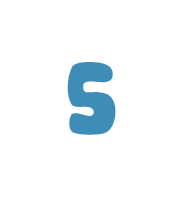 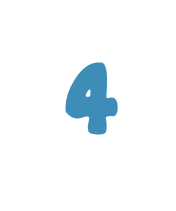 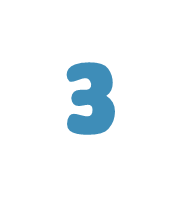 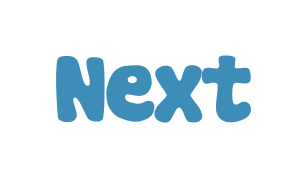 [Speaker Notes: Có 5 con thuyền cần sự trợ giúp của các bạn nhỏ, hãy click vào các con số đến đến với câu hỏi, trả lời được câu hỏi thì sẽ giúp thuyền về cảng an toàn nhé!Khi đã trả lời hết 5 câu hỉ, cick next để đưa thuyền về cảng]
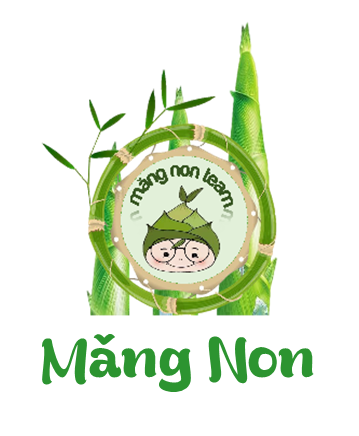 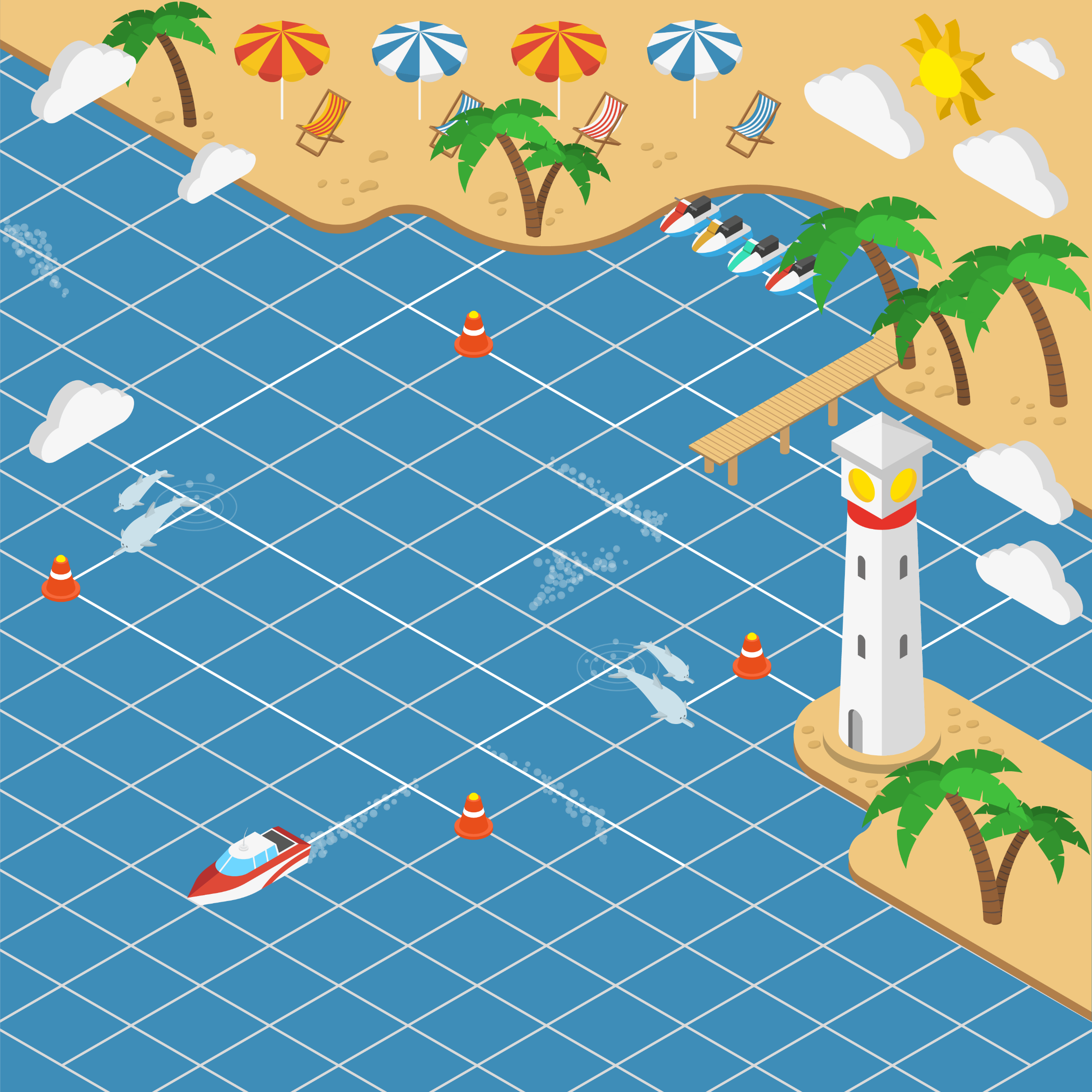 Câu hỏi: Một nghìn chín trăm năm mươi tư đề-xi-mét vuông viết là:
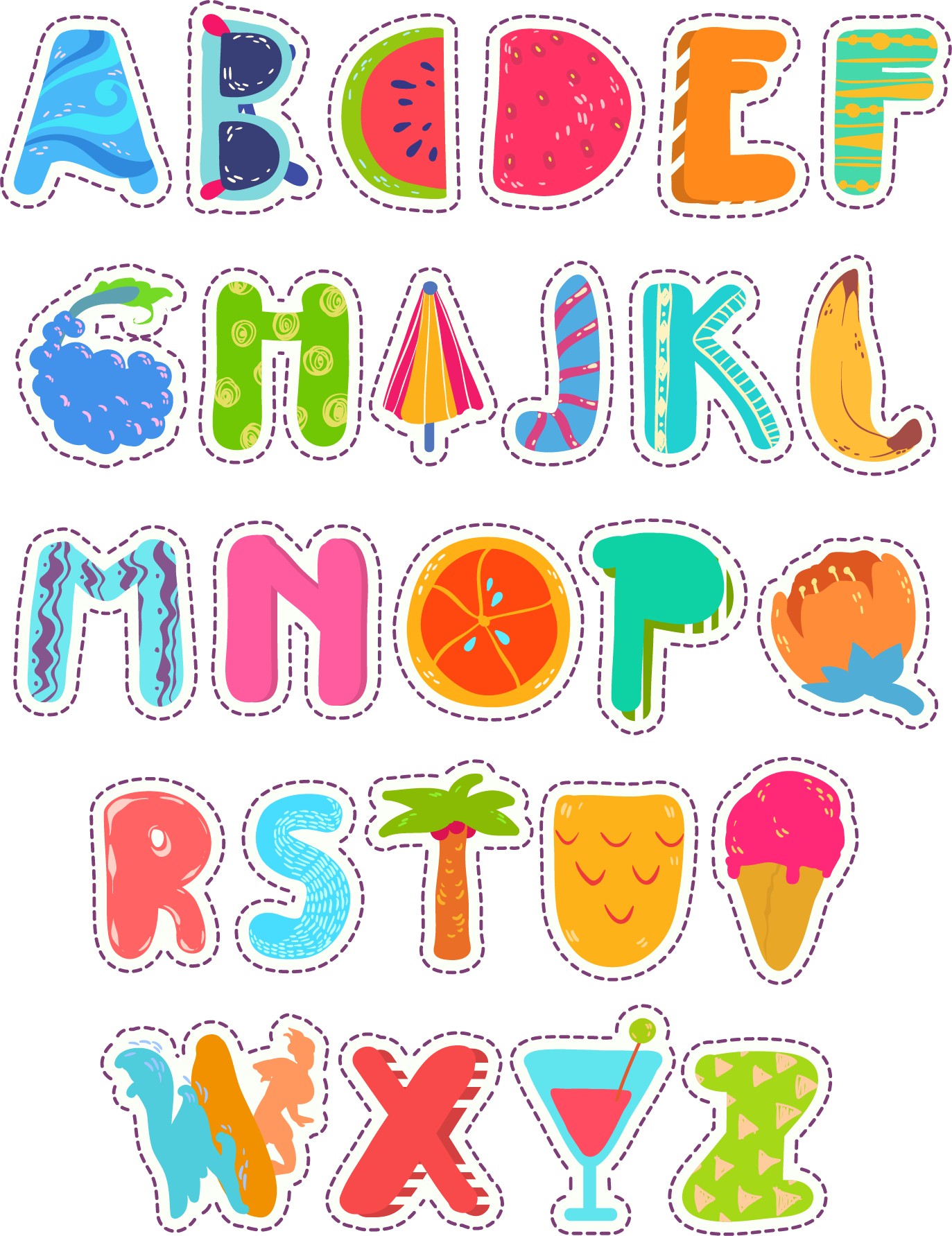 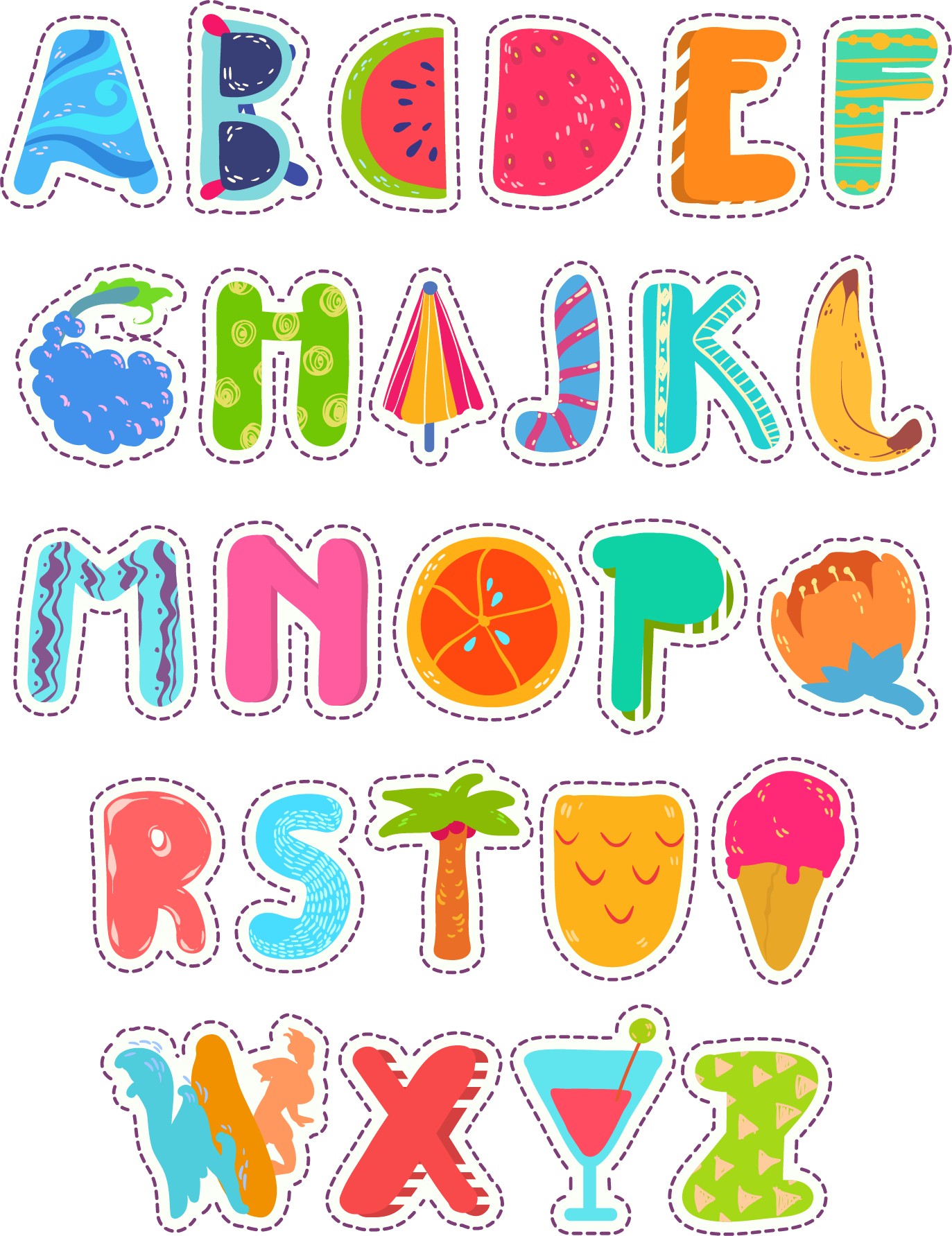 1 956 dm2
1 954 dm2
1 957 dm2
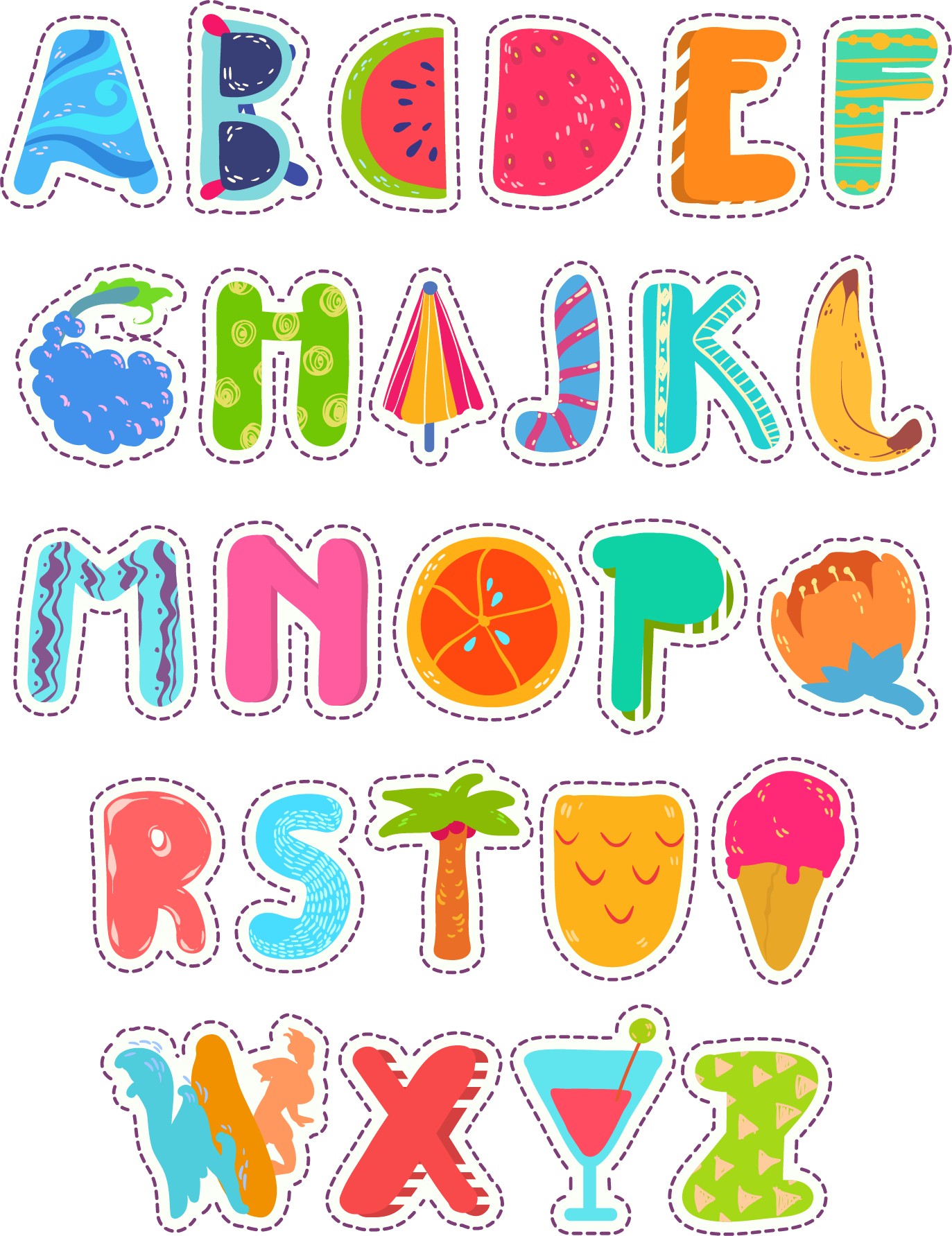 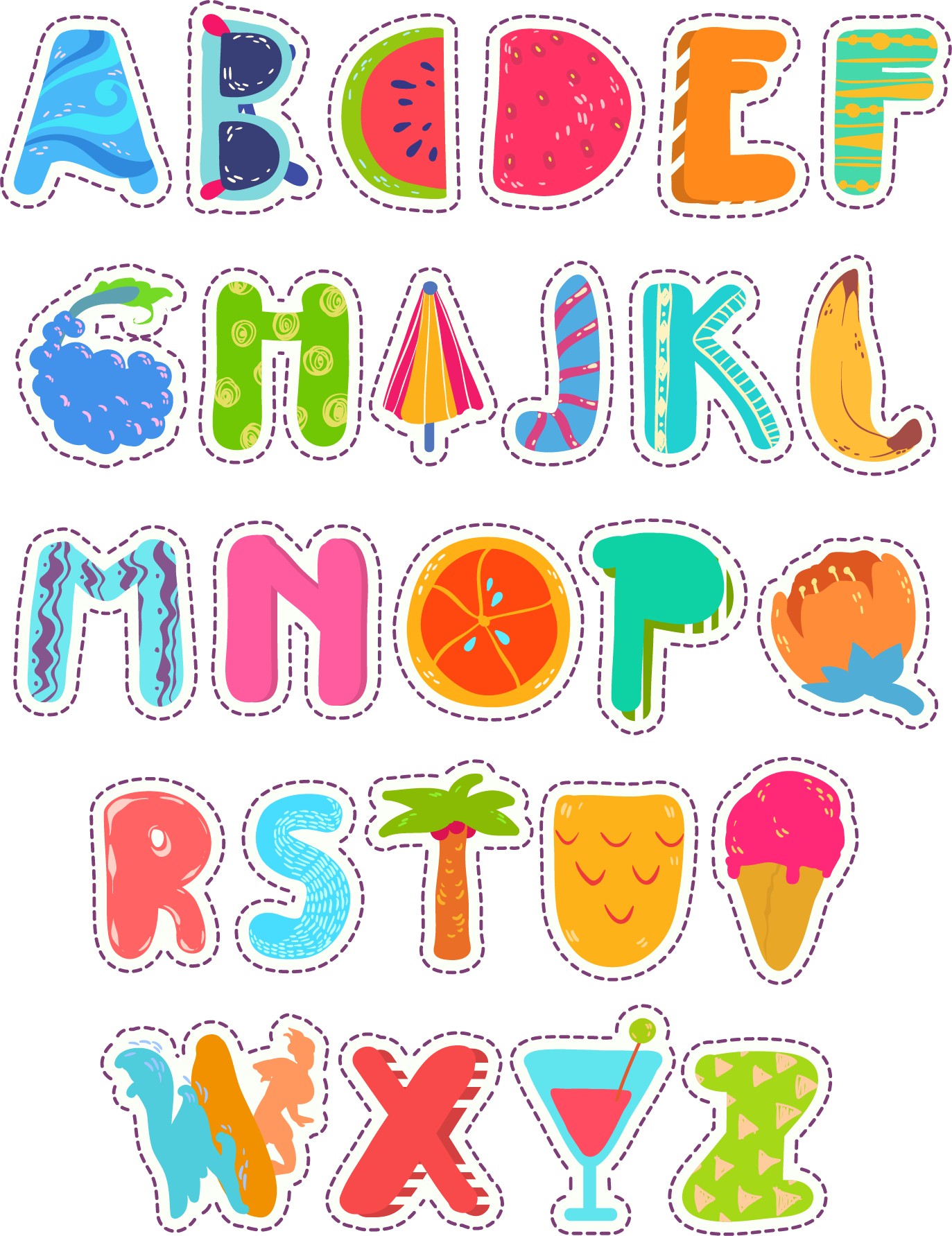 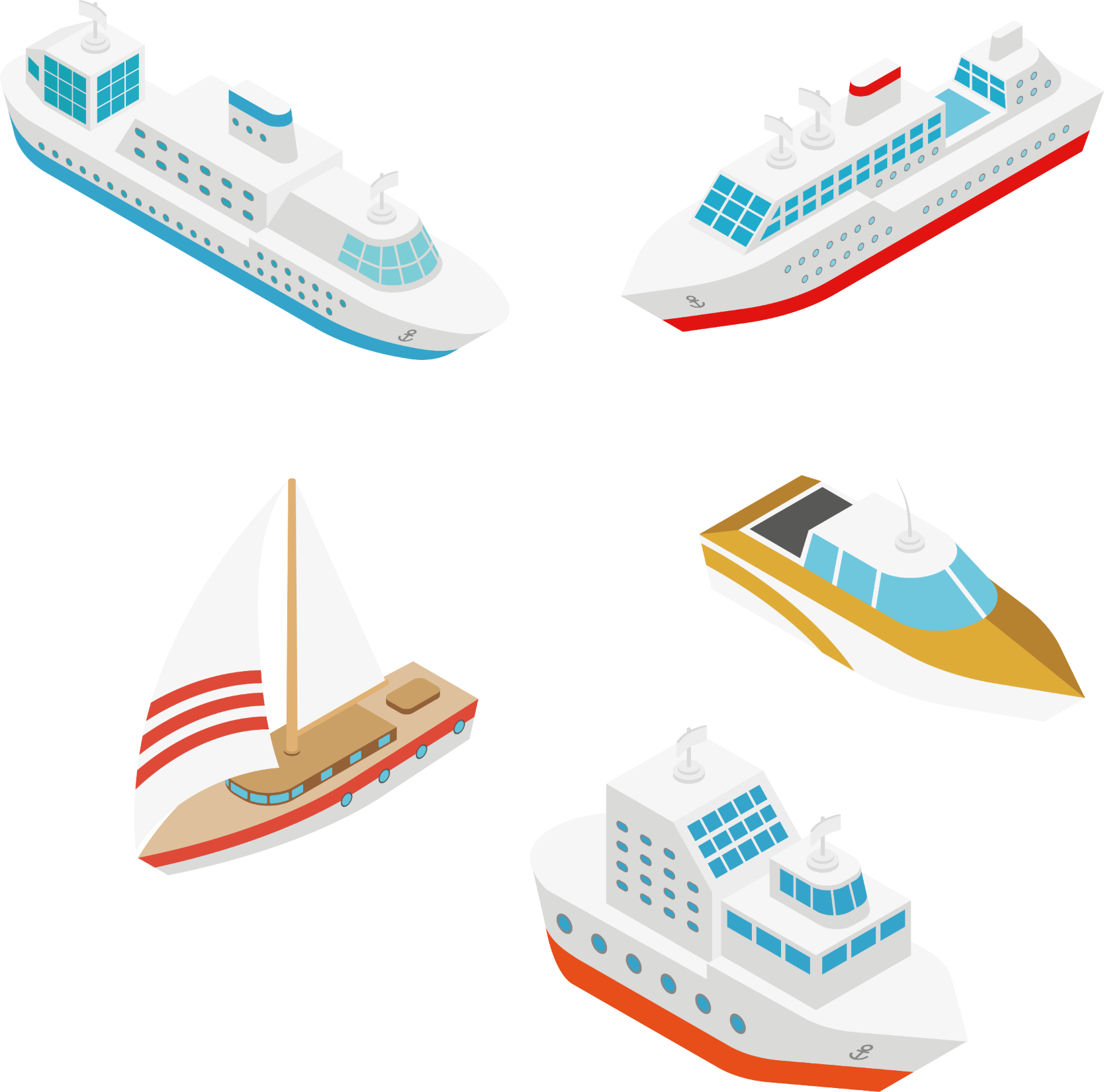 1 955 dm2
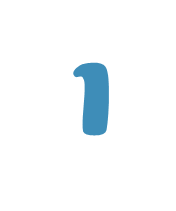 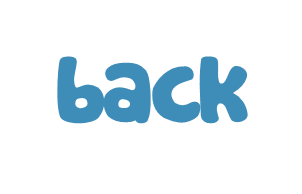 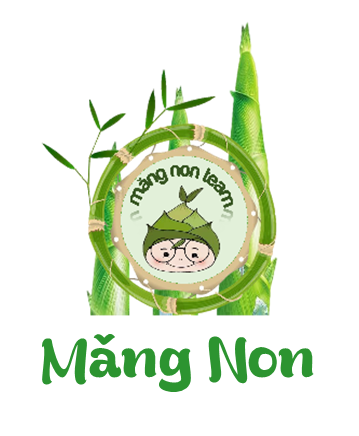 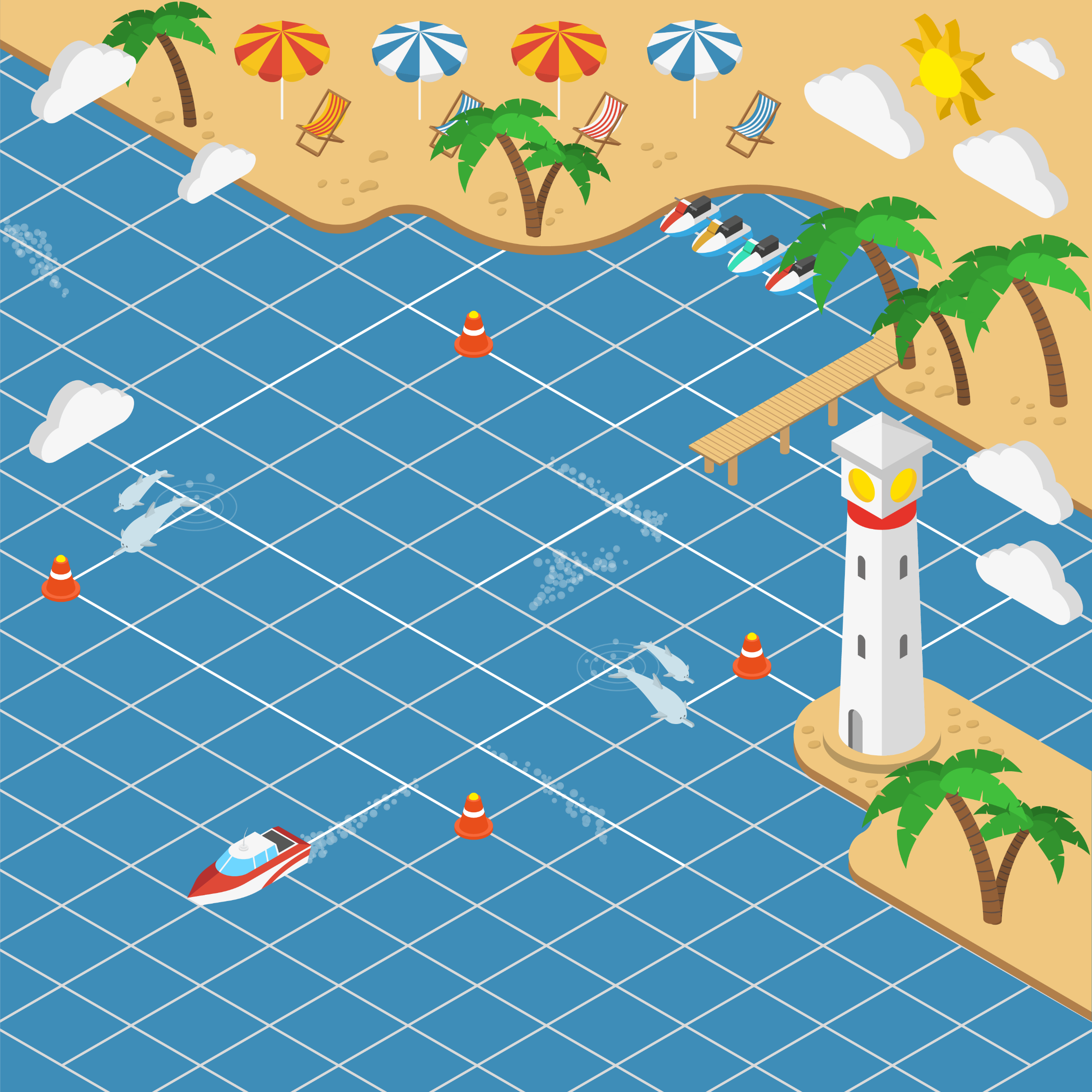 Câu hỏi: Cho hình vuông ABCD có AB = 6 dm. Hỏi diện tích hình vuông ABCD bằng bao nhiêu đề-xi-mét vuông?
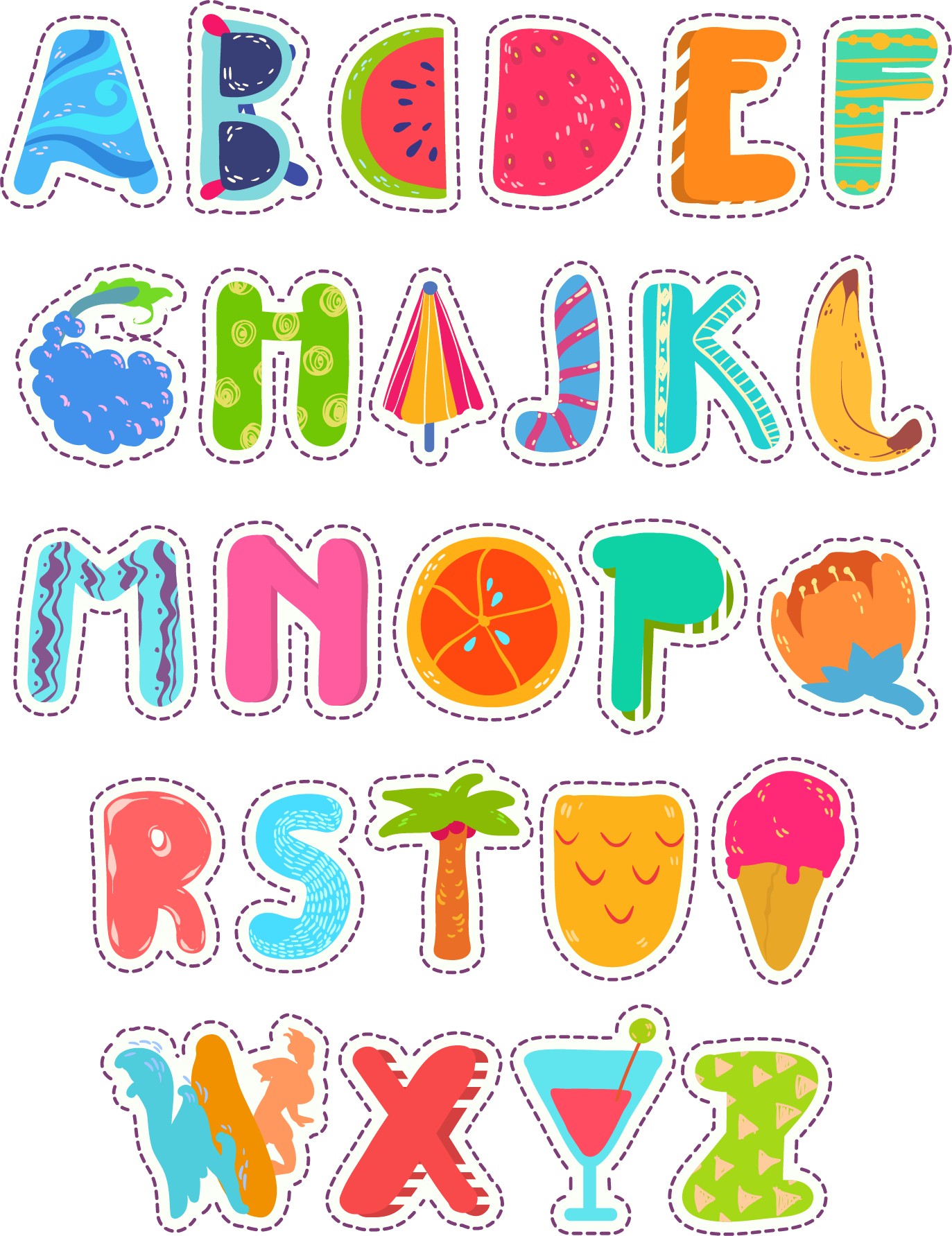 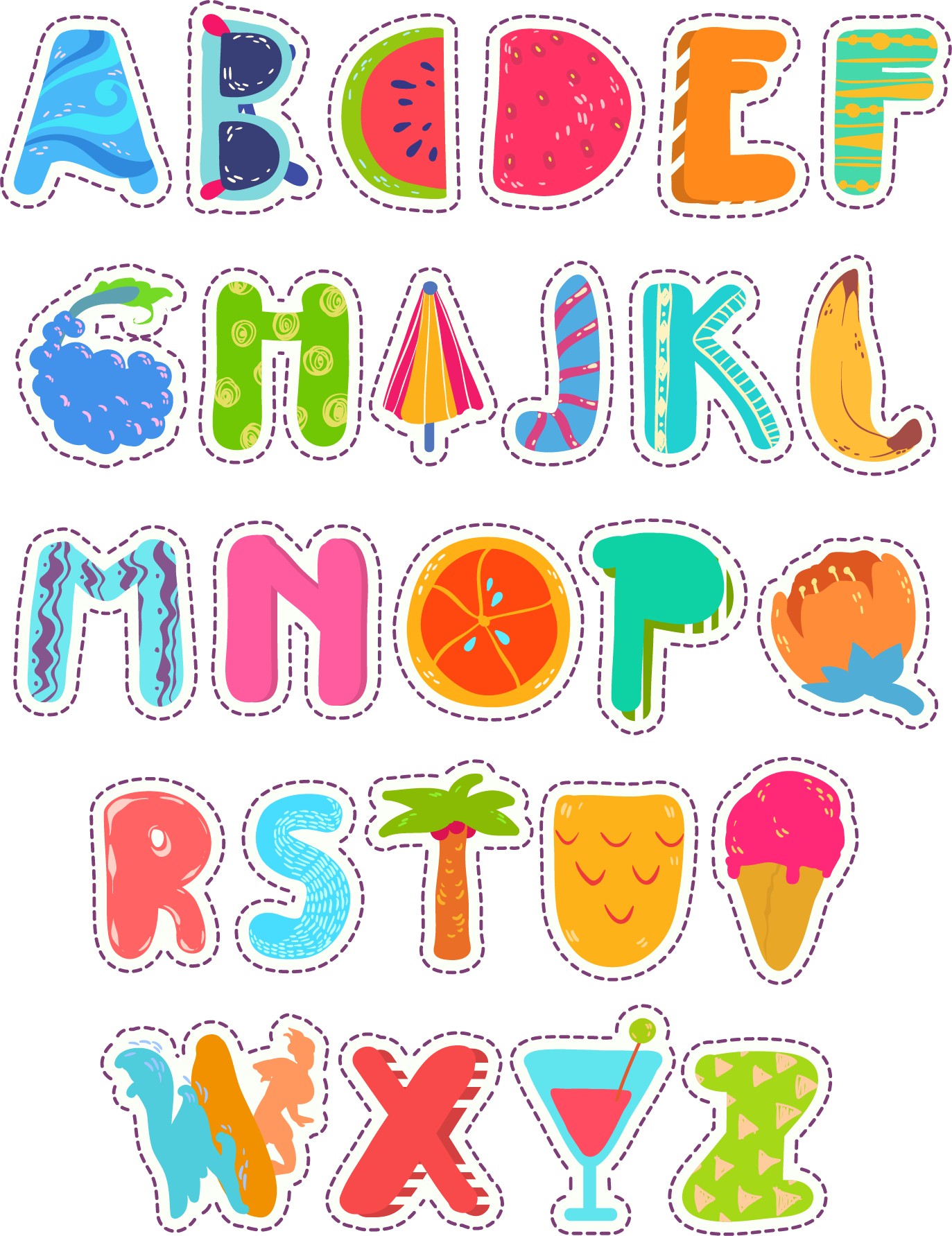 32 dm2
36 dm2
40 dm2
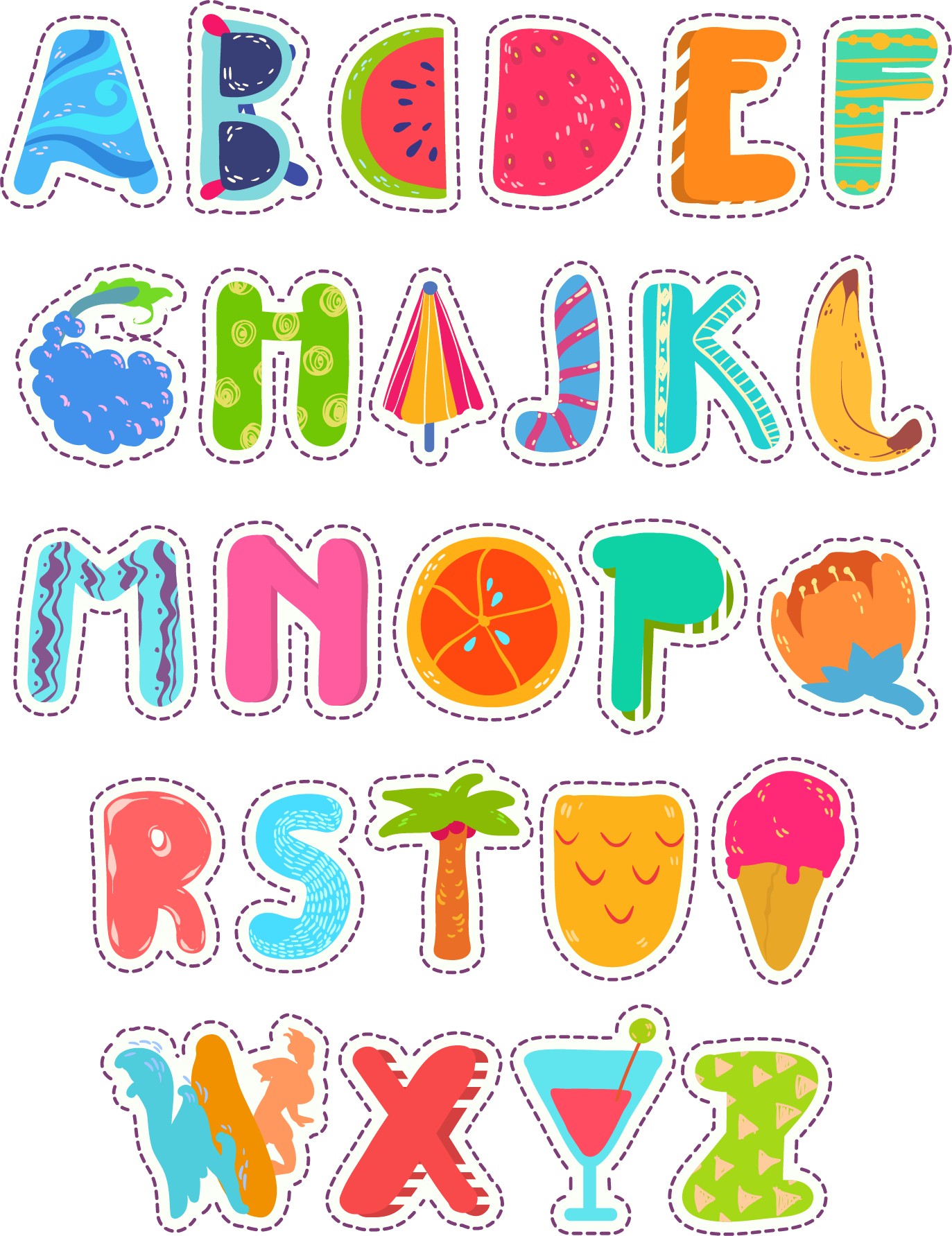 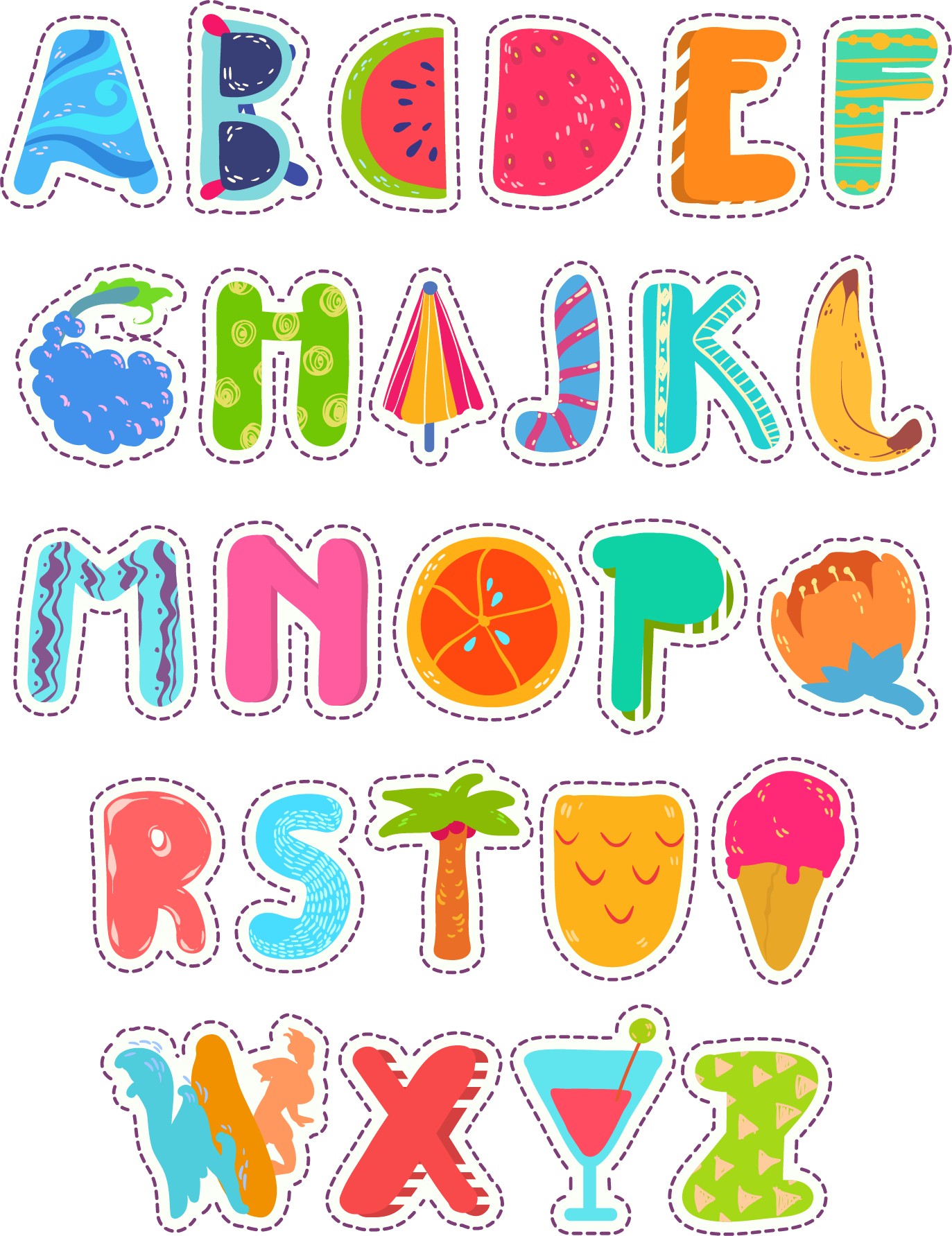 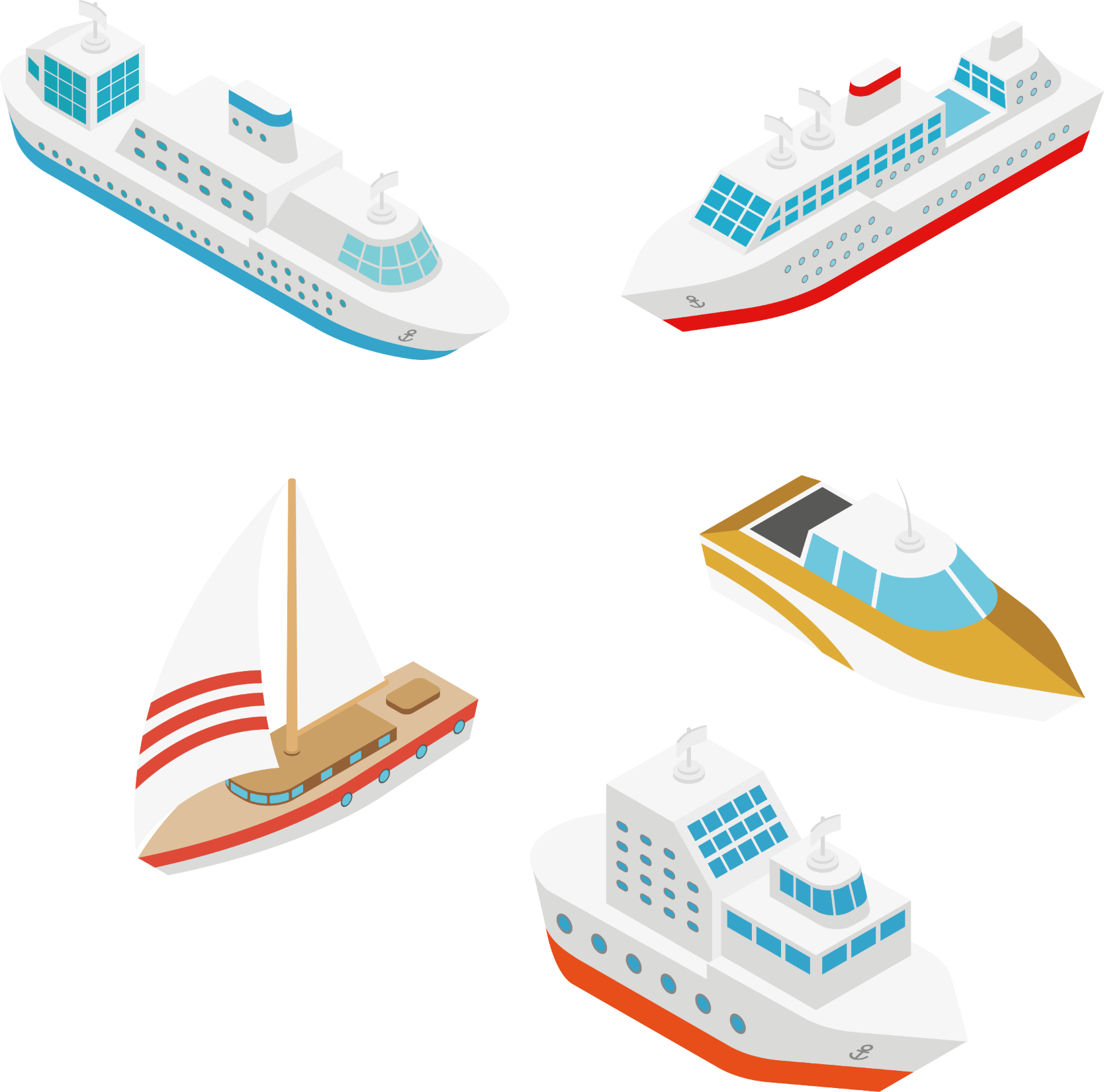 24 dm2
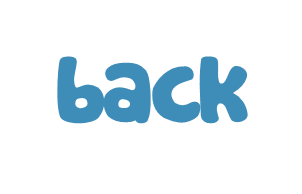 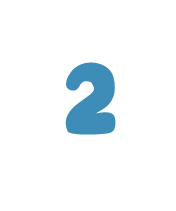 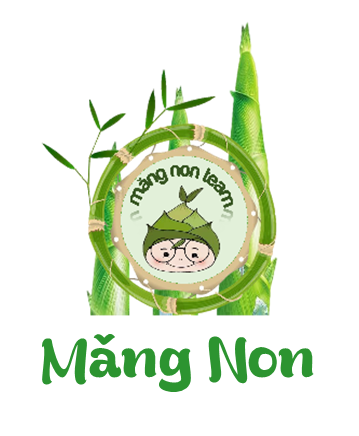 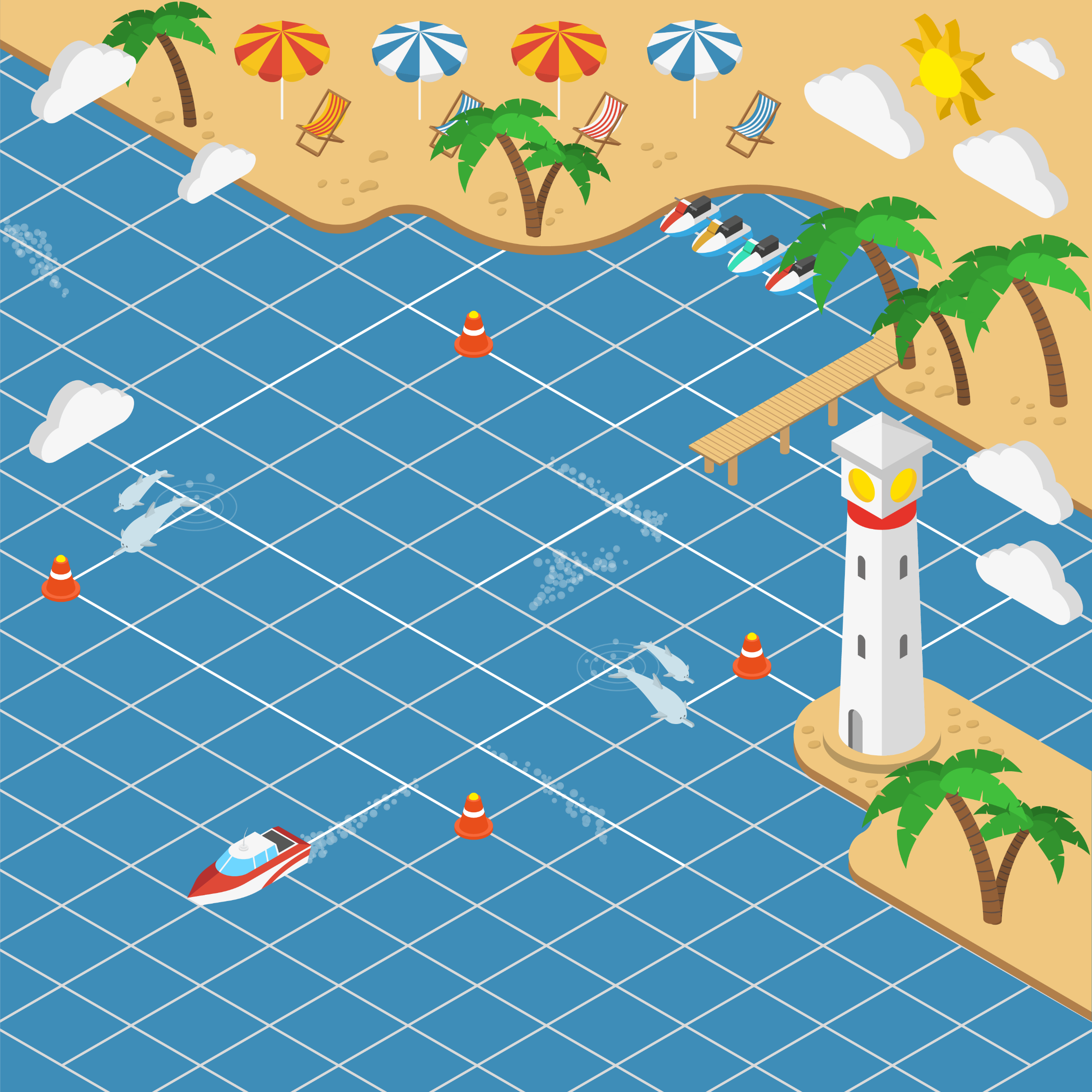 Câu hỏi: 
56 dm2 = … cm2
3
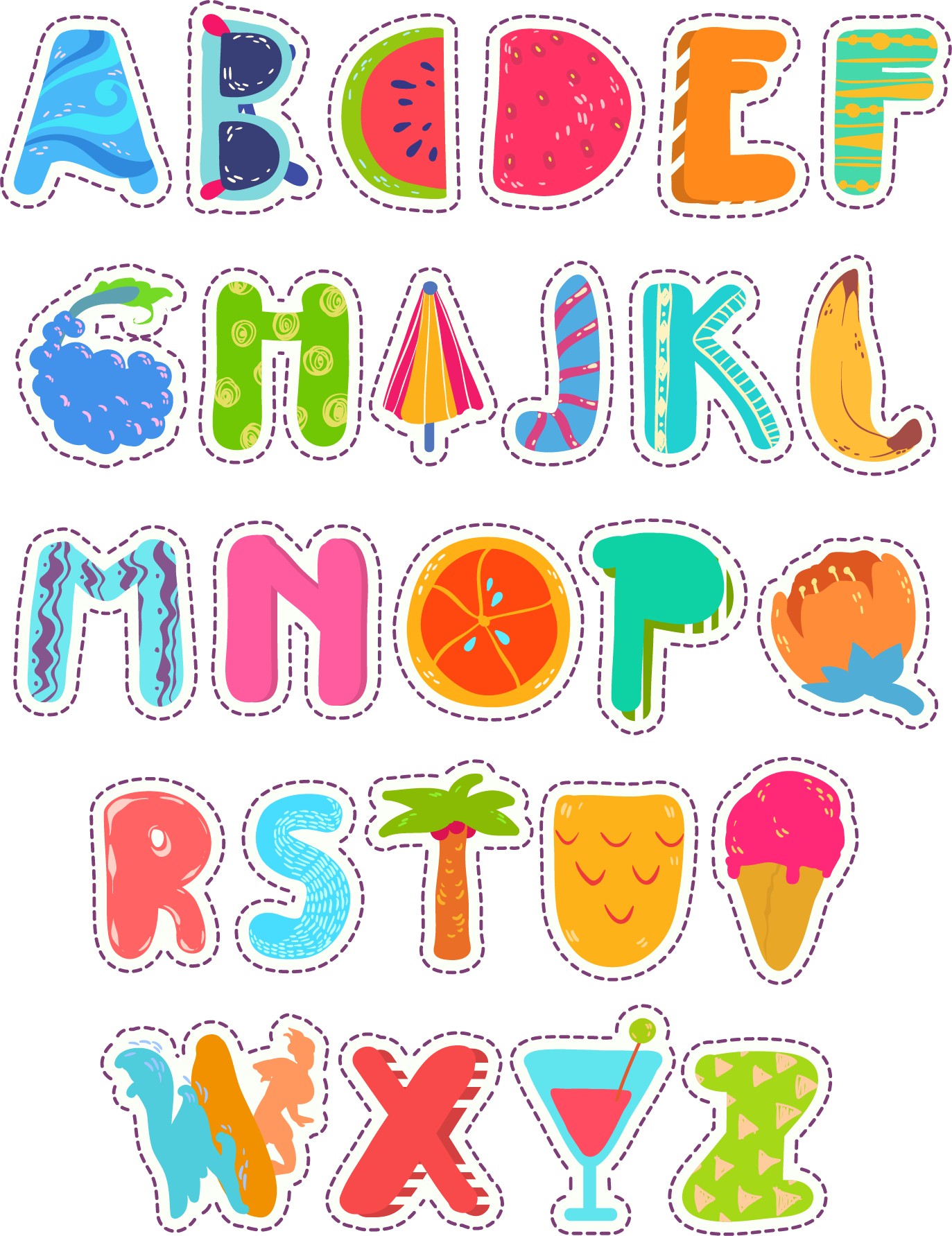 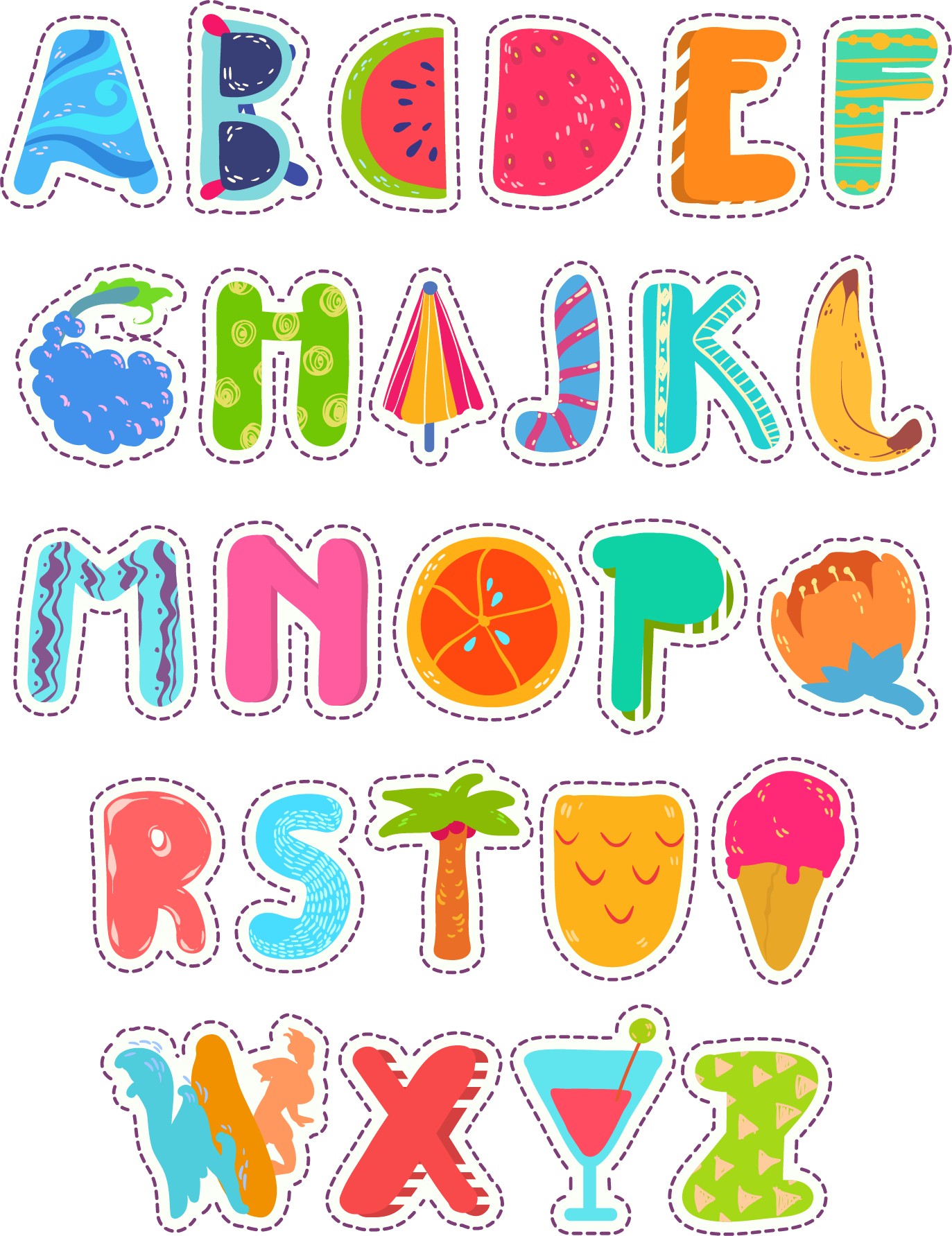 5 600
560
56 000
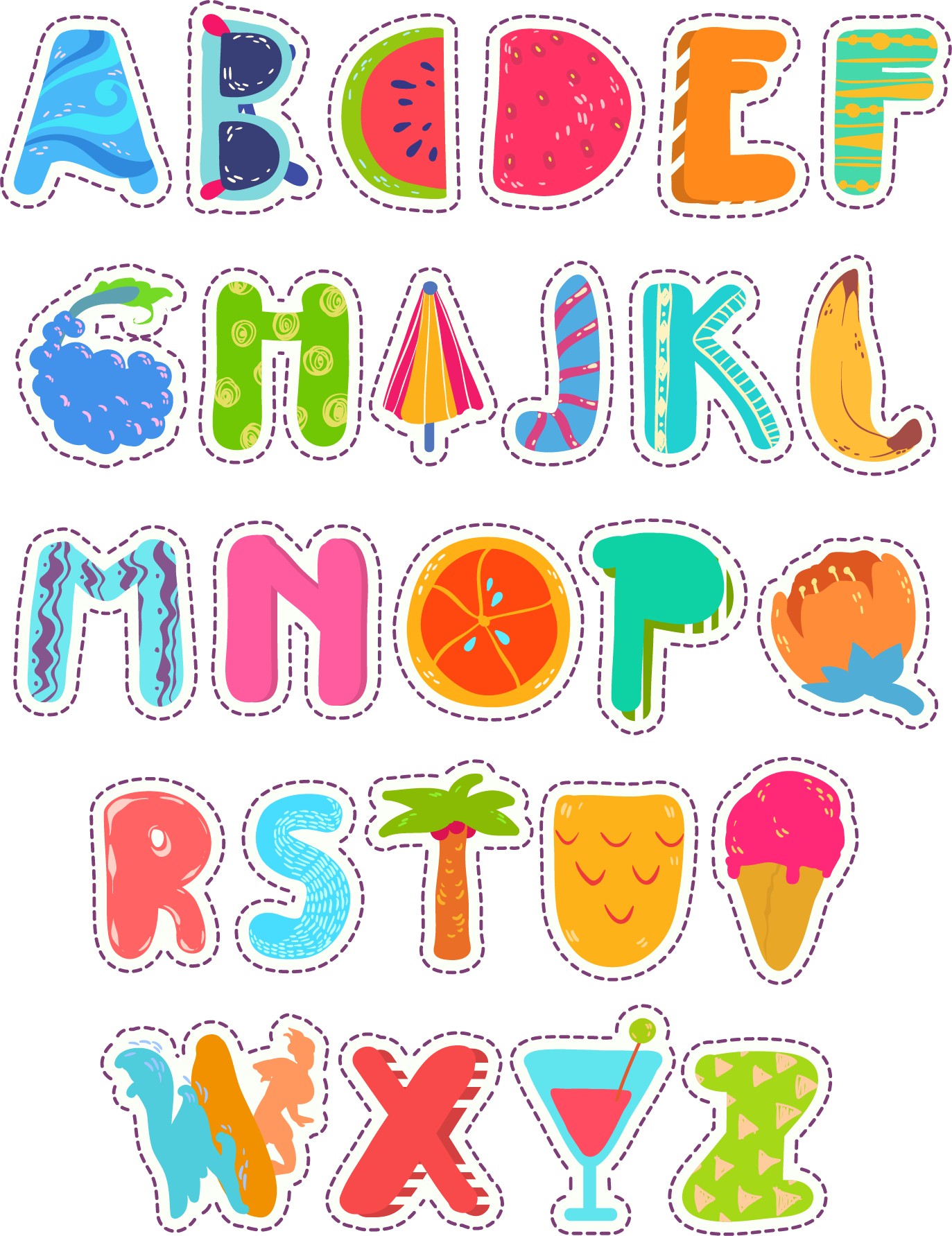 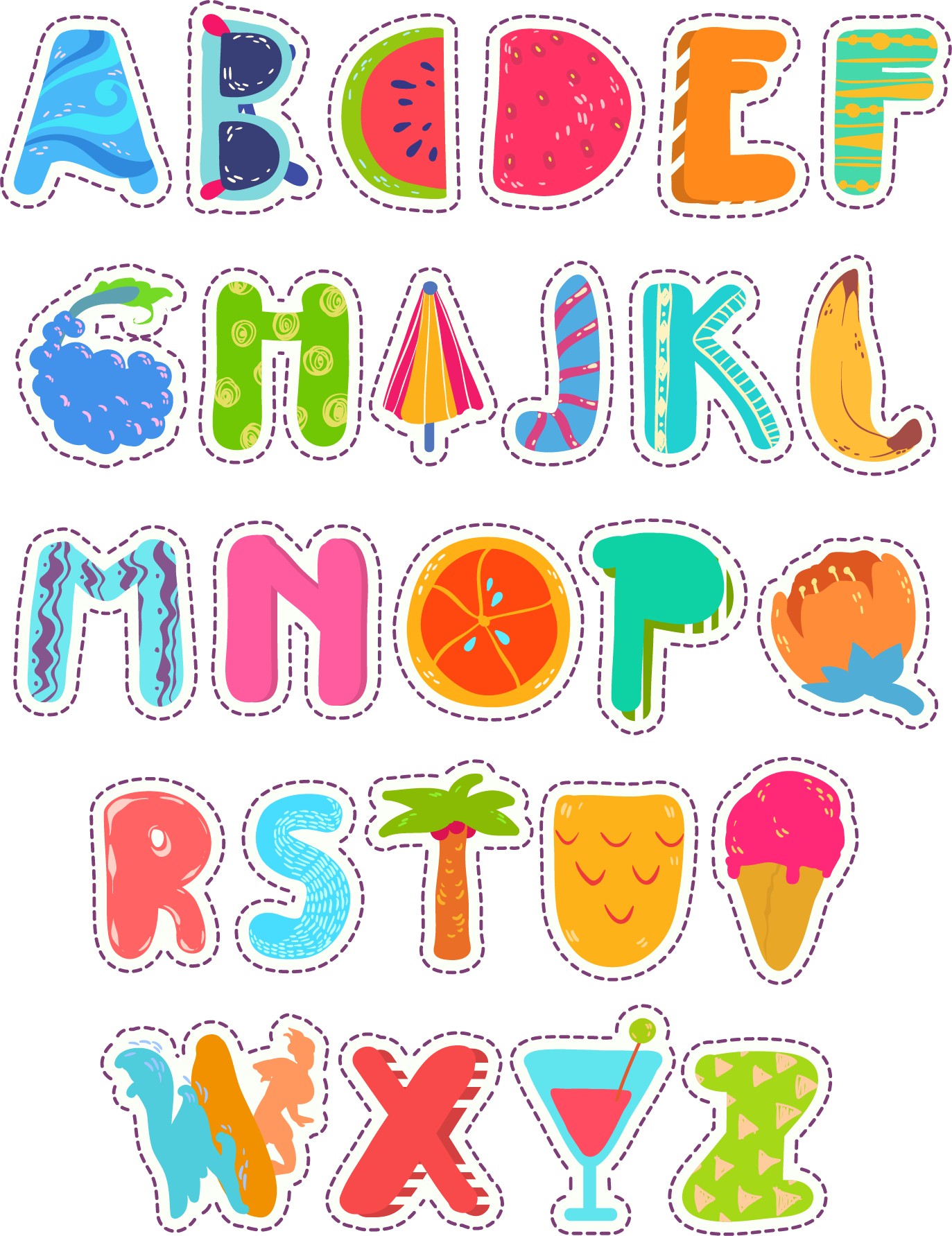 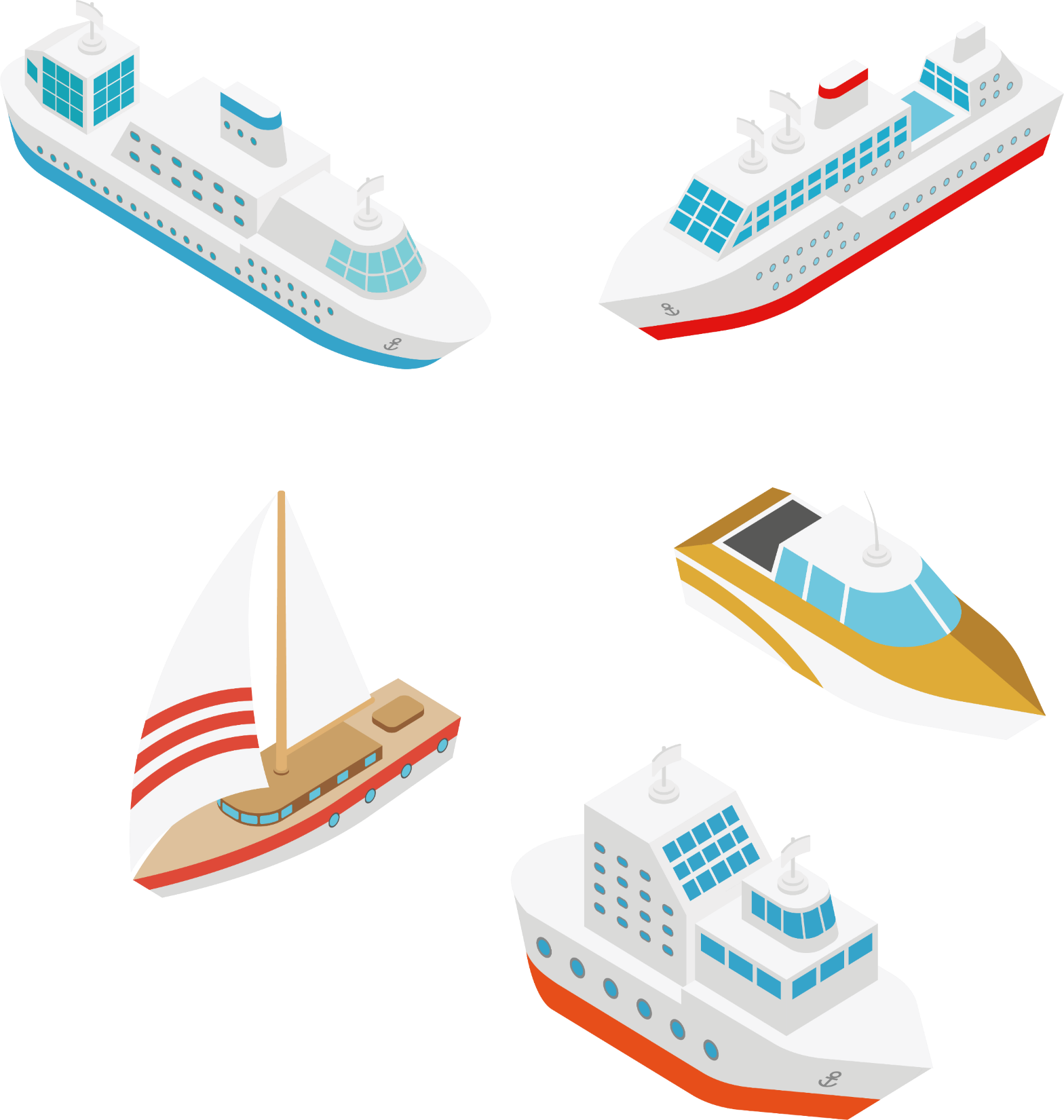 56
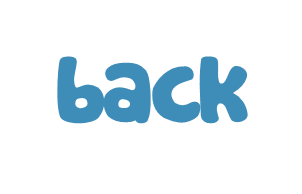 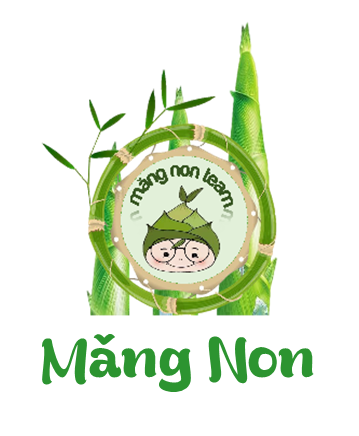 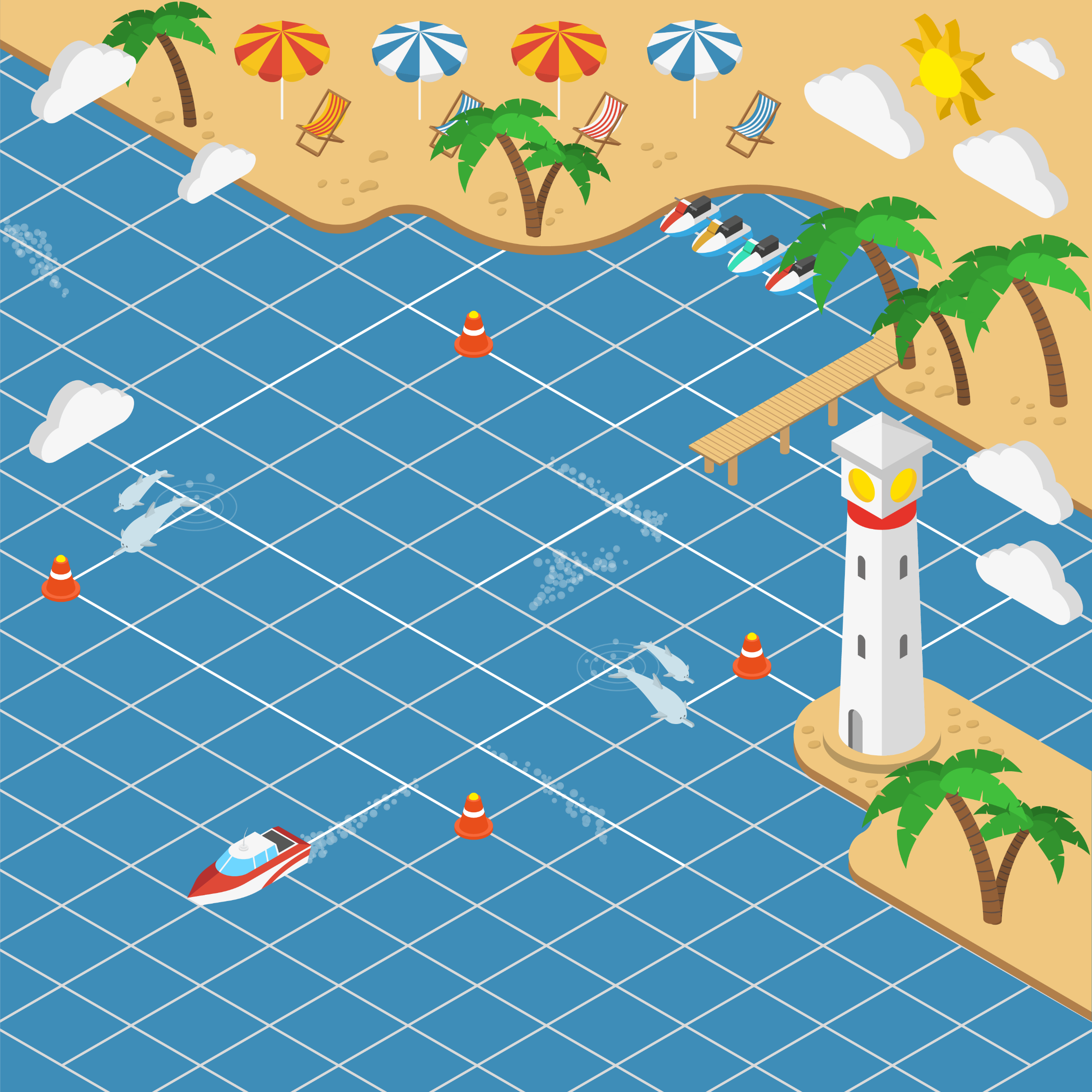 Câu hỏi: 
Chọn đáp án đúng:
 3 070 cm2 ....... 30 dm2 + 70 cm2
4
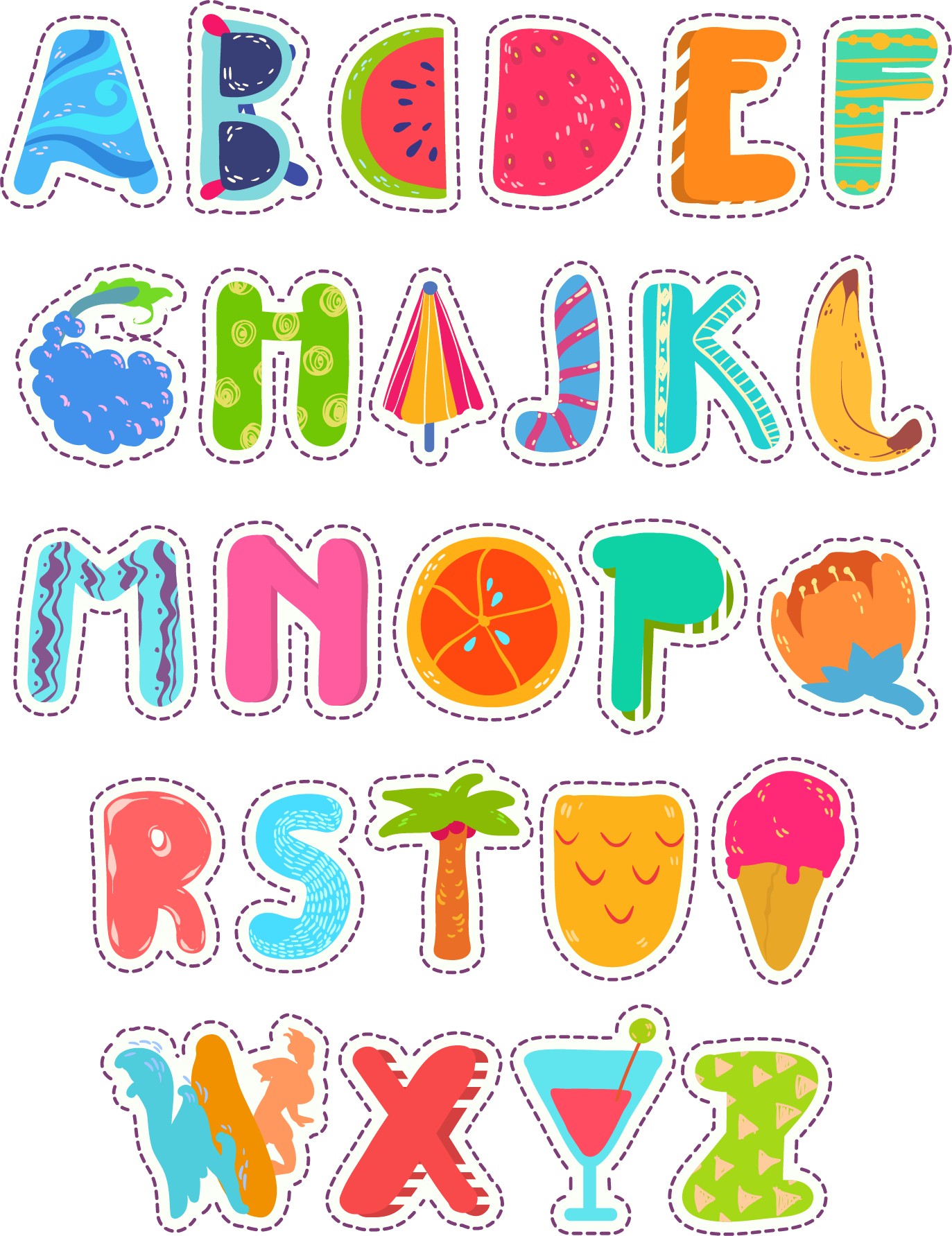 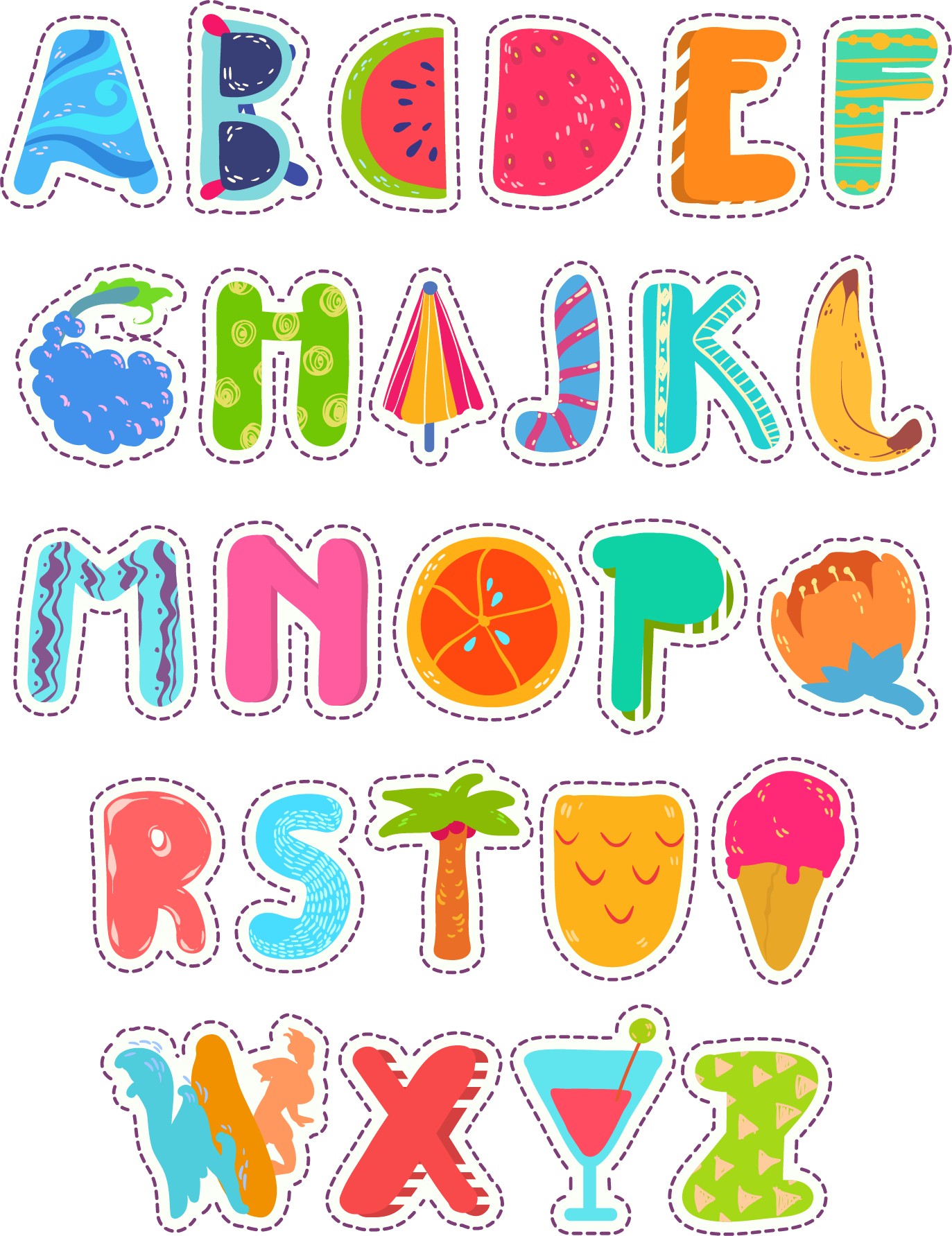 >
=
+
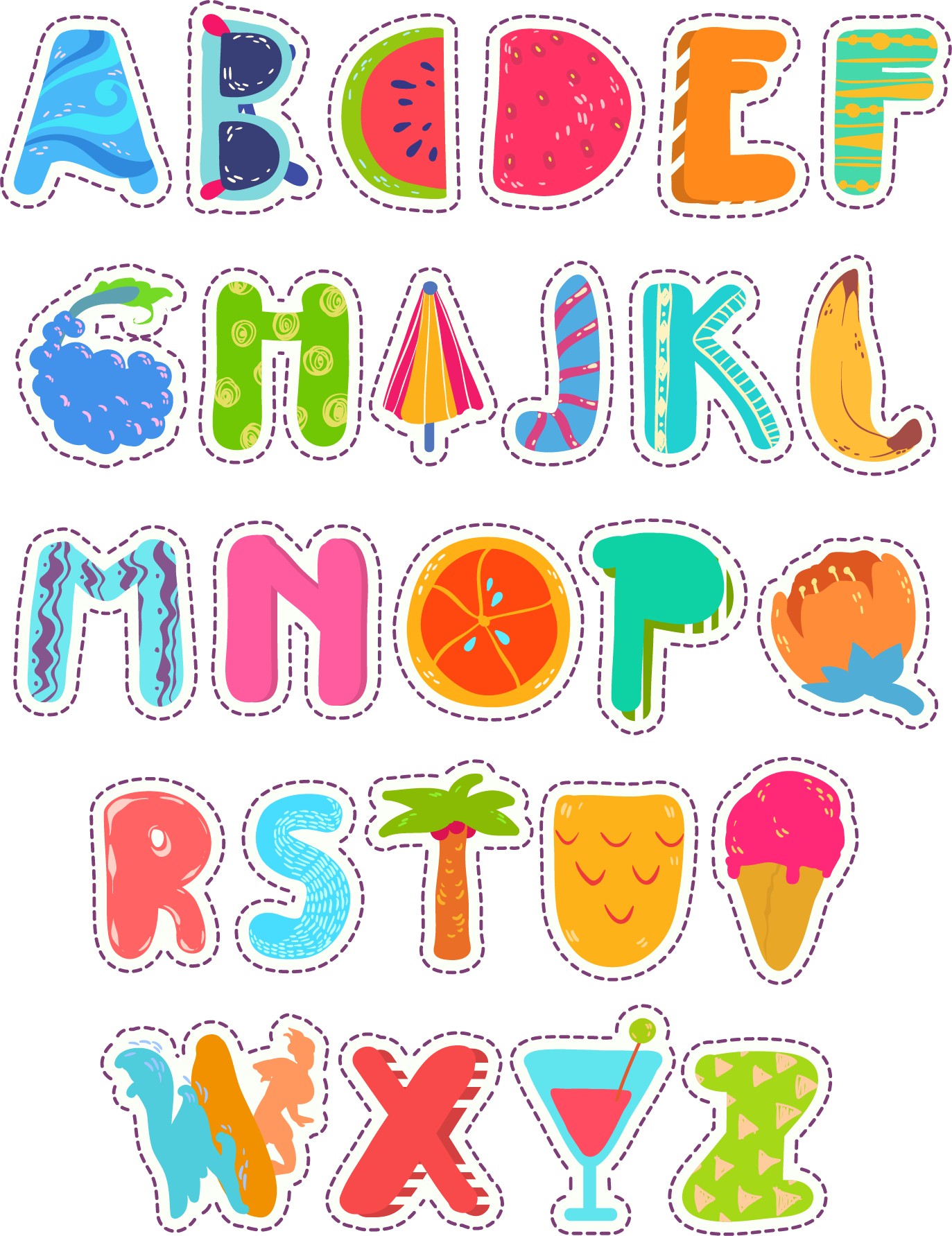 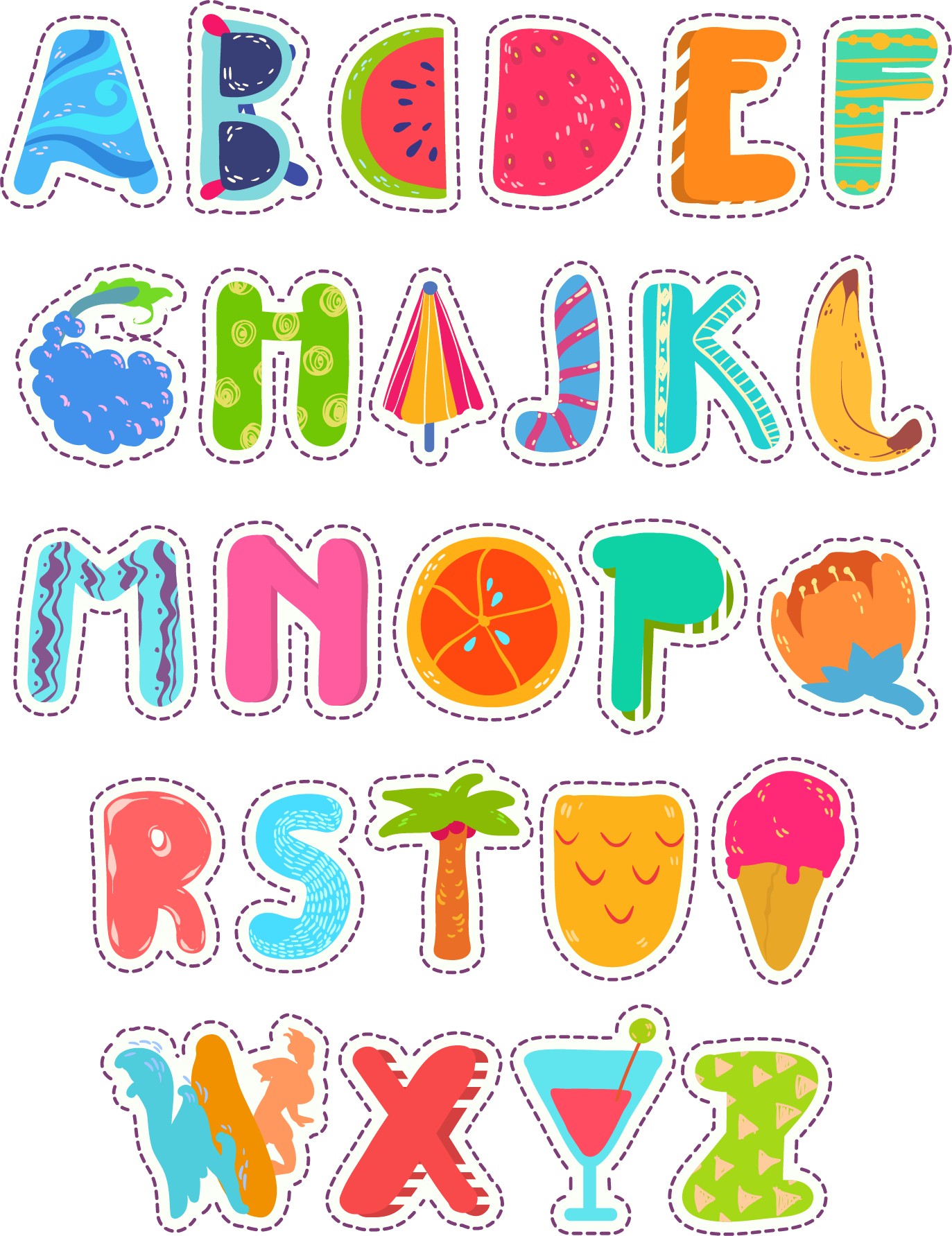 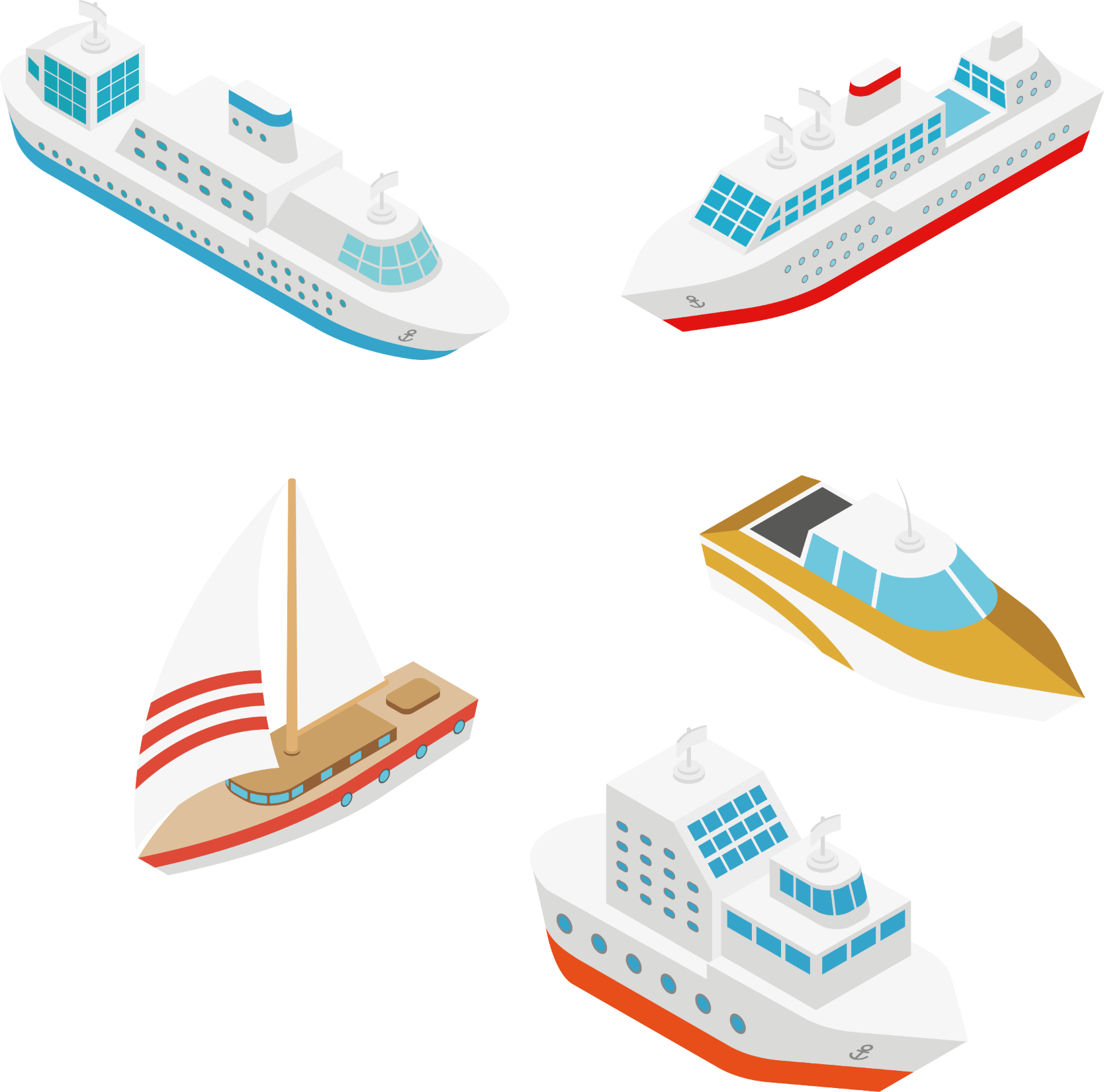 <
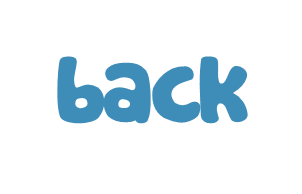 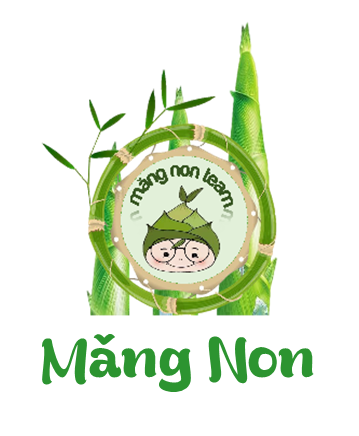 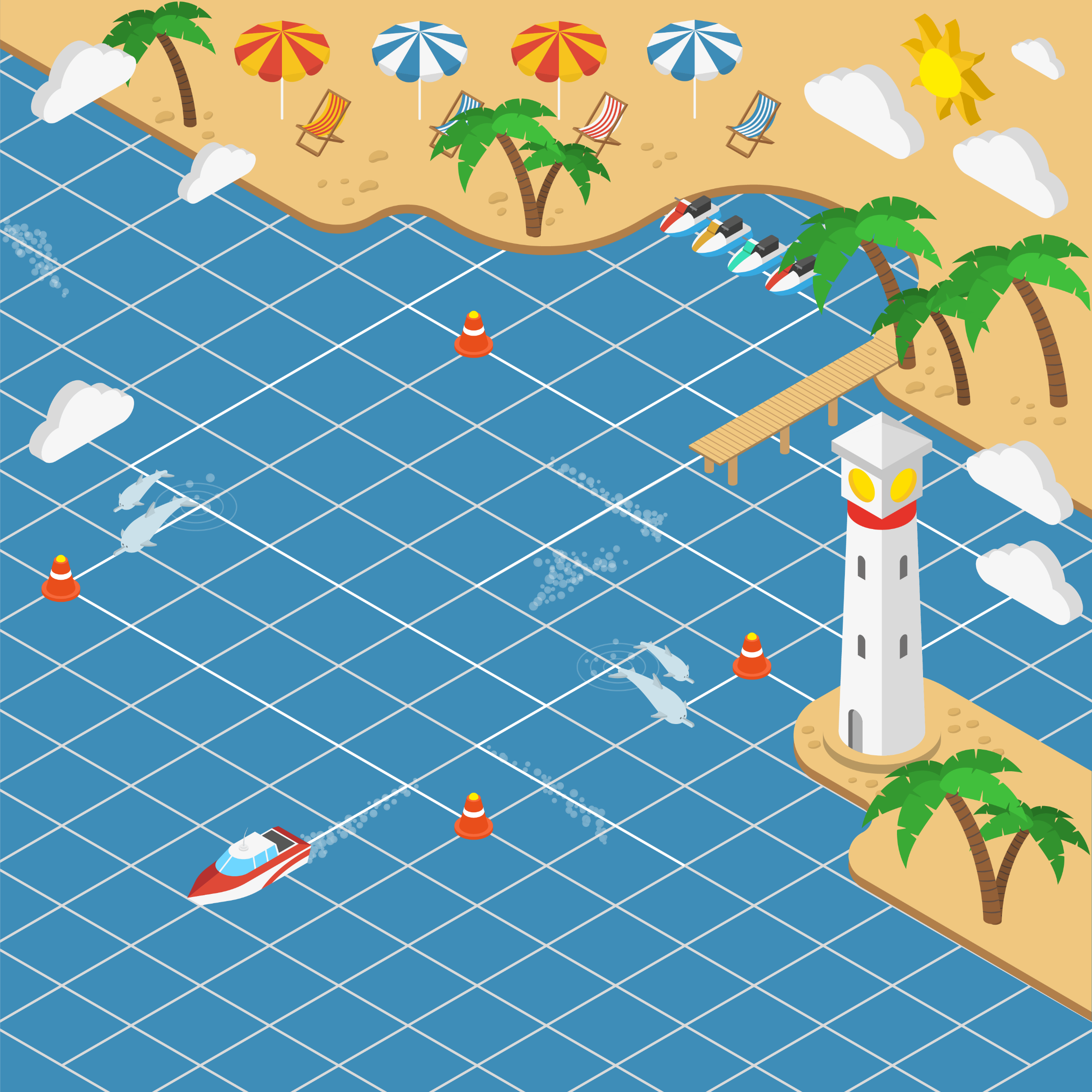 5
Câu hỏi: Chọn đáp án đúng
5 dm2 + 9 cm2 = ....... cm2
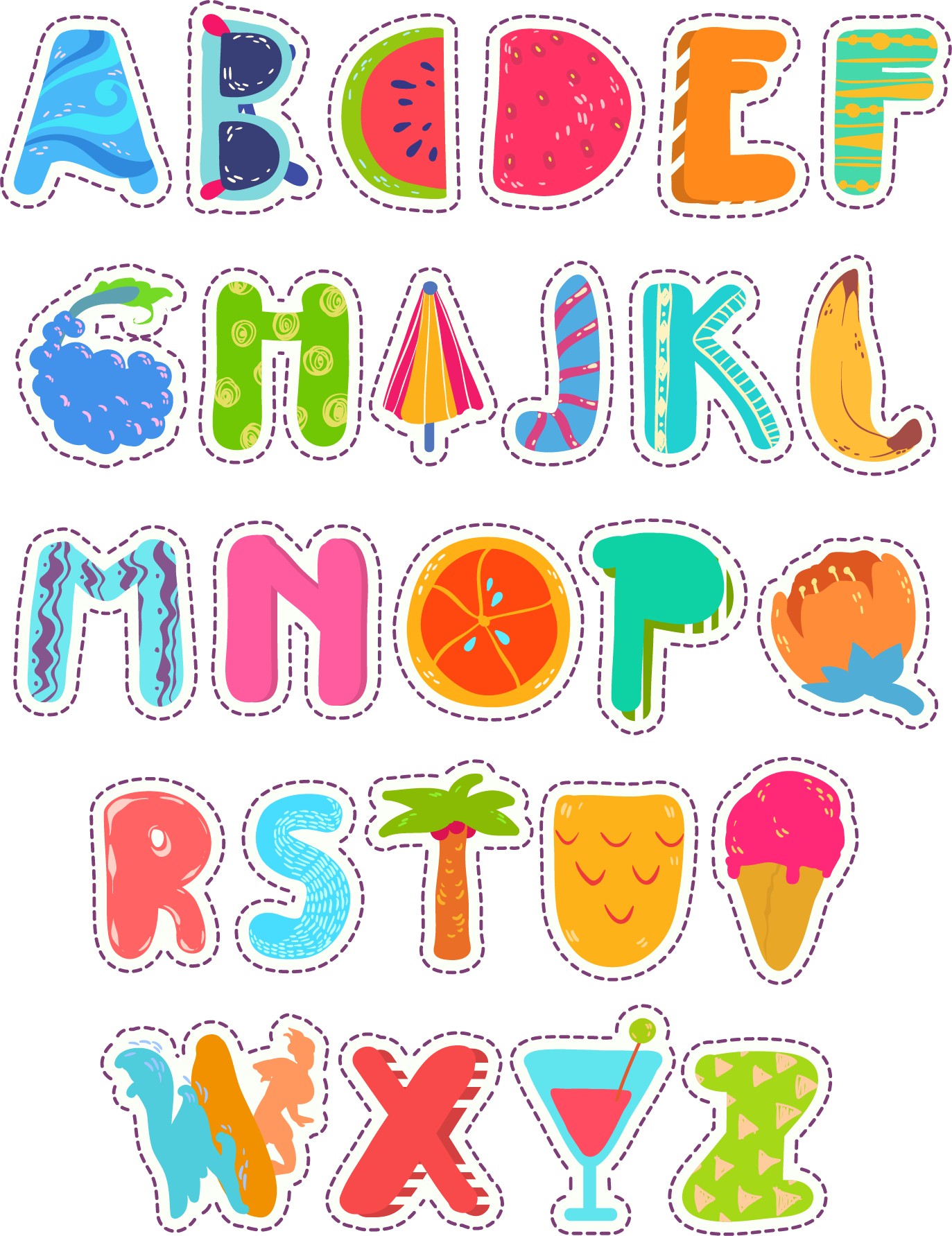 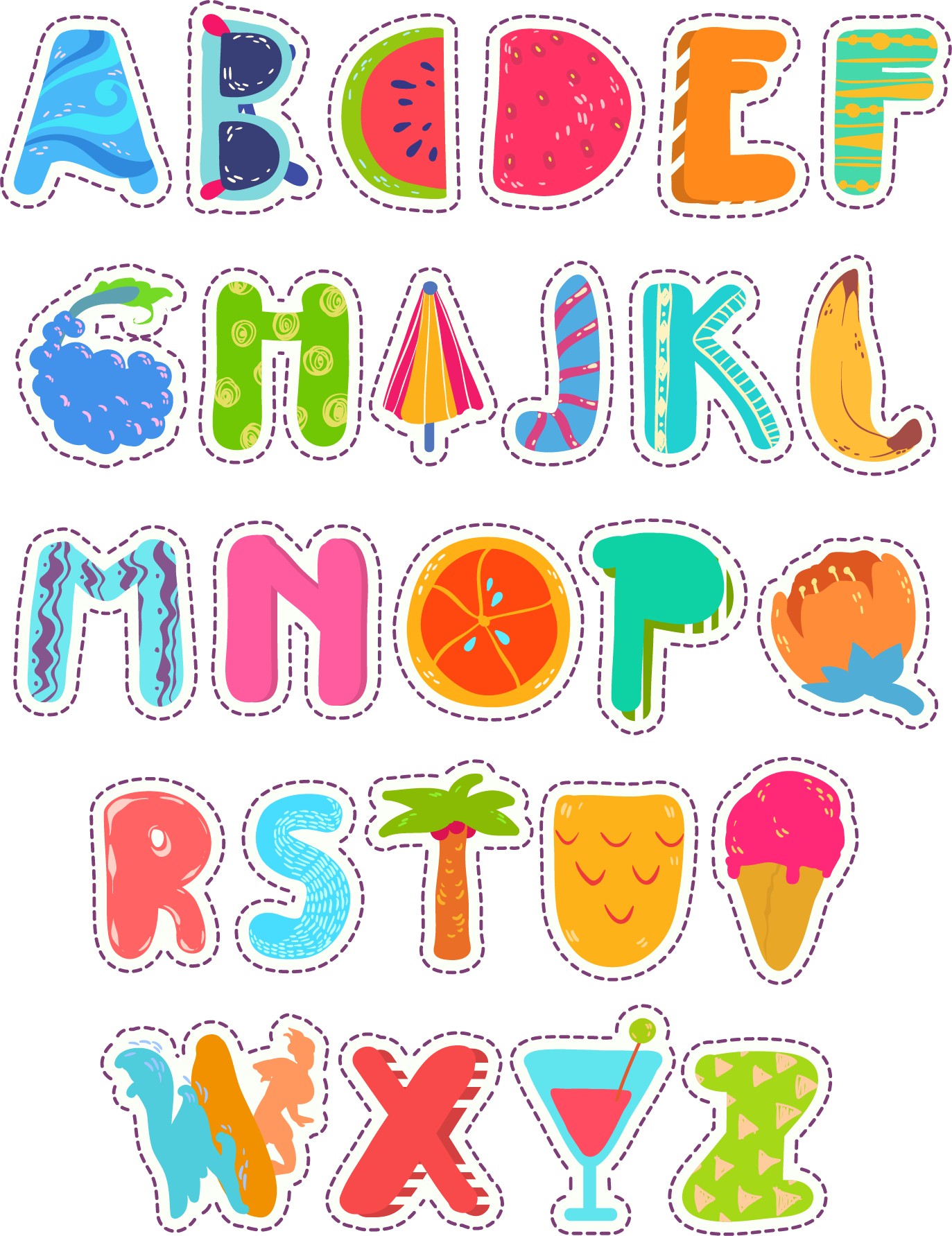 590
5 900
509
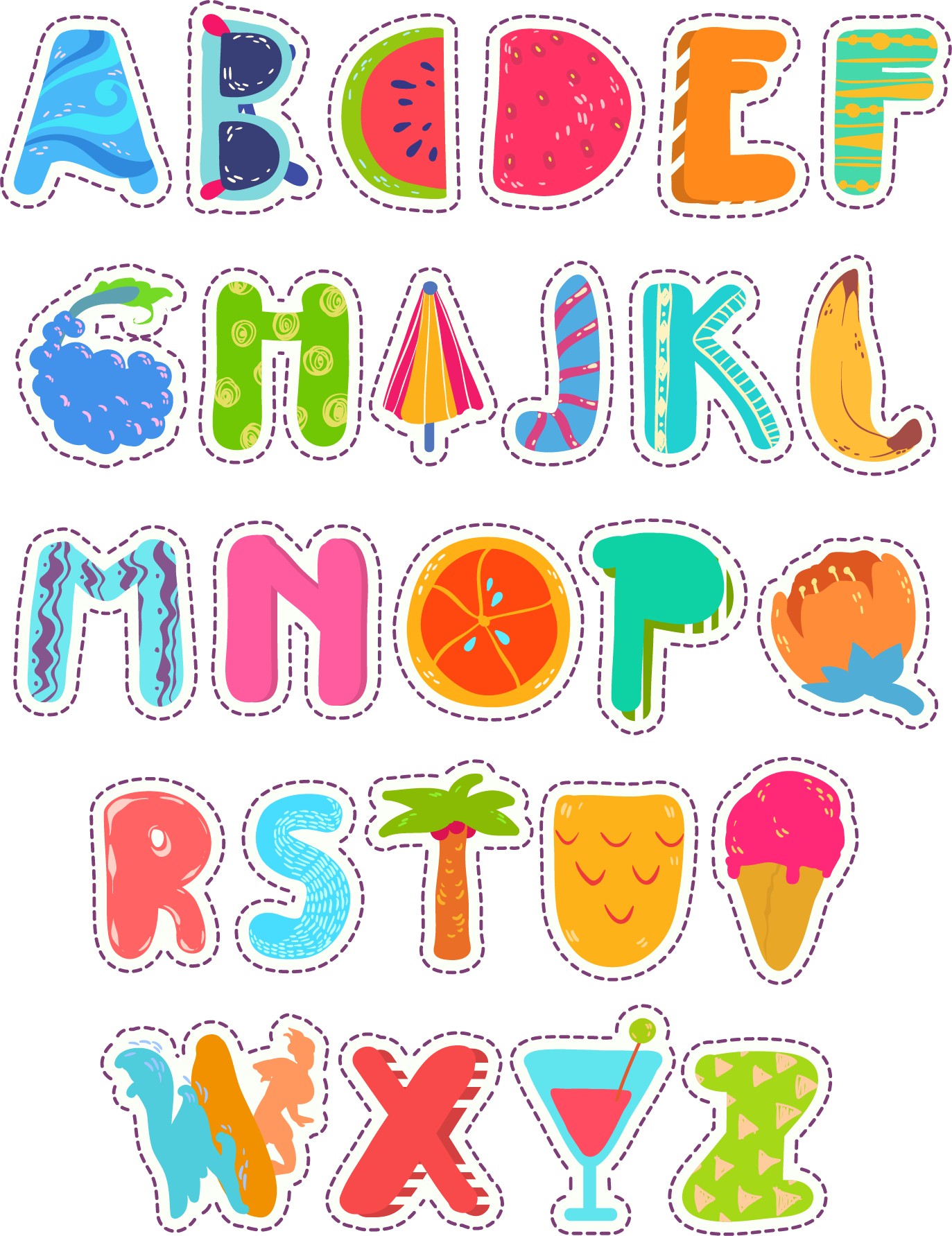 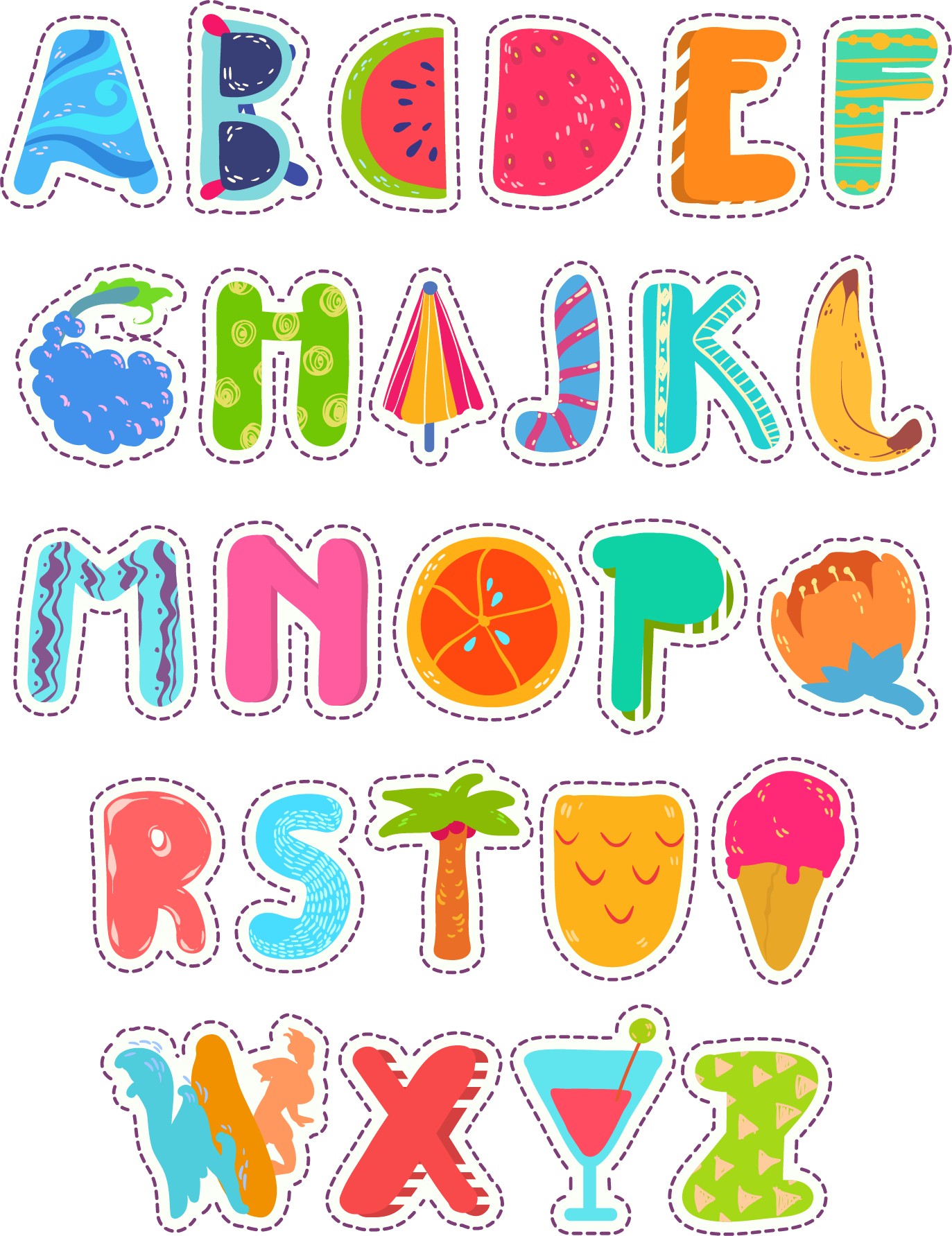 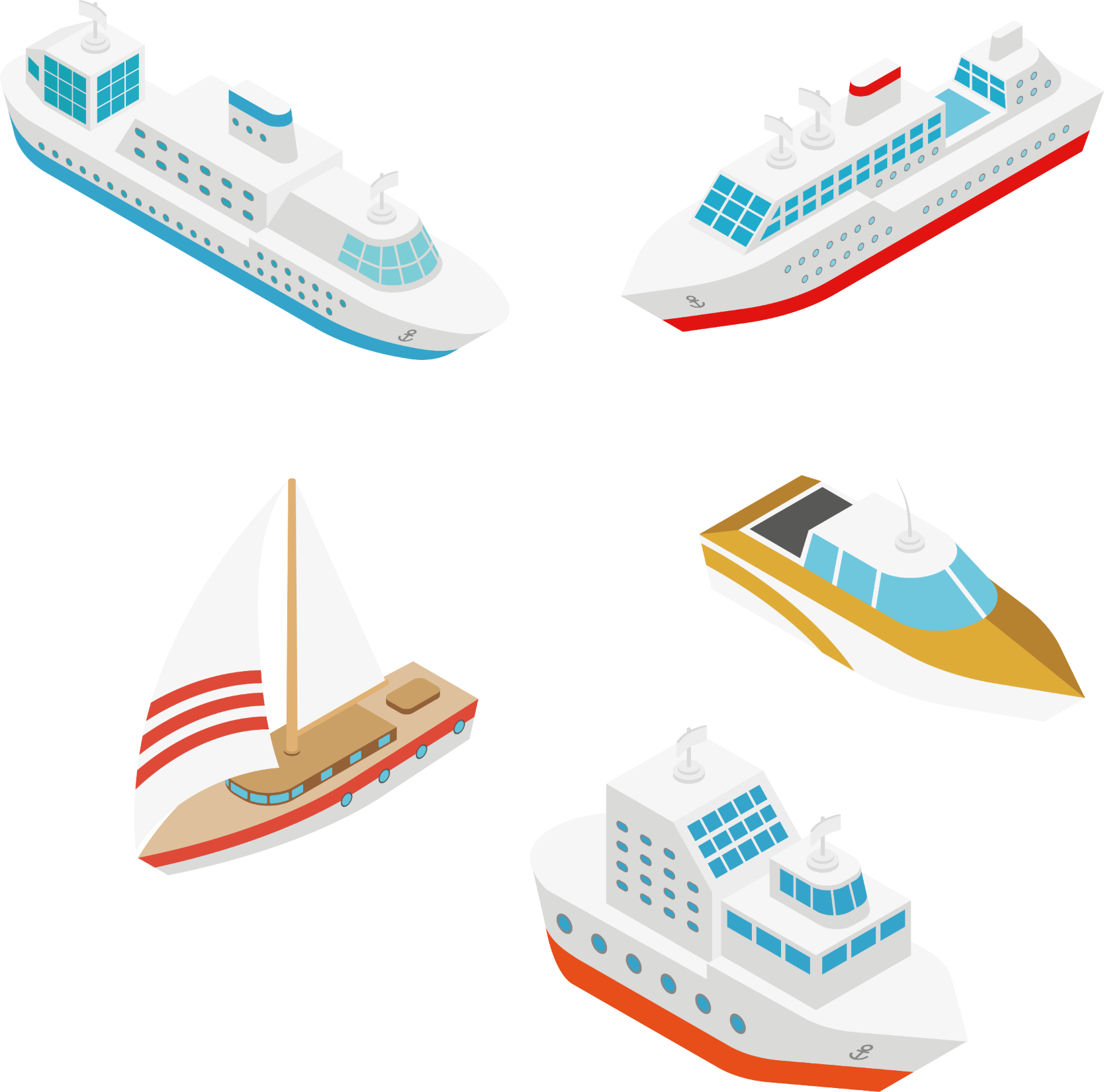 59
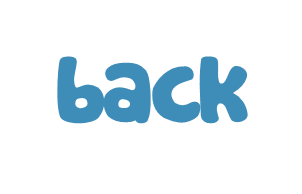 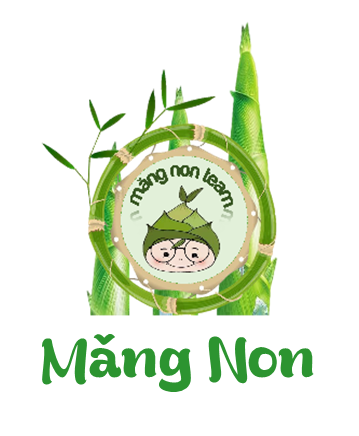 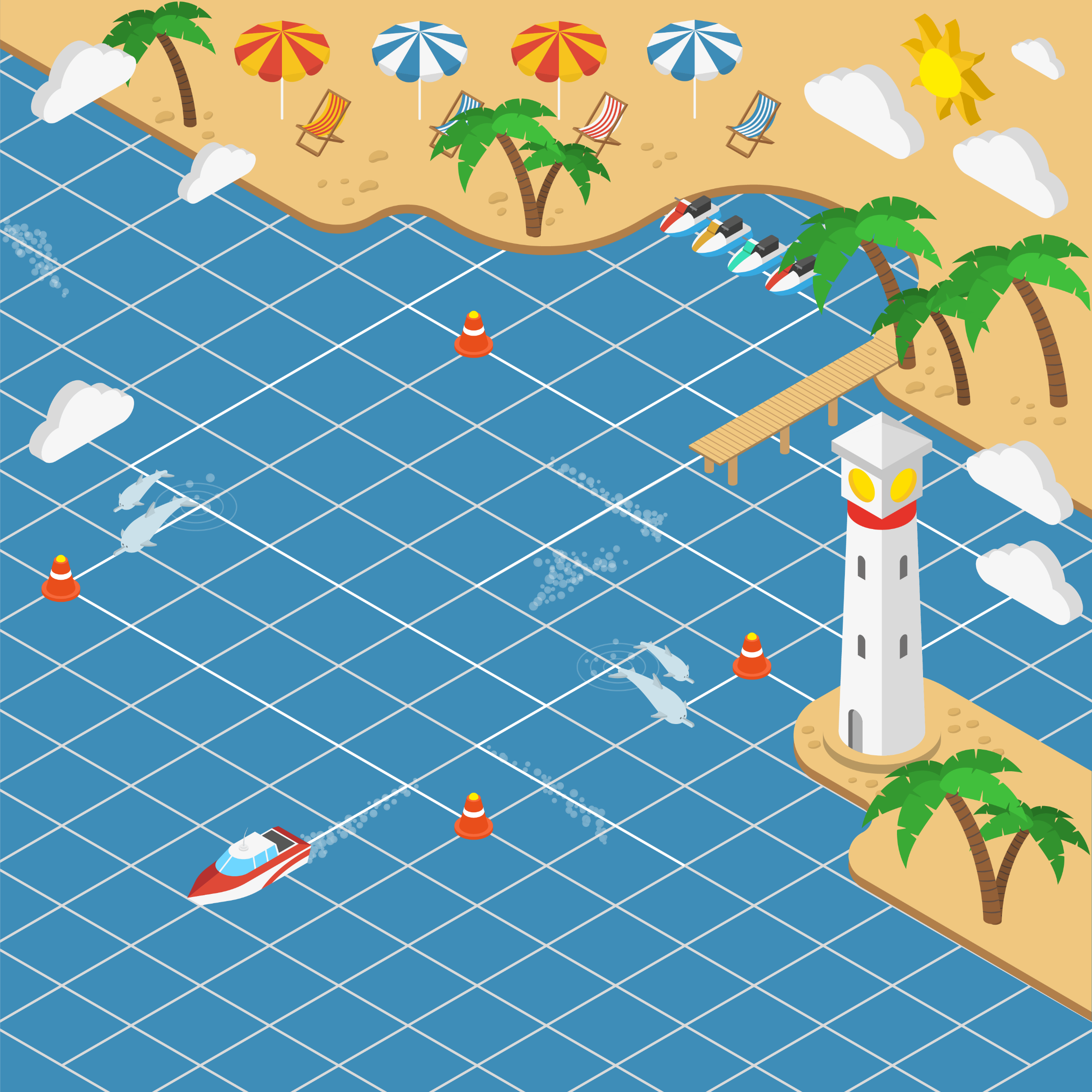 ĐƯA THUYỀN VỀ CẢNG
THÀNH CÔNG!
ĐƯA THUYỀN VỀ CẢNG
THÀNH CÔNG!
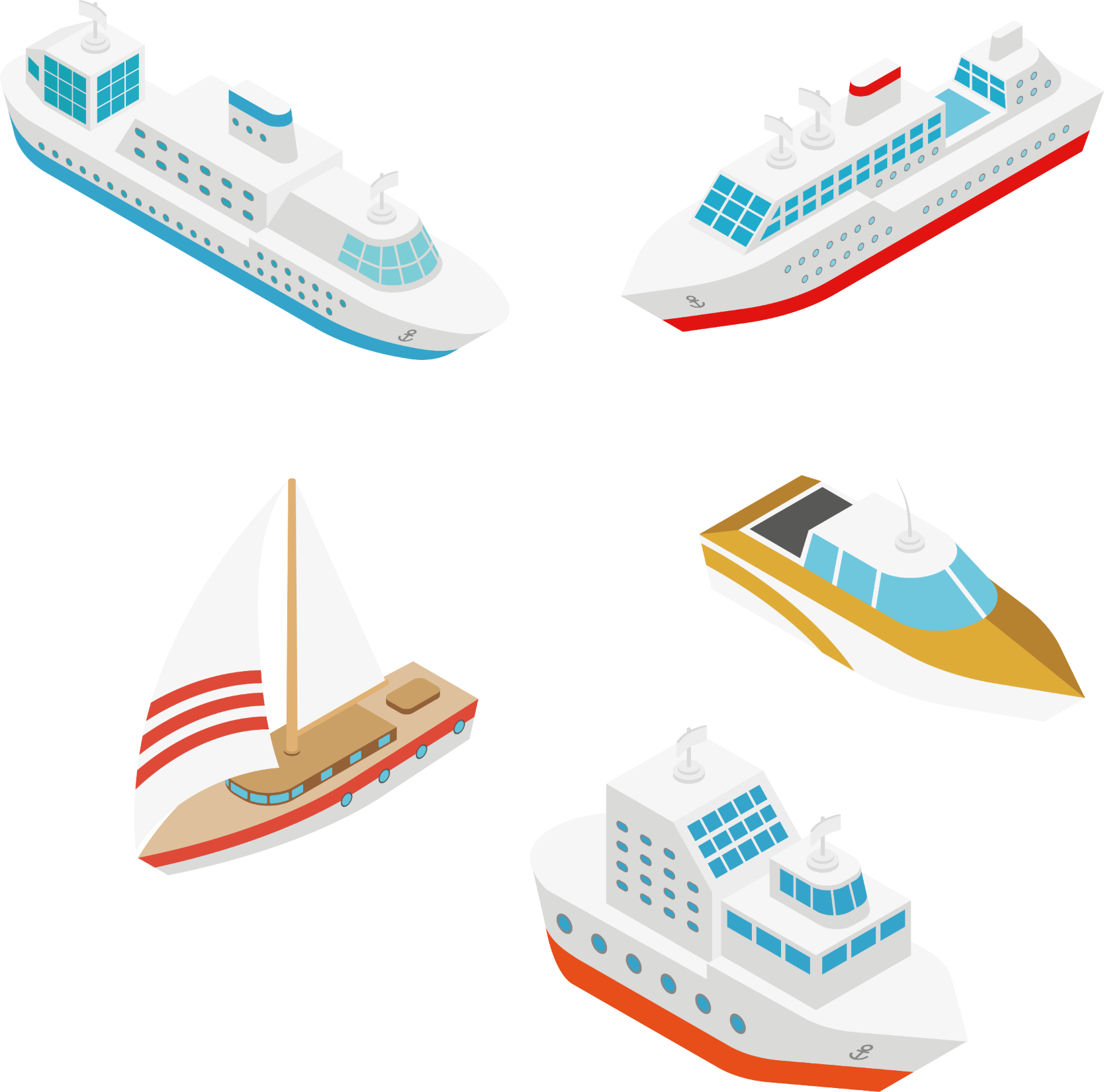 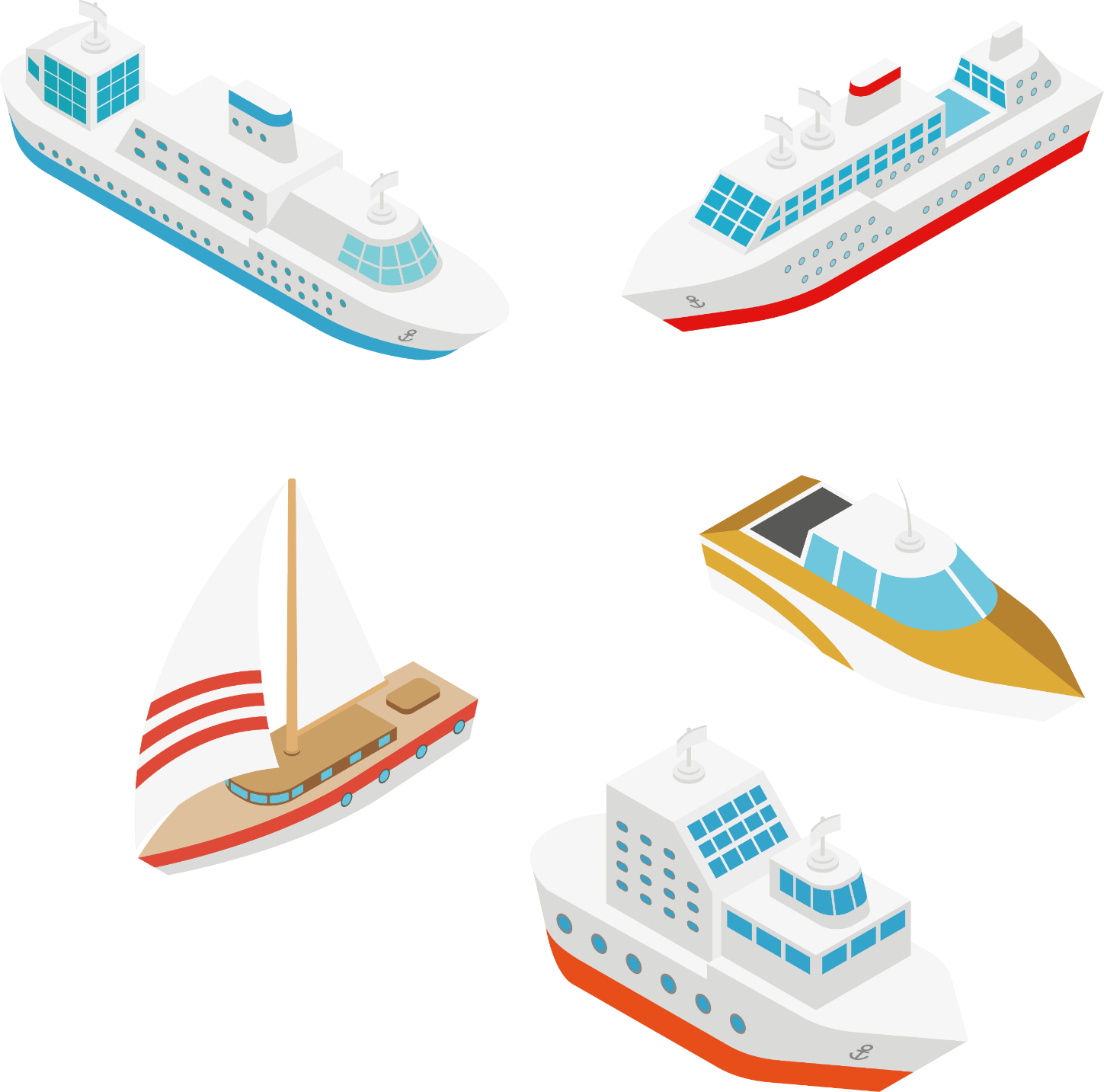 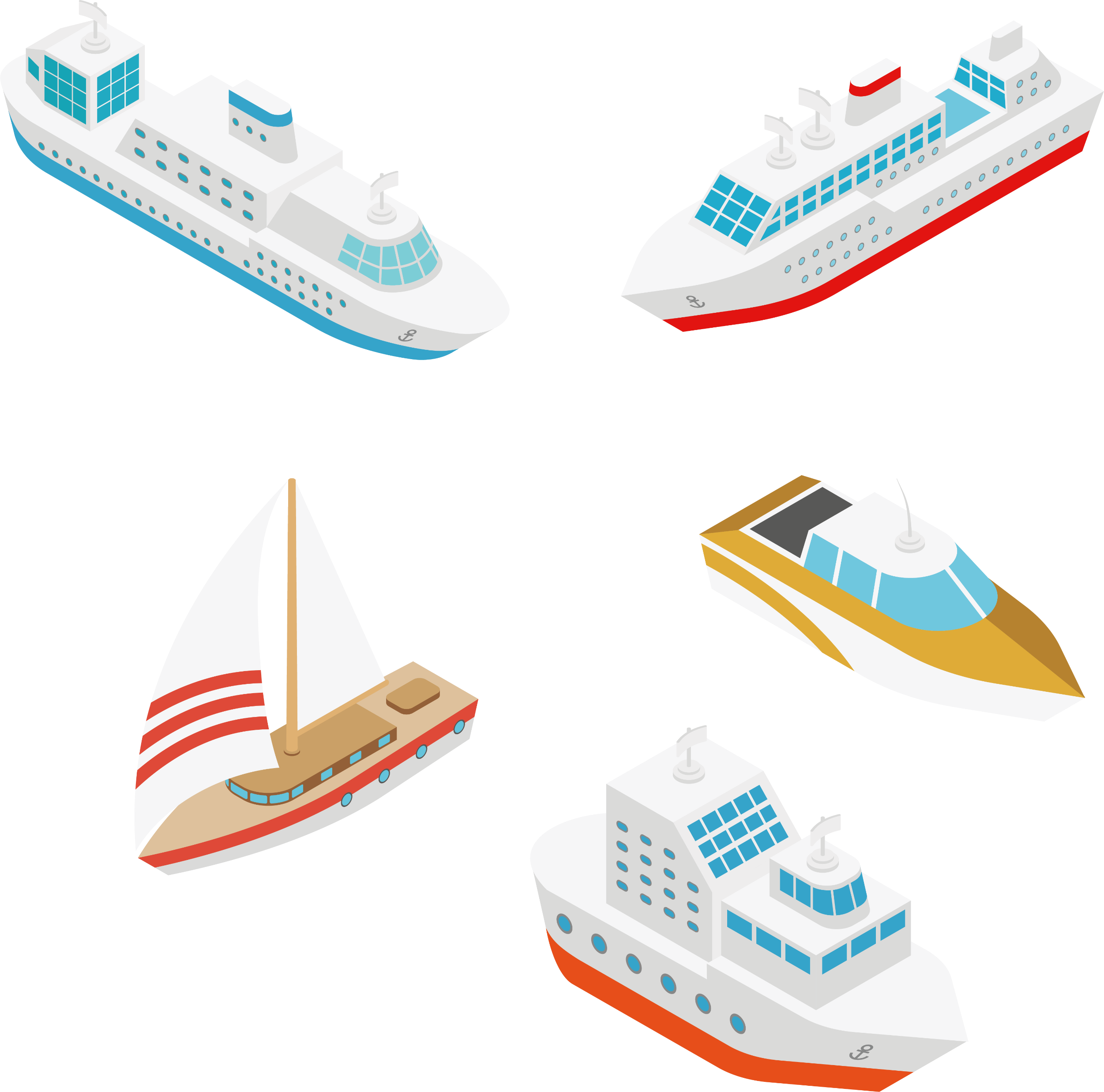 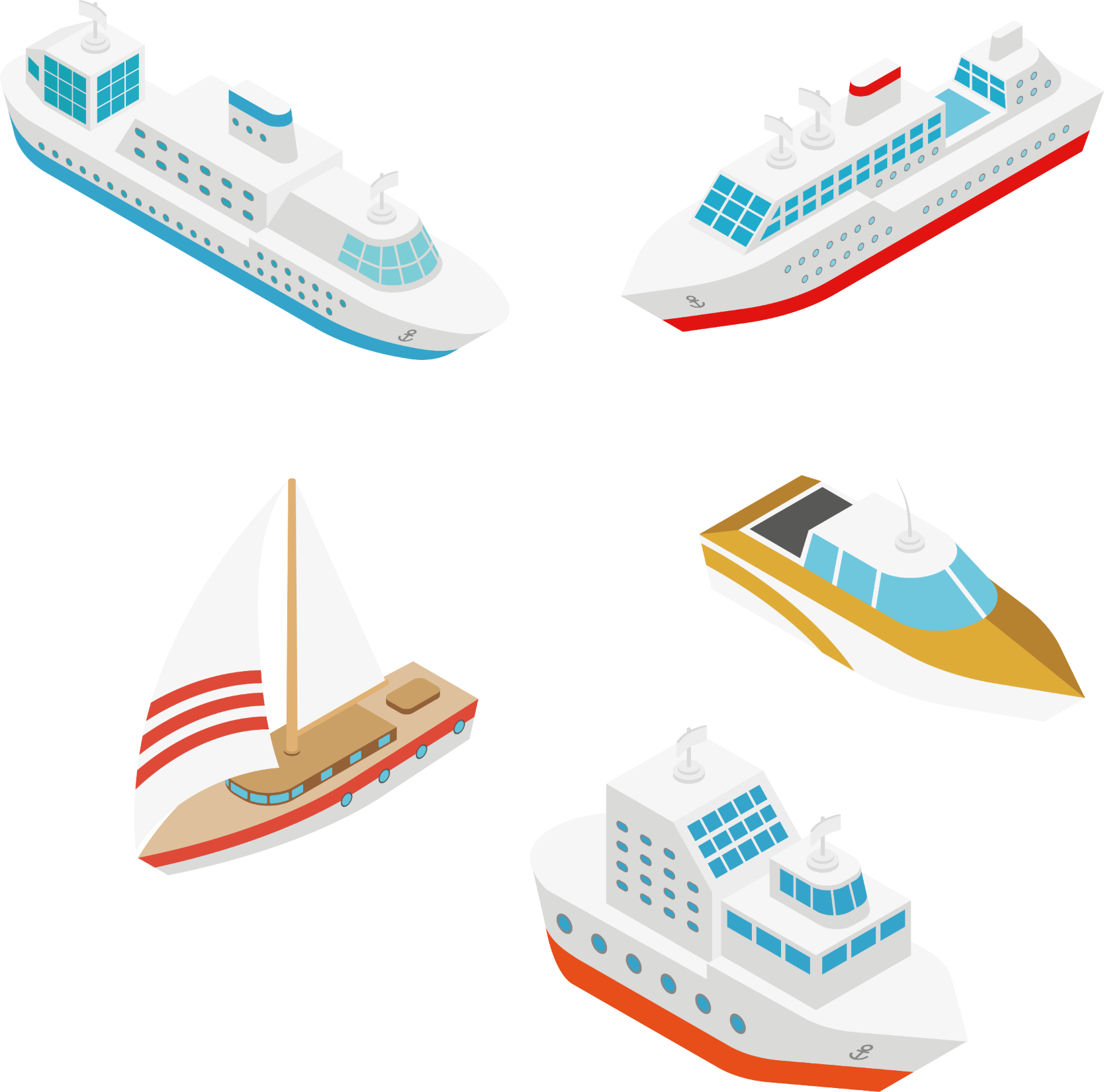 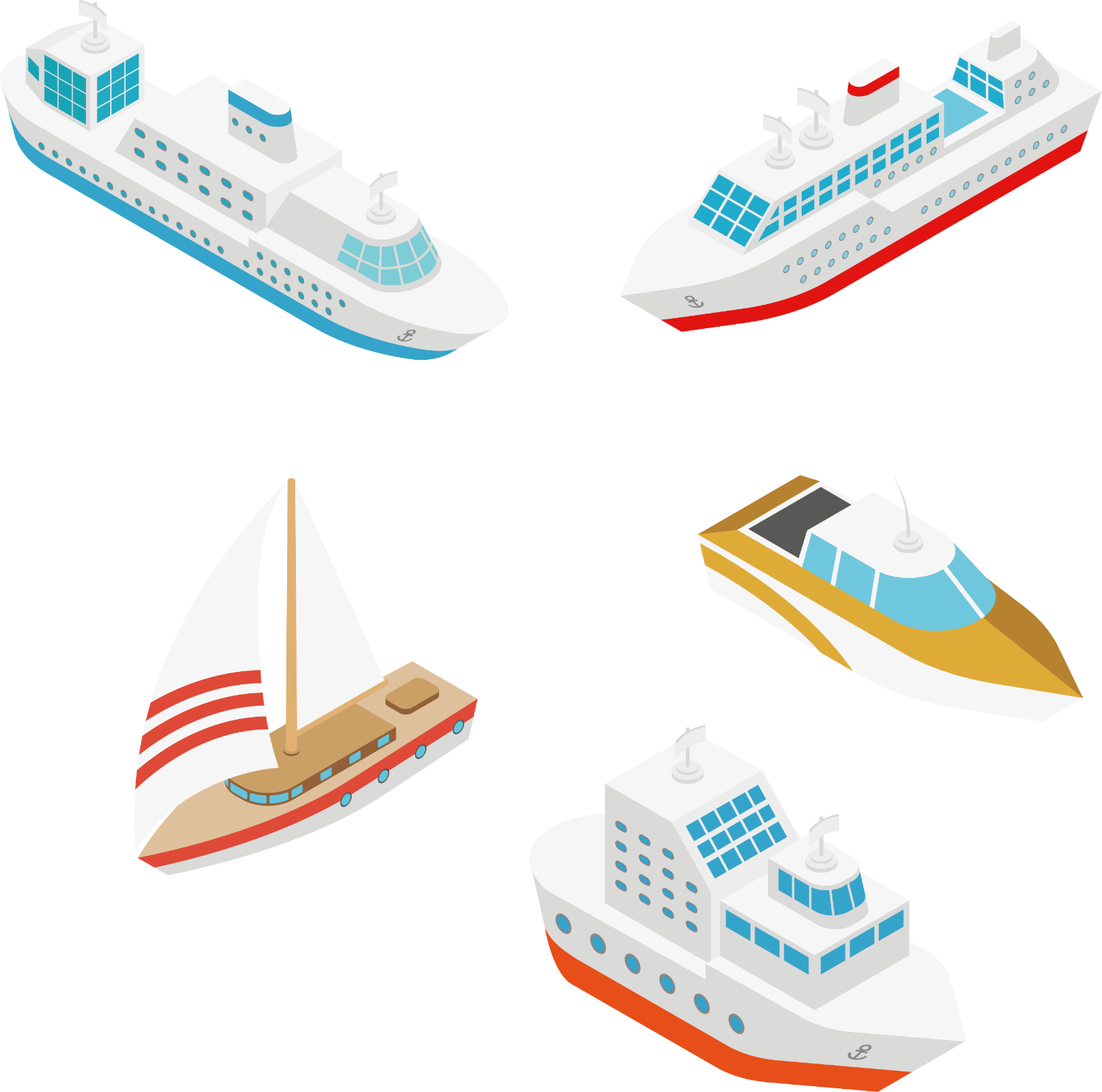 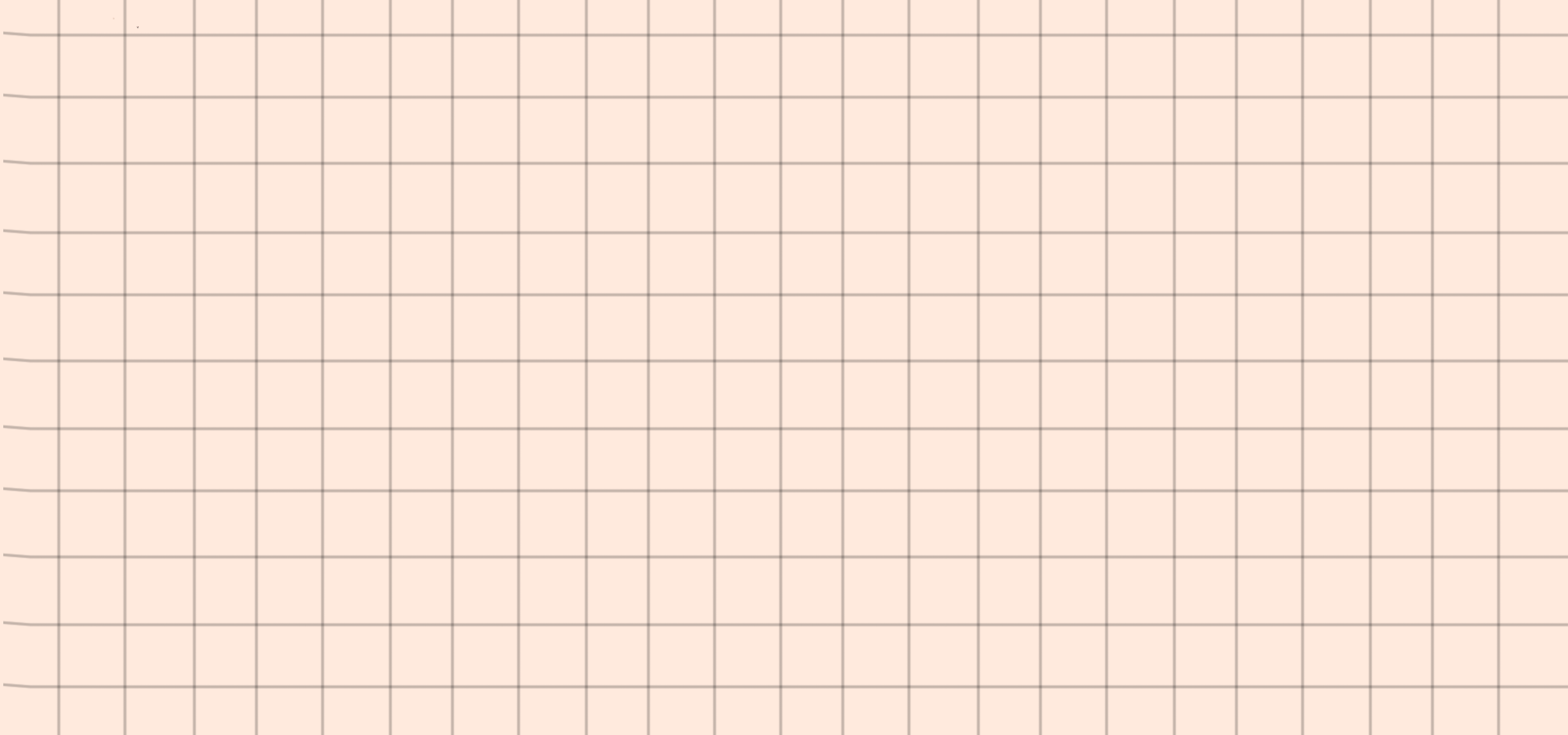 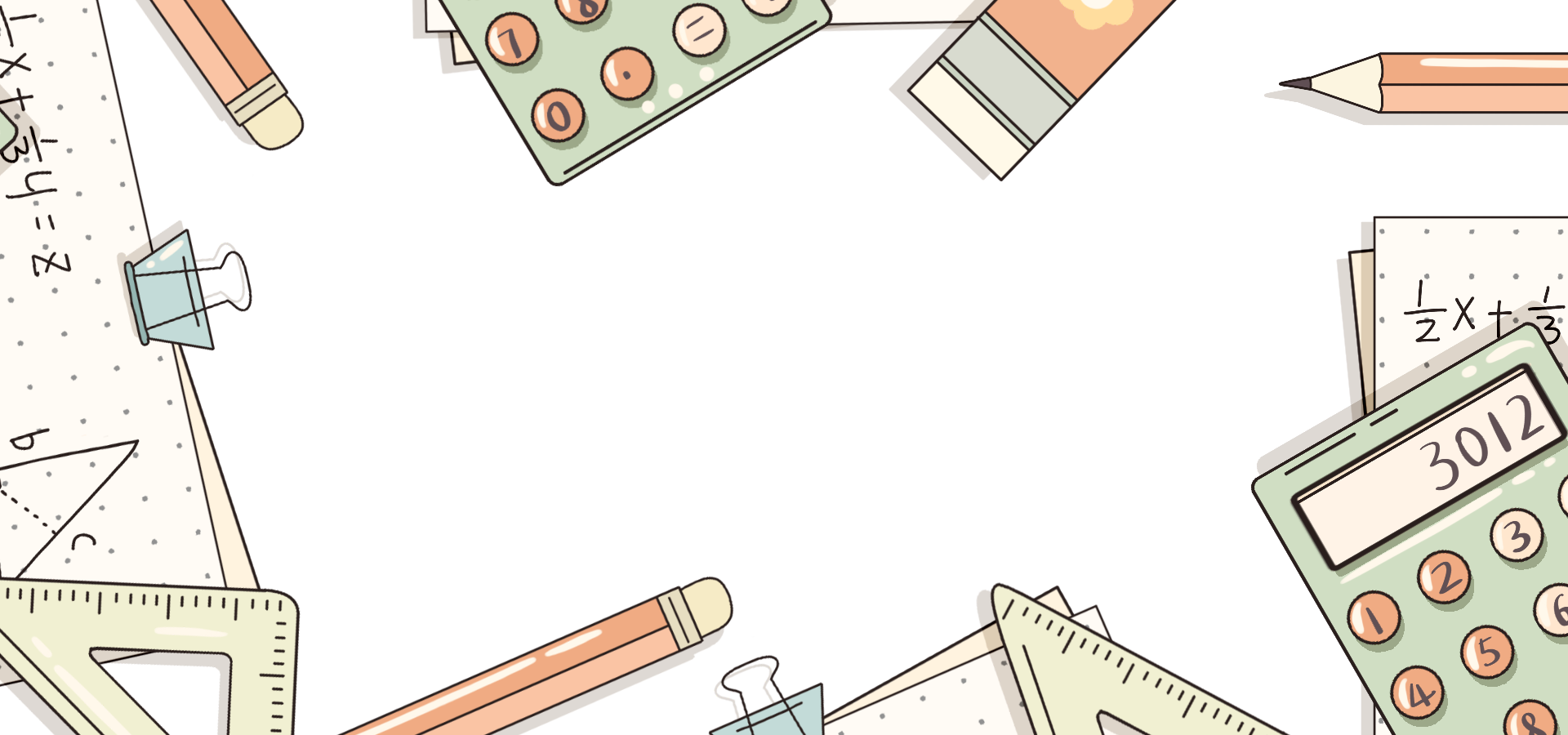 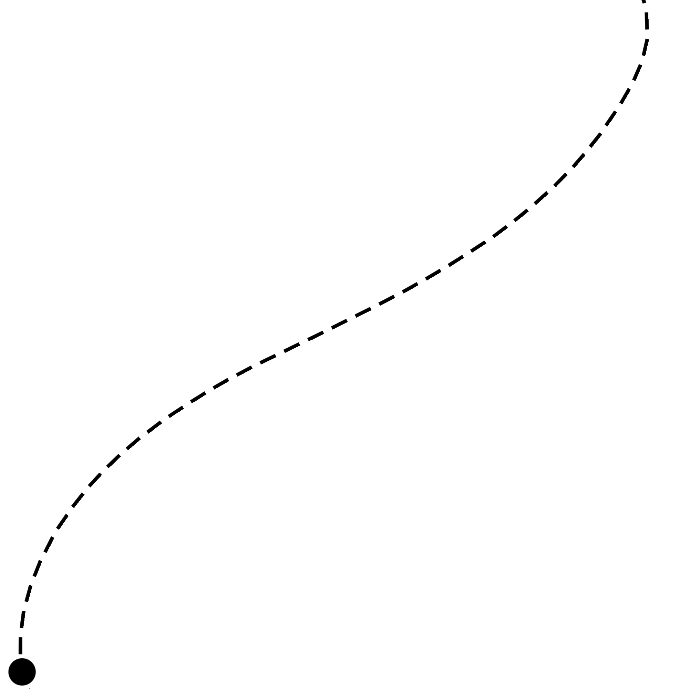 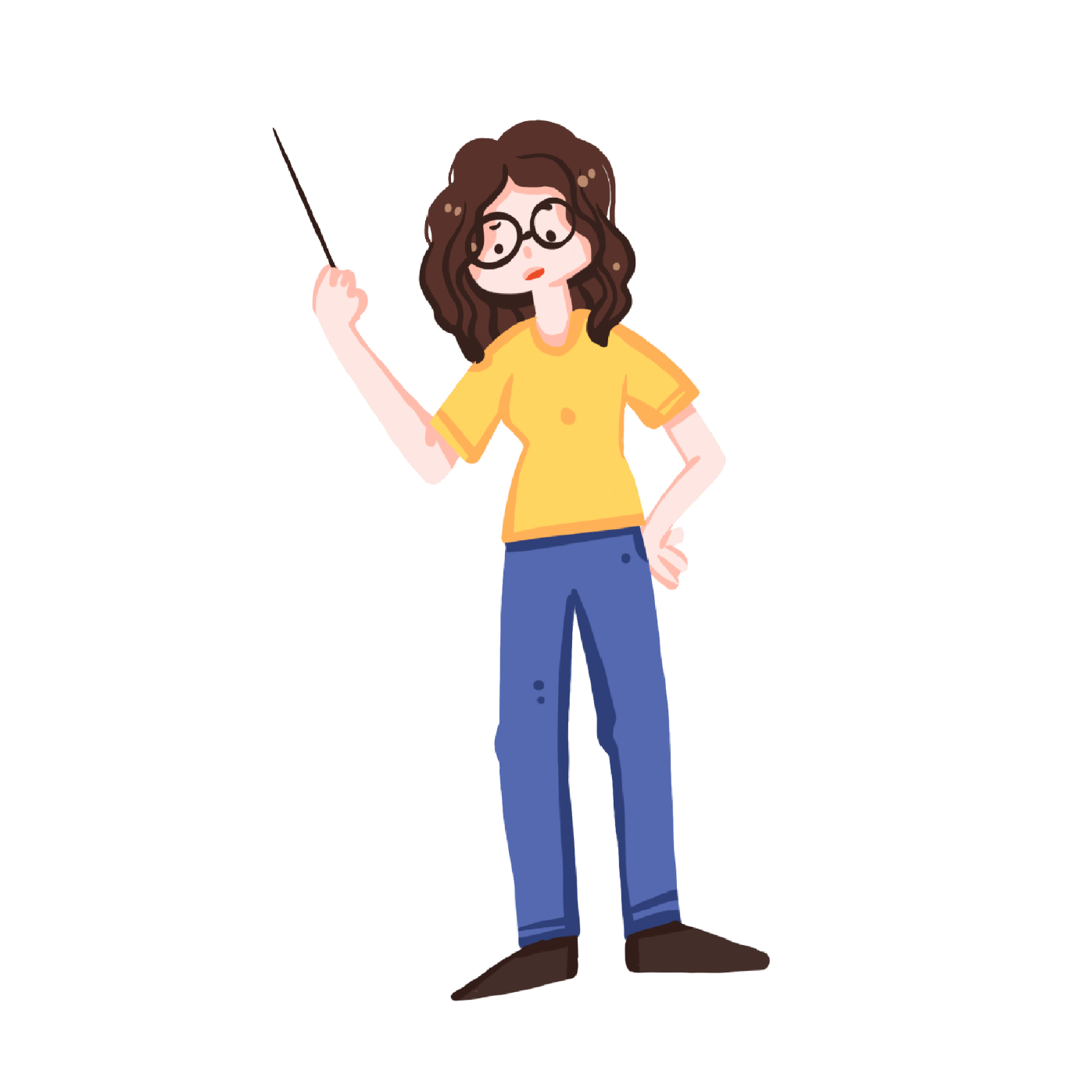 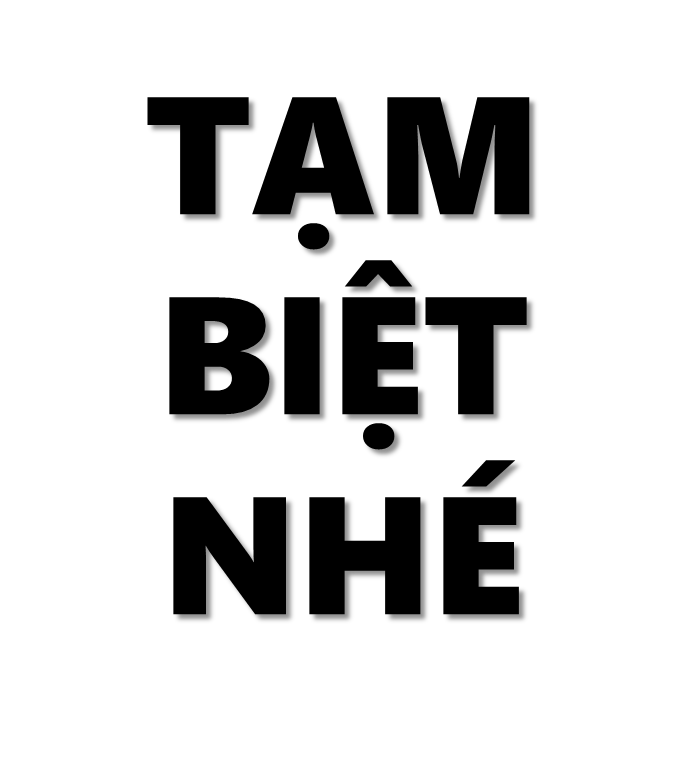 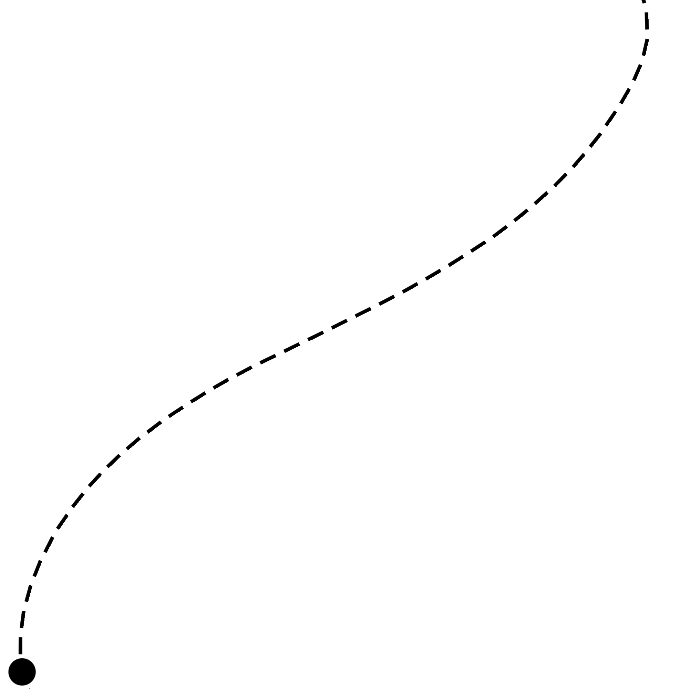